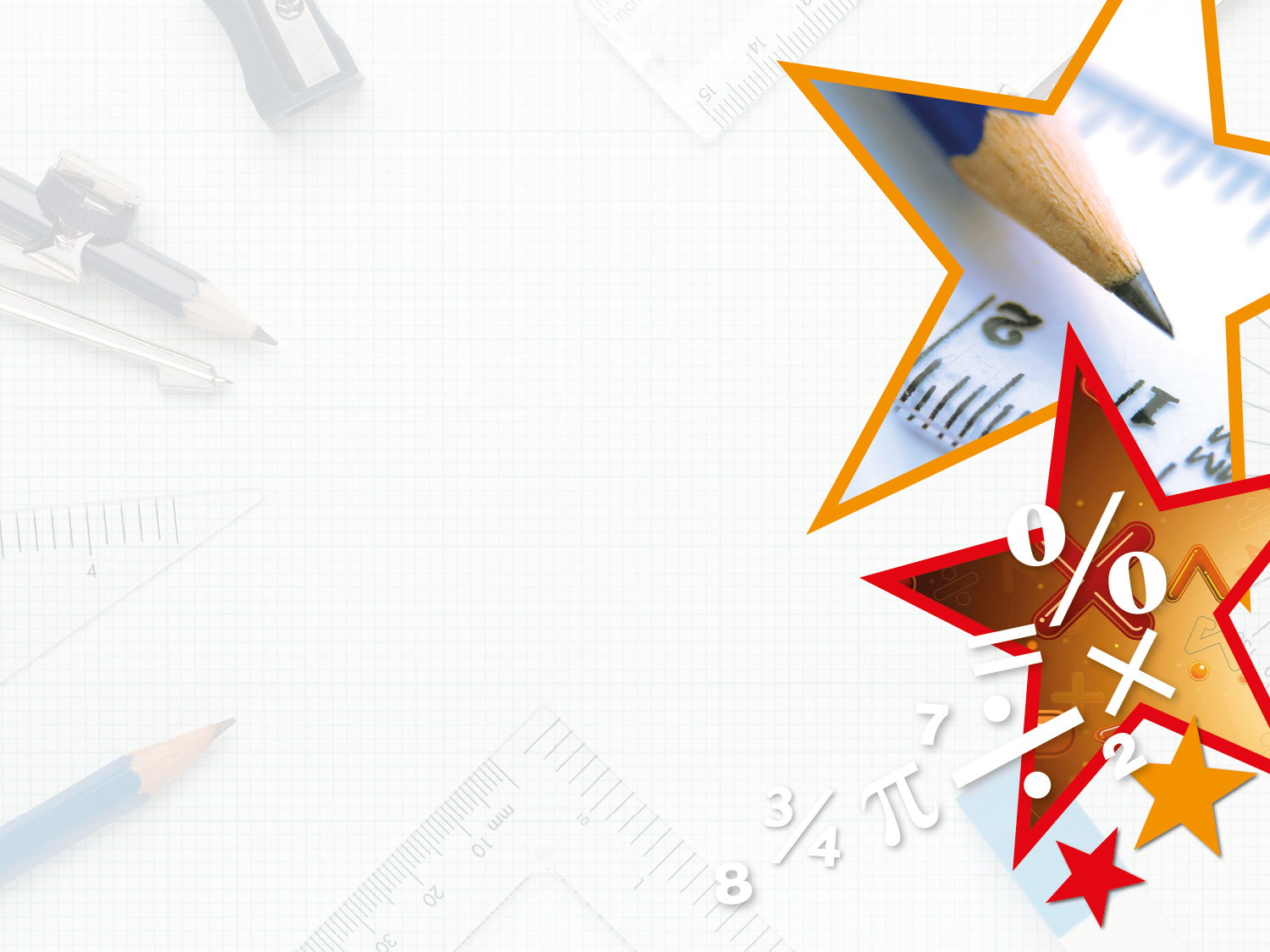 Monday 6th July 2020






L.O: to solve problems involving pairs of values
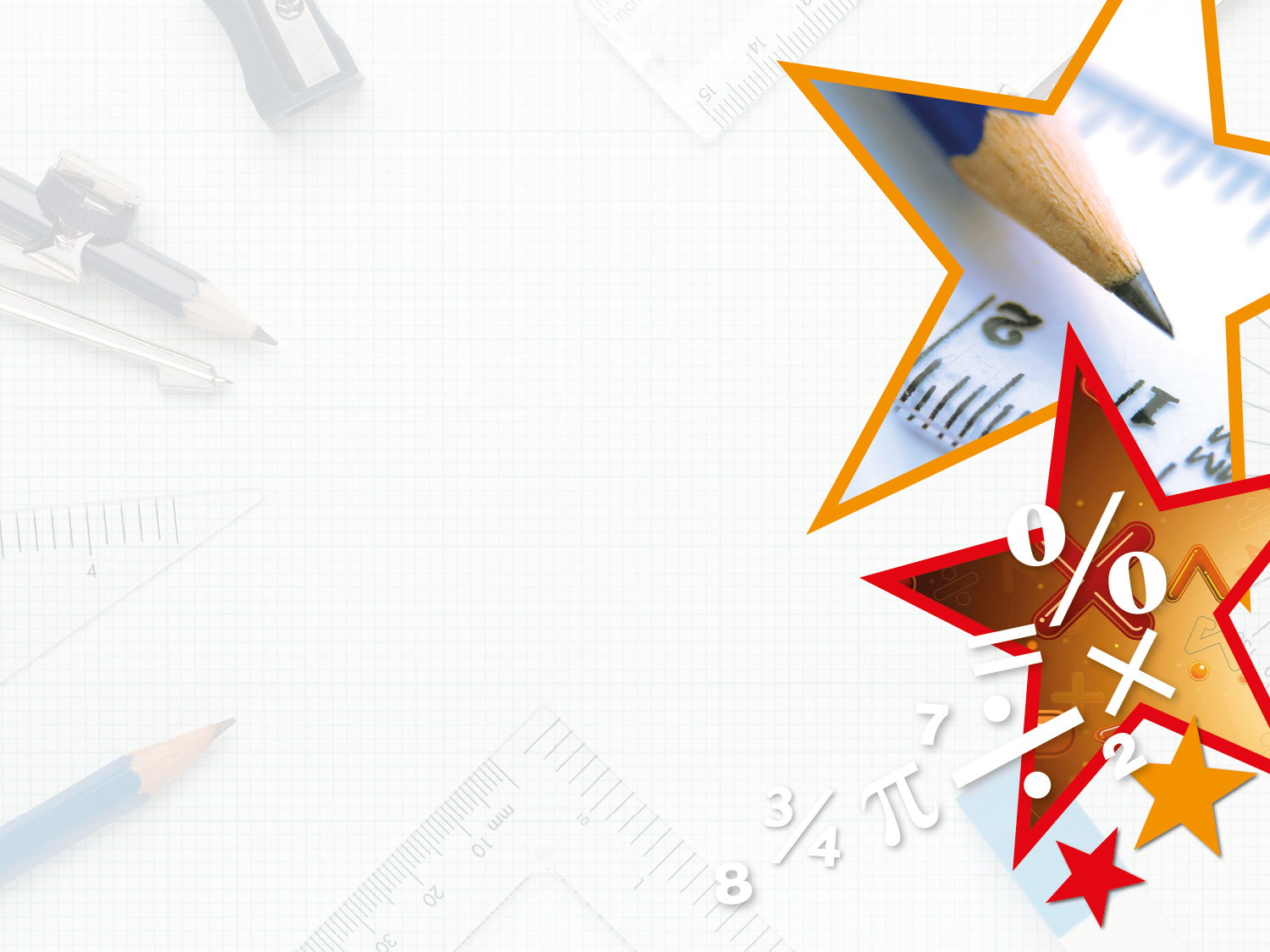 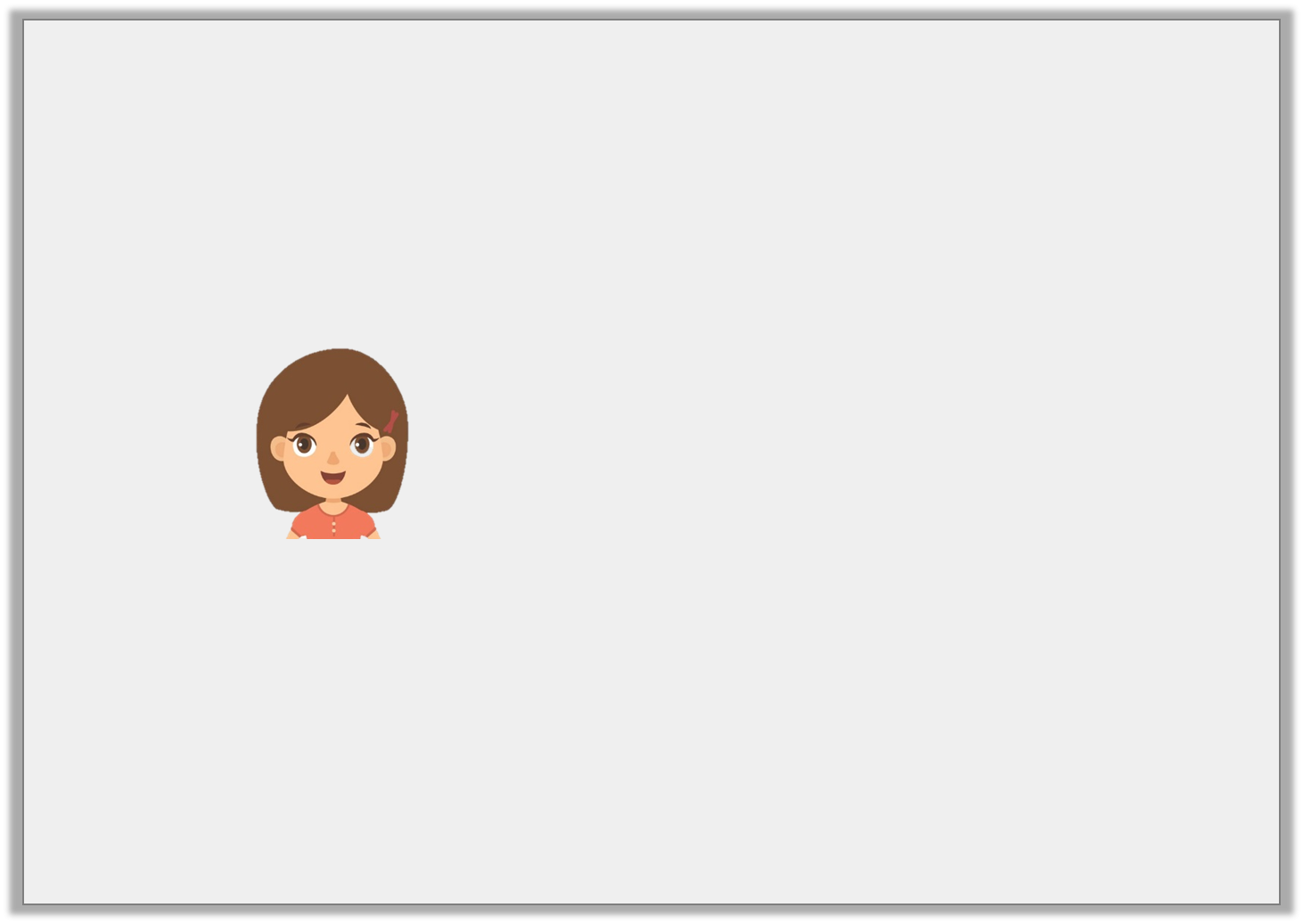 Reasoning 1

a = 5b ÷ 2
c = a + 5.5

Sophie says:





Is she correct? 

Explain your answer.
If b = 8 then c = 25.
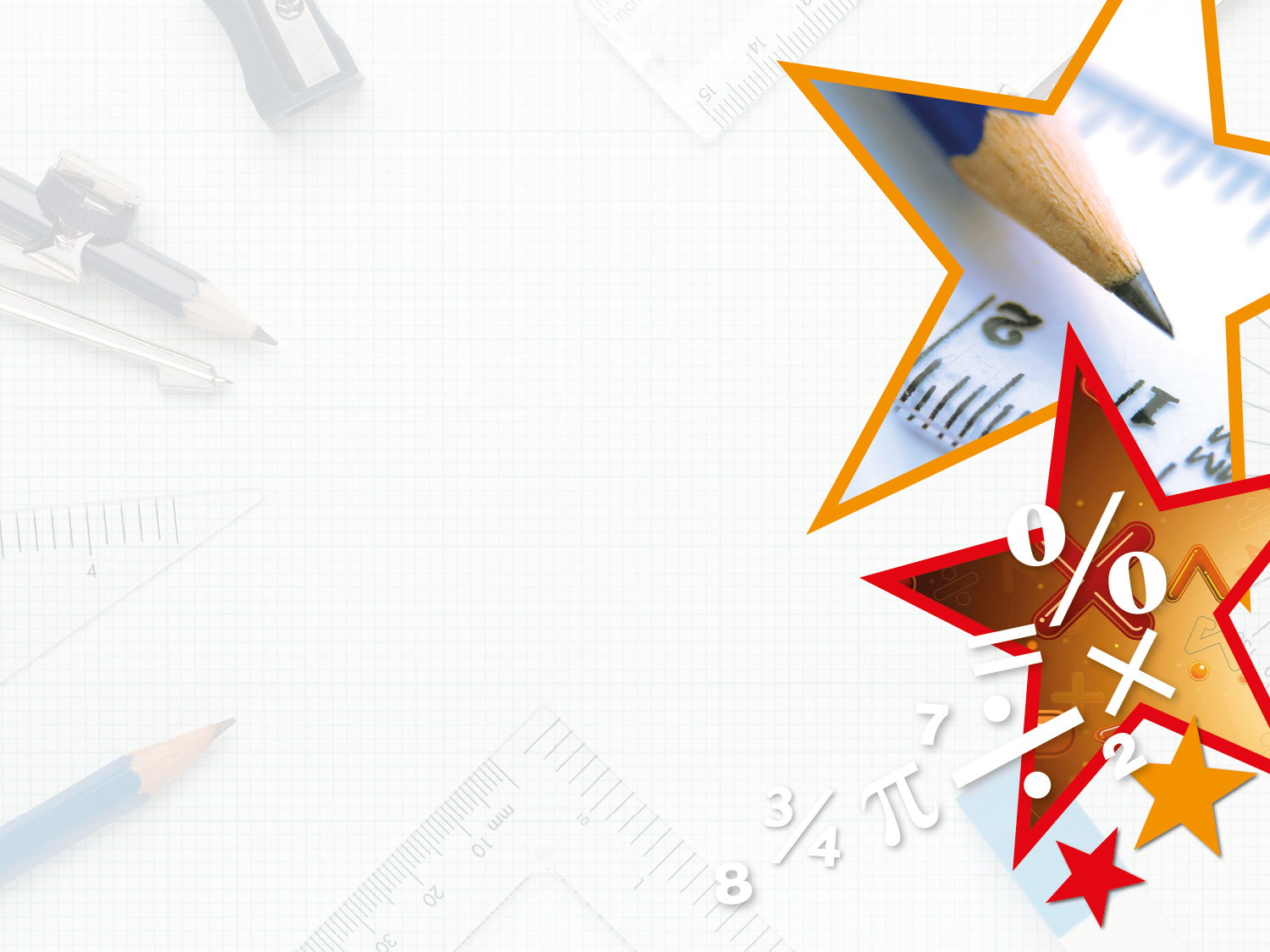 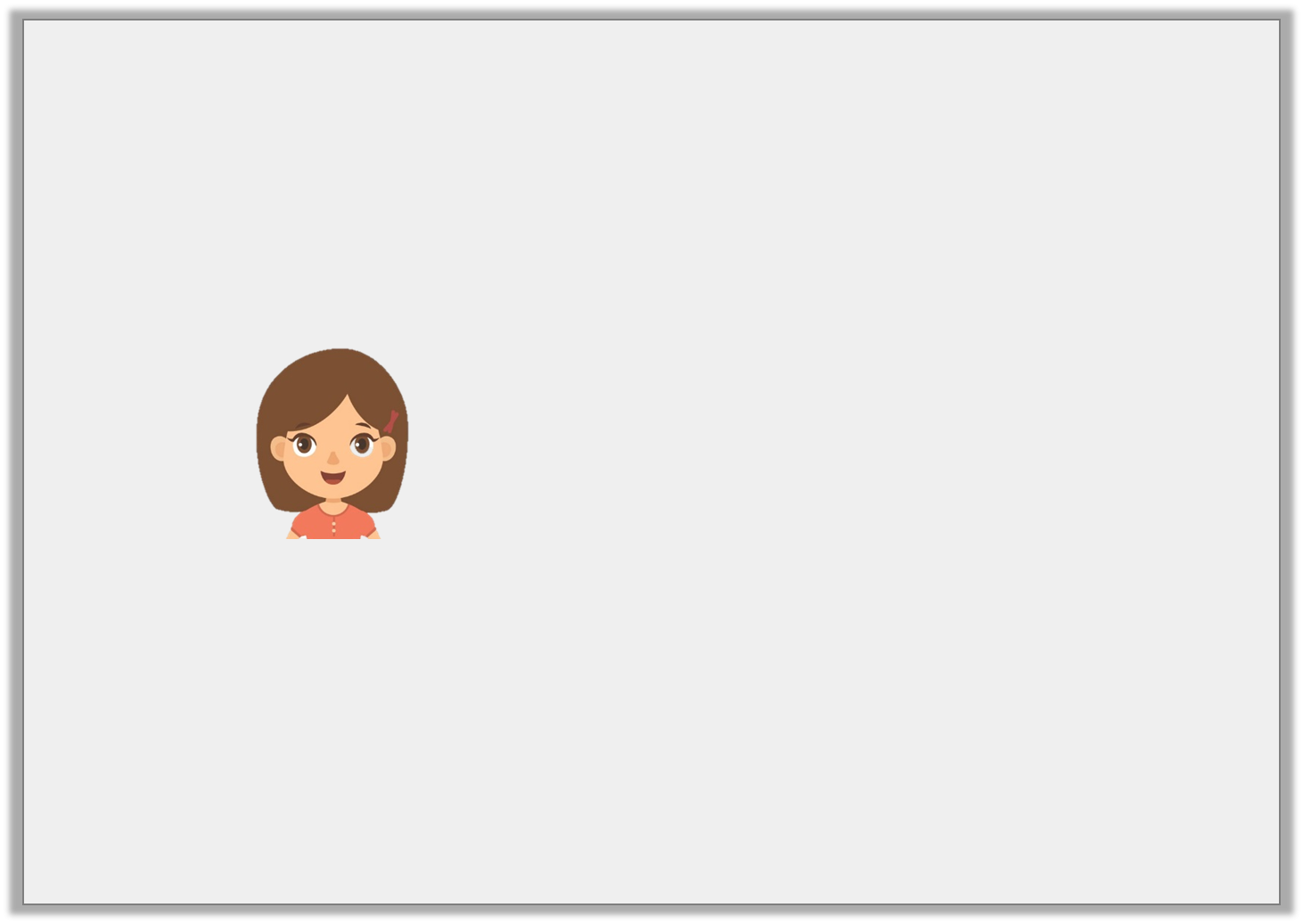 Reasoning 1

a = 5b ÷ 2
c = a + 5.5

Sophie says:





Is she correct? 

Explain your answer.


Sophie is not correct because…
If b = 8 then c = 25.
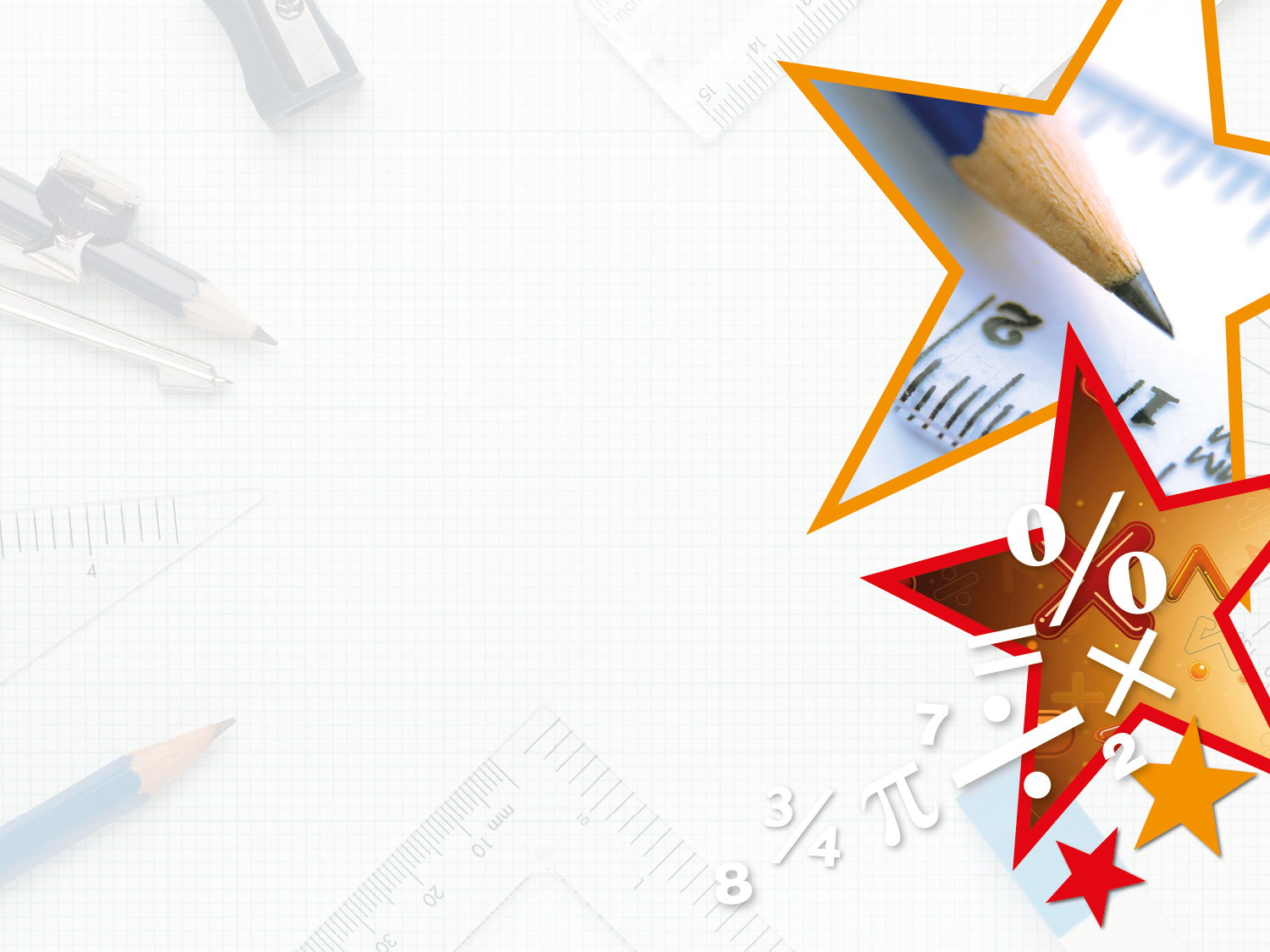 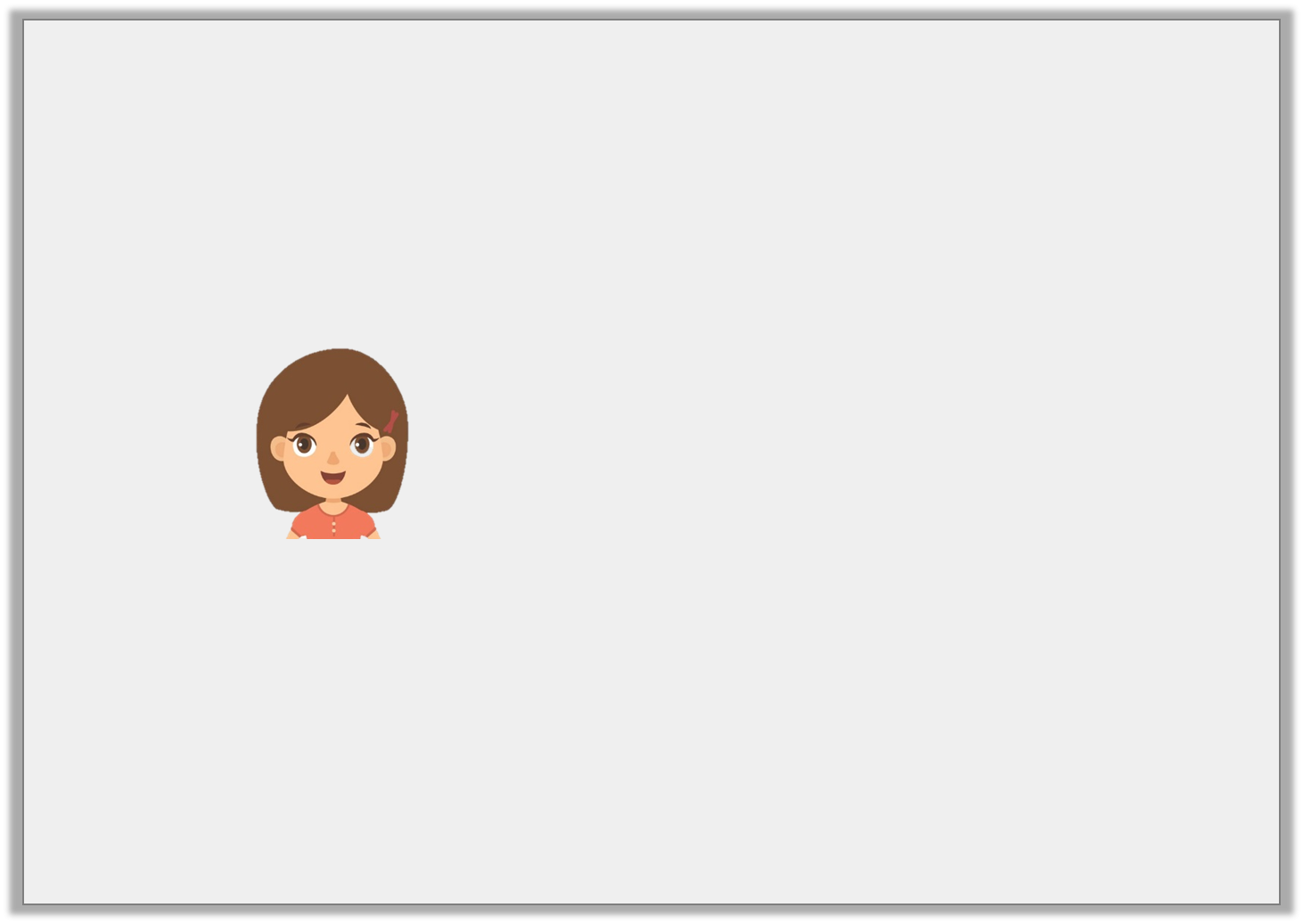 Reasoning 1

a = 5b ÷ 2
c = a + 5.5

Sophie says:





Is she correct? 

Explain your answer.


Sophie is not correct because a = 40 ÷ 2 = 20, so c = 20 + 5.5 = 25.5.
If b = 8 then c = 25.
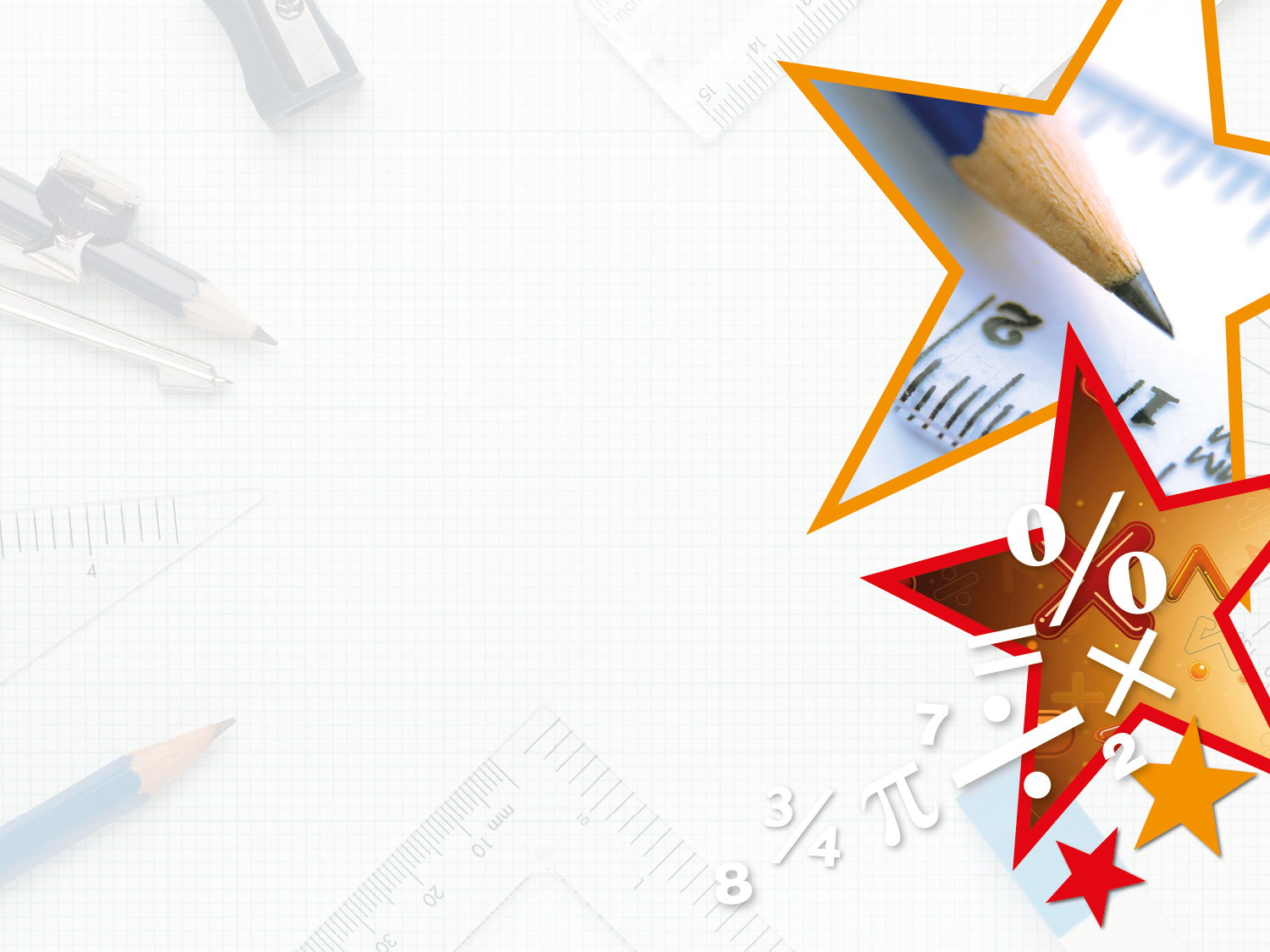 Problem Solving 1

Ryan is calculating the perimeter of a rectangle.

He is using the equation P = 2a + 2b.







When a = 12.5cm, he calculates that P = 45cm. 

What is the value of b?
a
b
Not  to scale
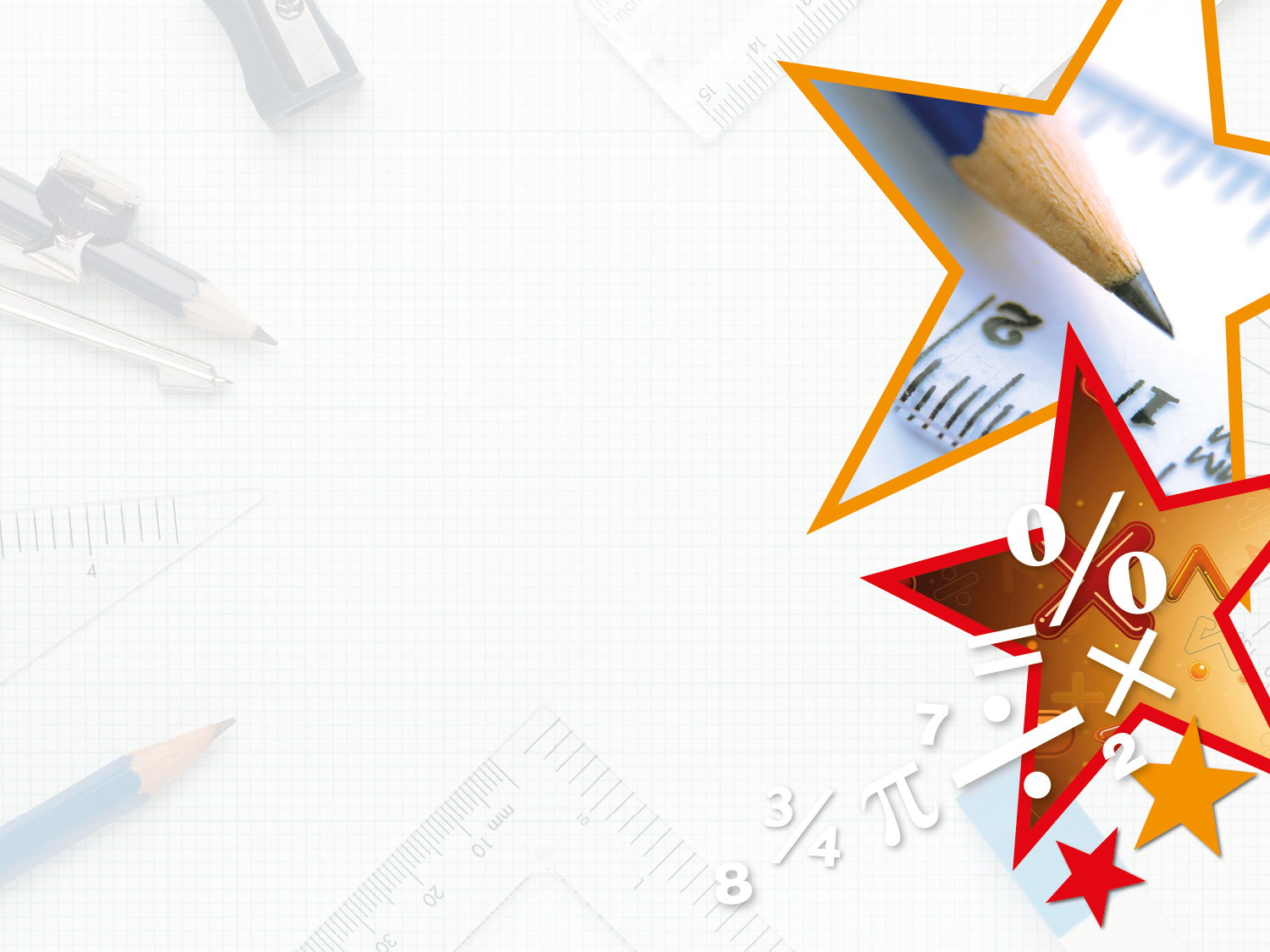 Problem Solving 1

Ryan is calculating the perimeter of a rectangle.

He is using the equation P = 2a + 2b.







When a = 12.5cm, he calculates that P = 45cm. 

What is the value of b?

10cm
a
b
Not  to scale
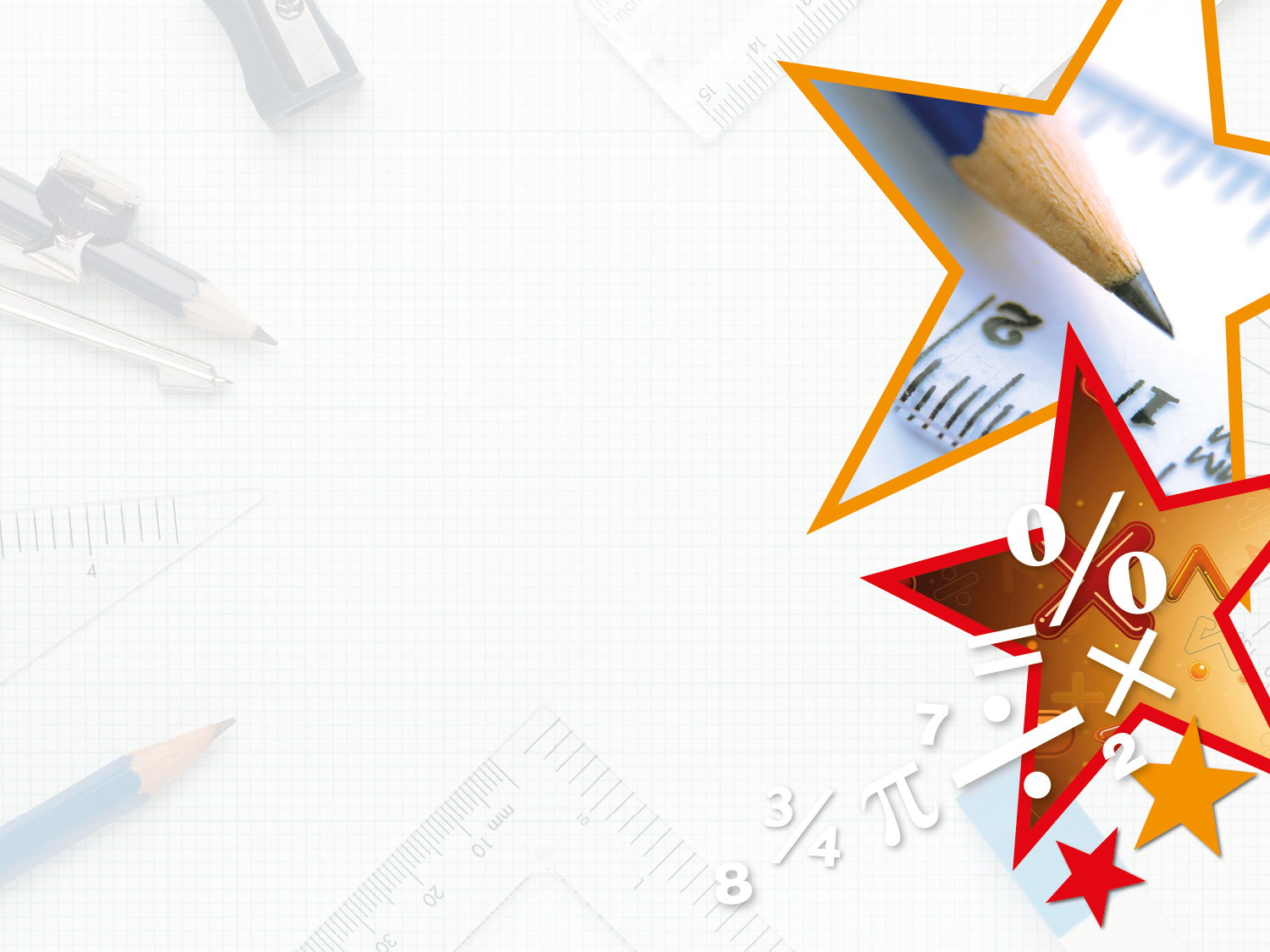 Reasoning 2

True or false?


a = (5b ÷ 2) – 8c

When b = 6 and c = 0.25, 
a = 28.

Explain your answer.
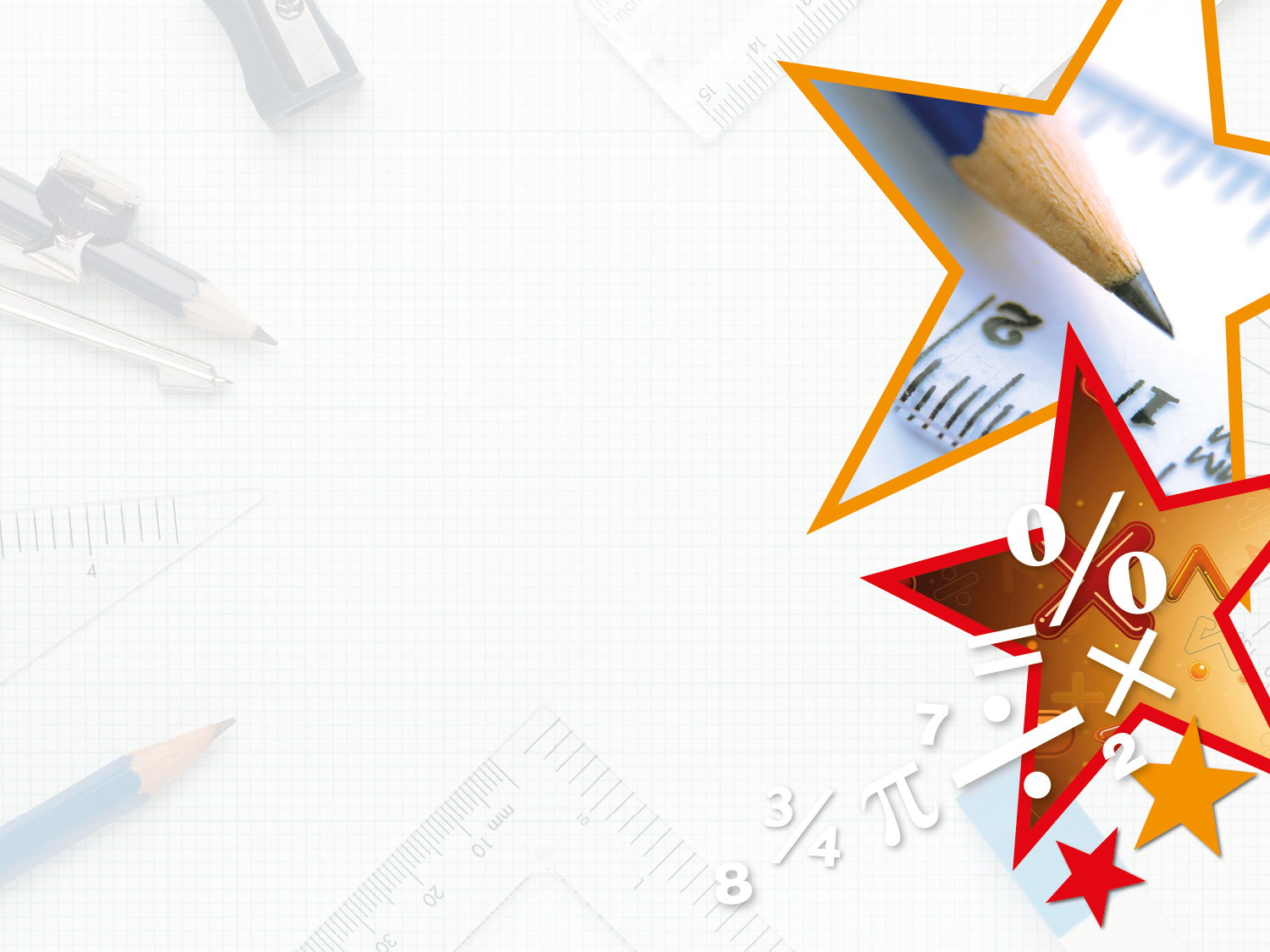 Reasoning 2

True or false?


a = (5b ÷ 2) – 8c

When b = 6 and c = 0.25, 
a = 28.

Explain your answer.



The answer is false because...
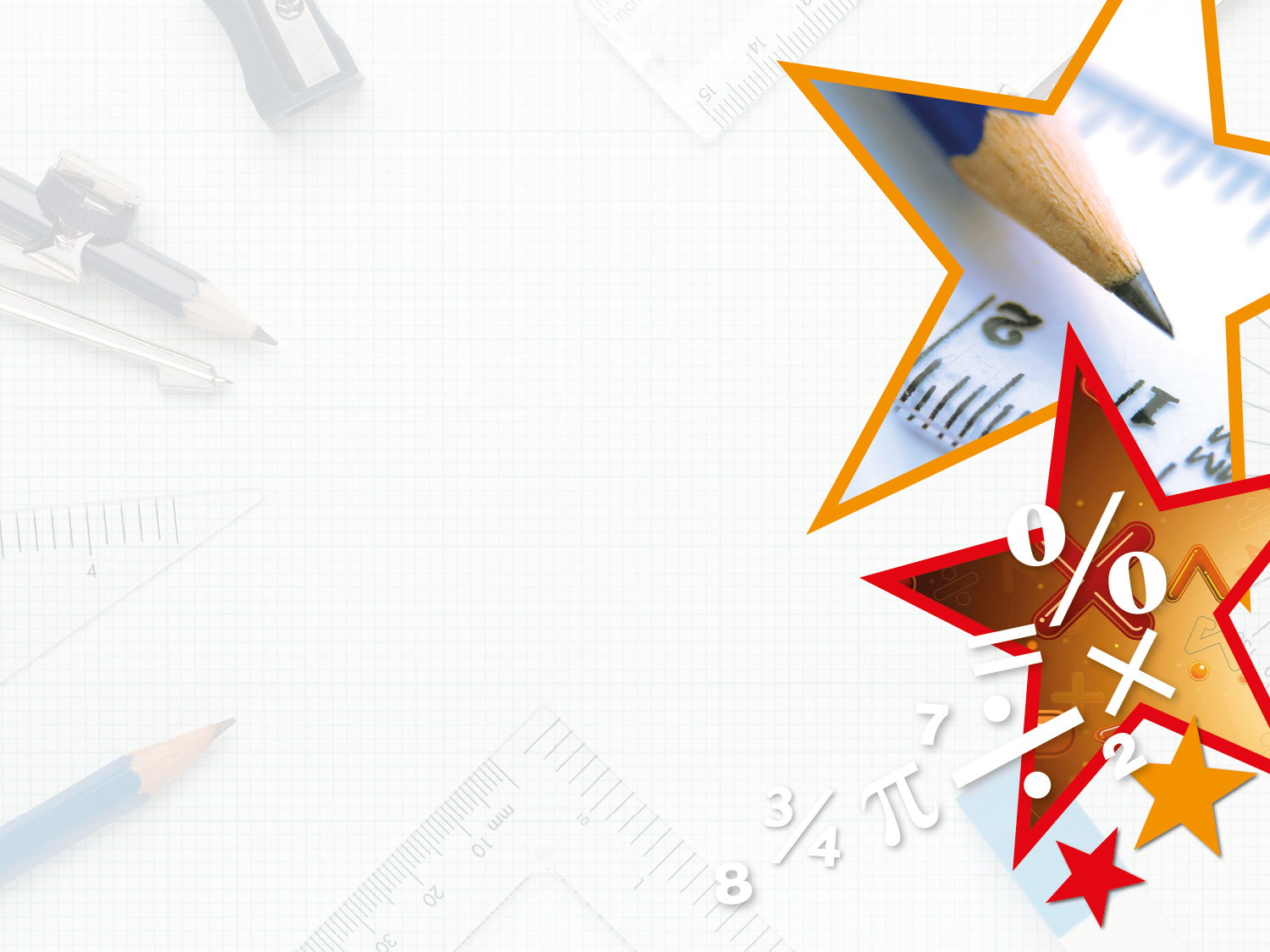 Reasoning 2

True or false?


a = (5b ÷ 2) – 8c

When b = 6 and c = 0.25, 
a = 28.

Explain your answer.



The answer is false because a = (30 ÷ 2) – 2, so a = 15 – 2 = 13.
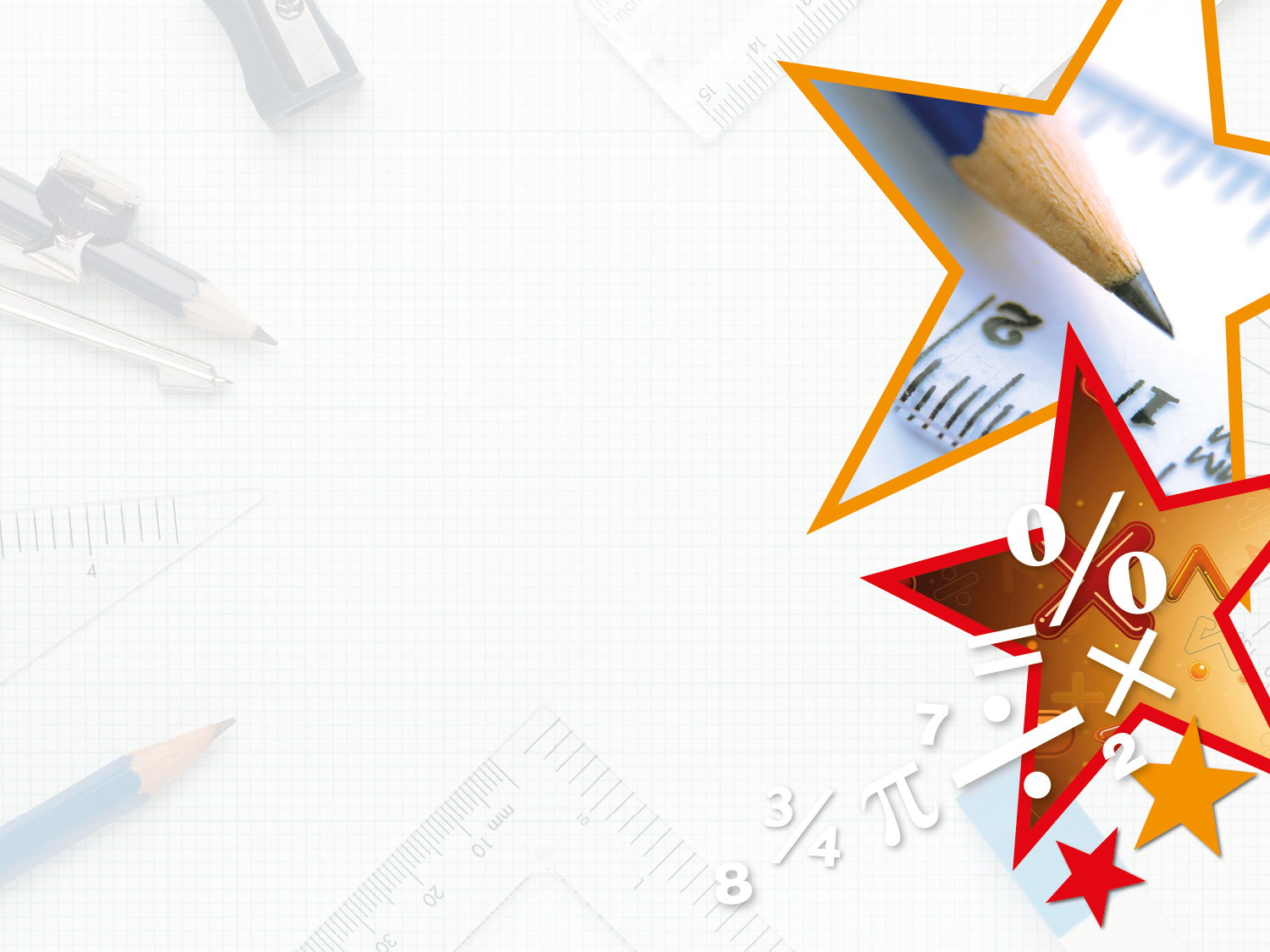 Tuesday 7th July 2020





L.O: to recognise and use formulae
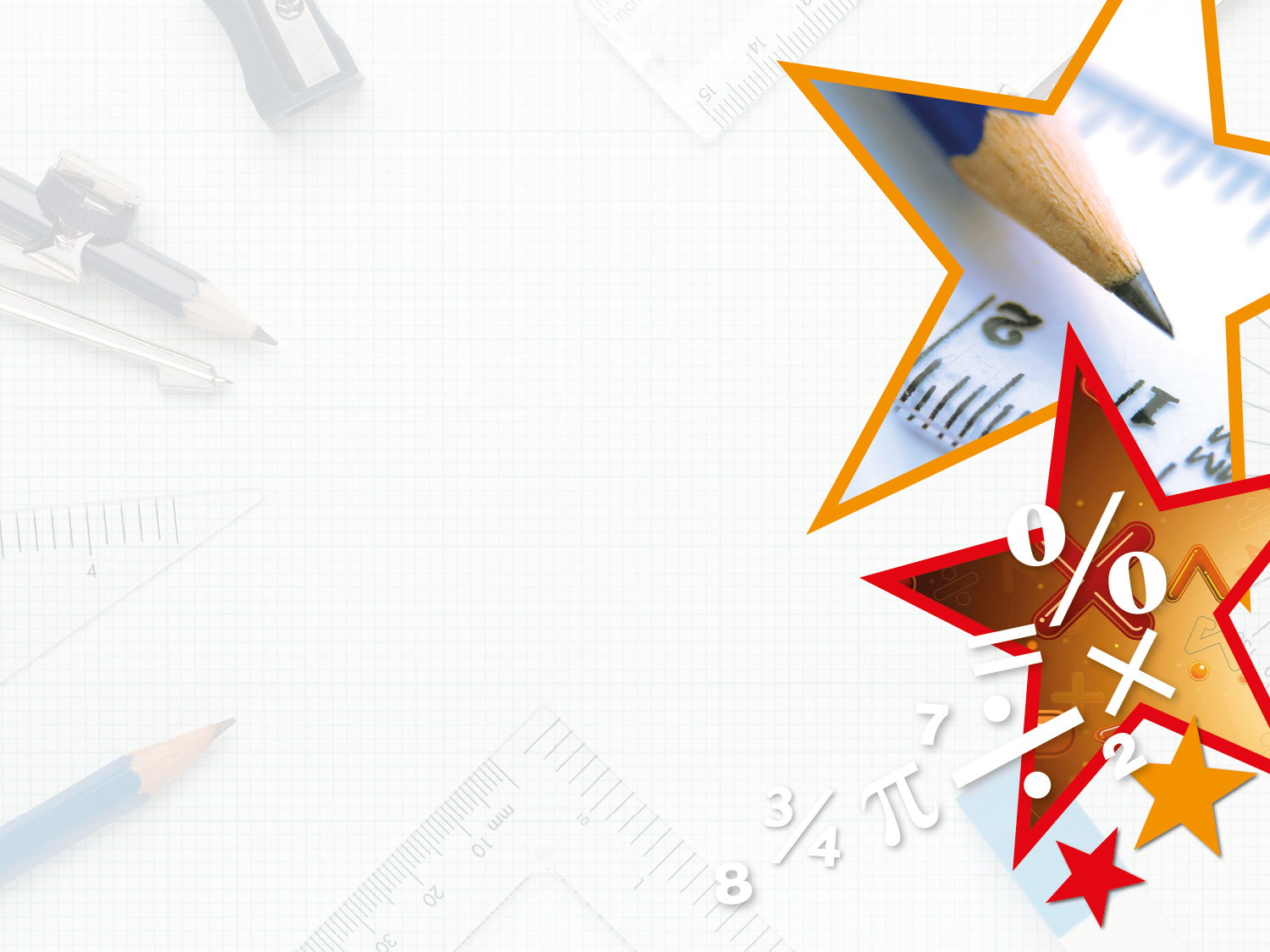 Introduction

If           = 20 and       = 2.5, calculate:
+
+
x (
+   )
3
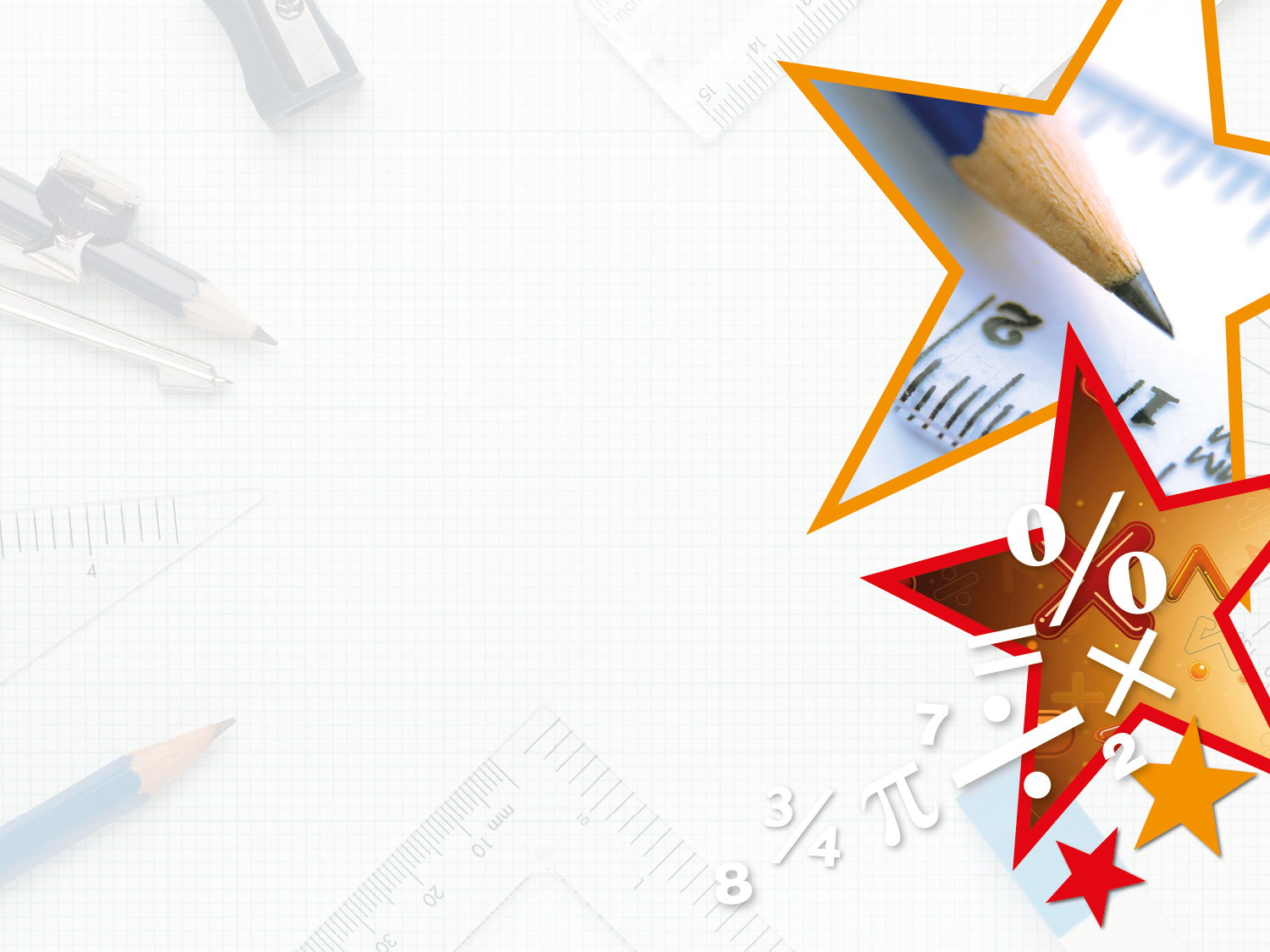 Introduction

If           = 20 and       = 2.5, calculate:
+
+
20 + 2.5 + 2.5 = 25
x (
+   )
20 x (2.5 + 2.5) = 100
3
3 x 2.5 = 7.5
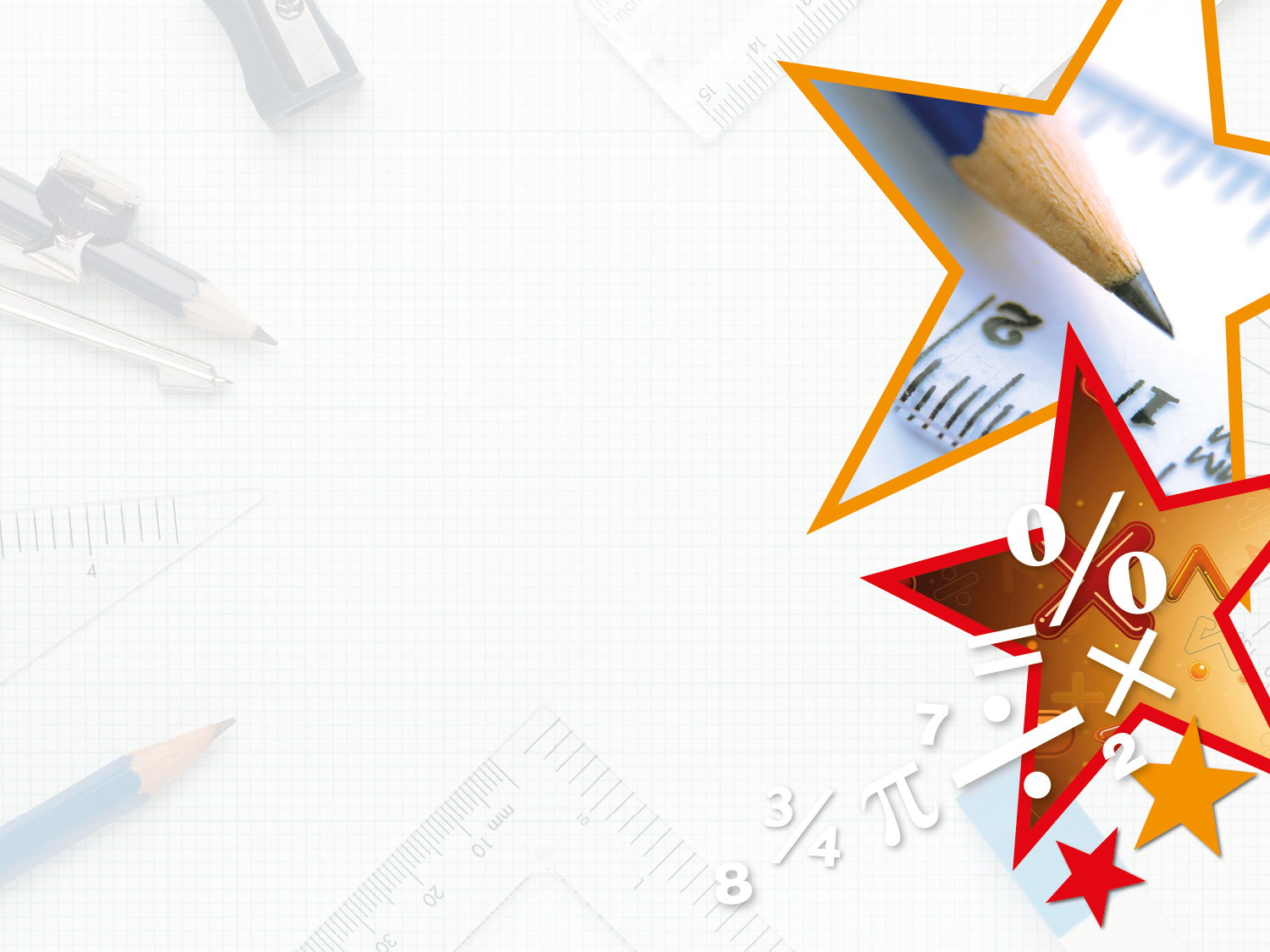 Varied Fluency 1

Match each box on the left to the correct label.
R = 2x + p
formula
7 + 2f
calculation
10 = 100 ÷ 10
expression
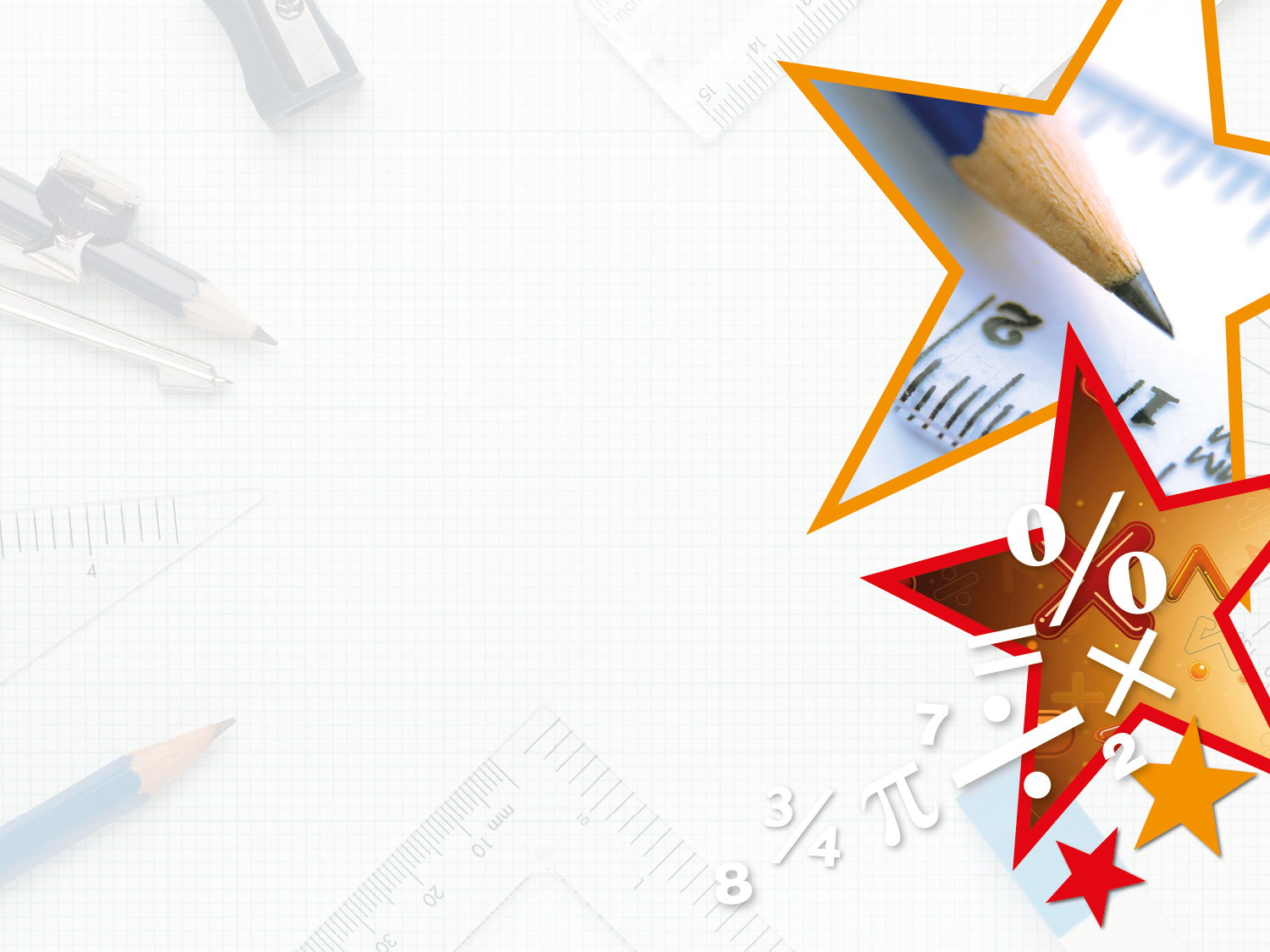 Varied Fluency 1

Match each box on the left to the correct label.
R = 2x + p
formula
7 + 2f
calculation
10 = 100 ÷ 10
expression
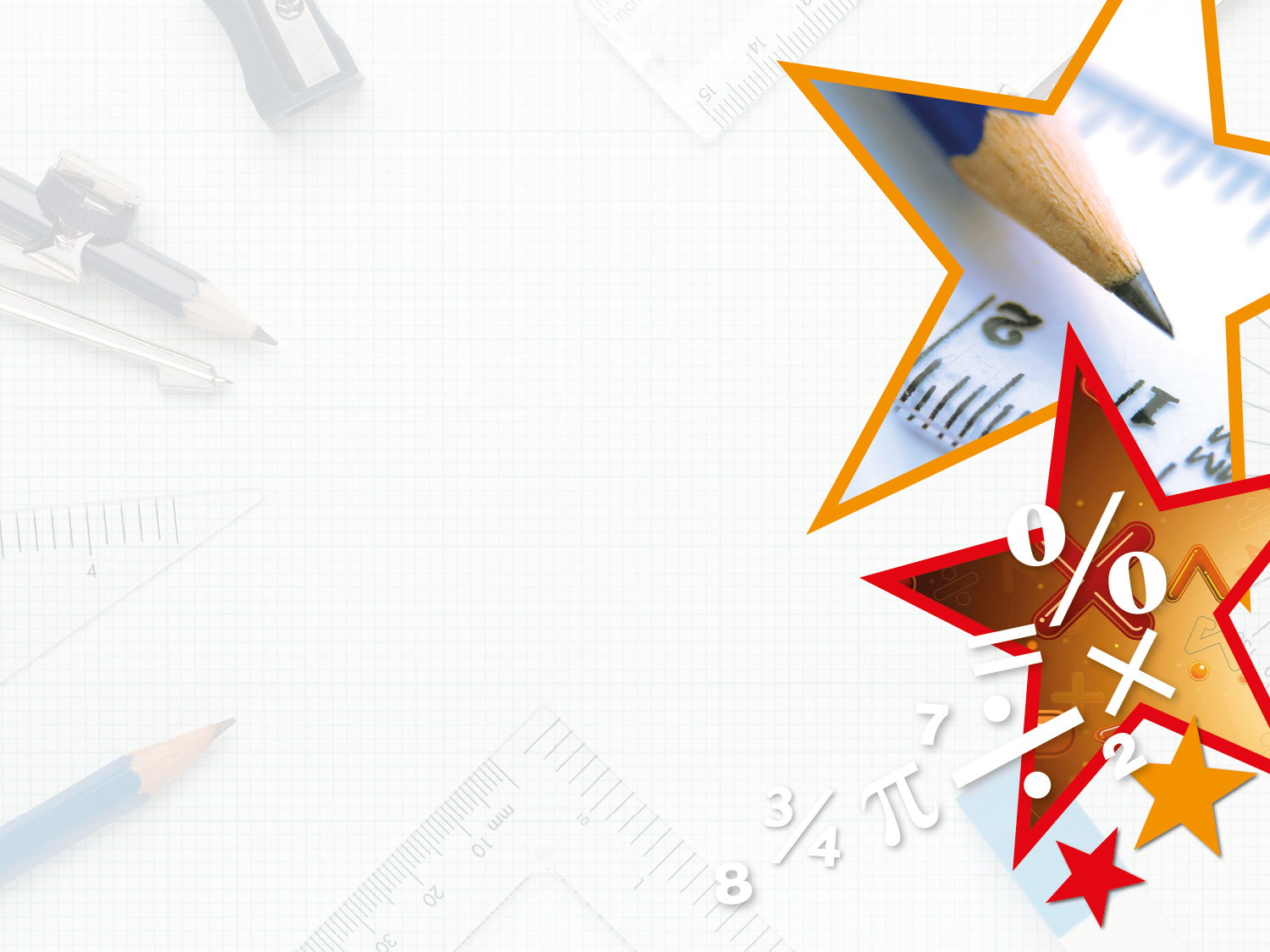 Varied Fluency 2

Work out the perimeter (P) of this shape using the formula P = 2a + 2b, if a = 2.5cm and b = 3.5cm.
a
b
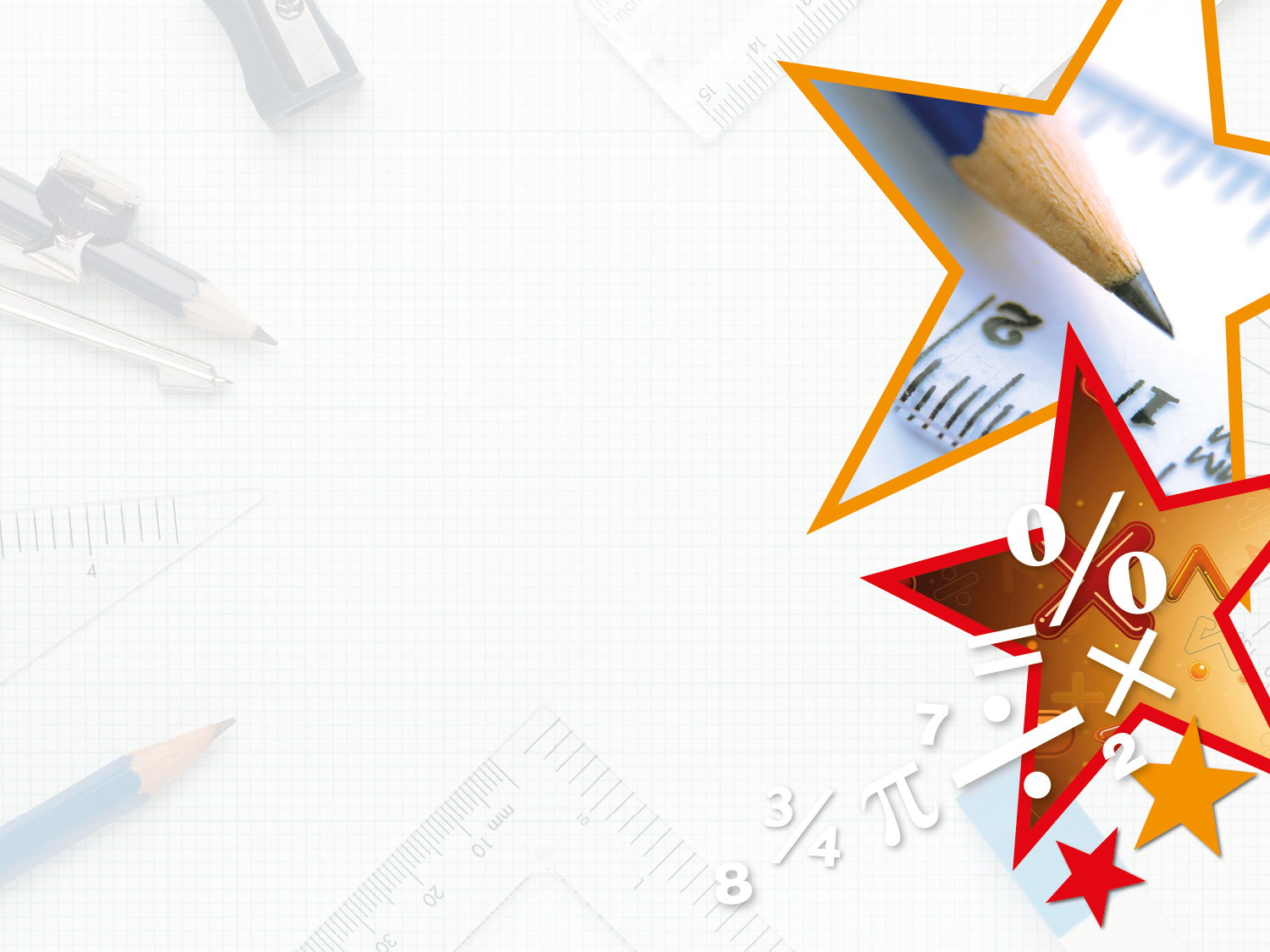 Varied Fluency 2

Work out the perimeter (P) of this shape using the formula P = 2a + 2b, if a = 2.5cm and b = 3.5cm. 














12cm
a
b
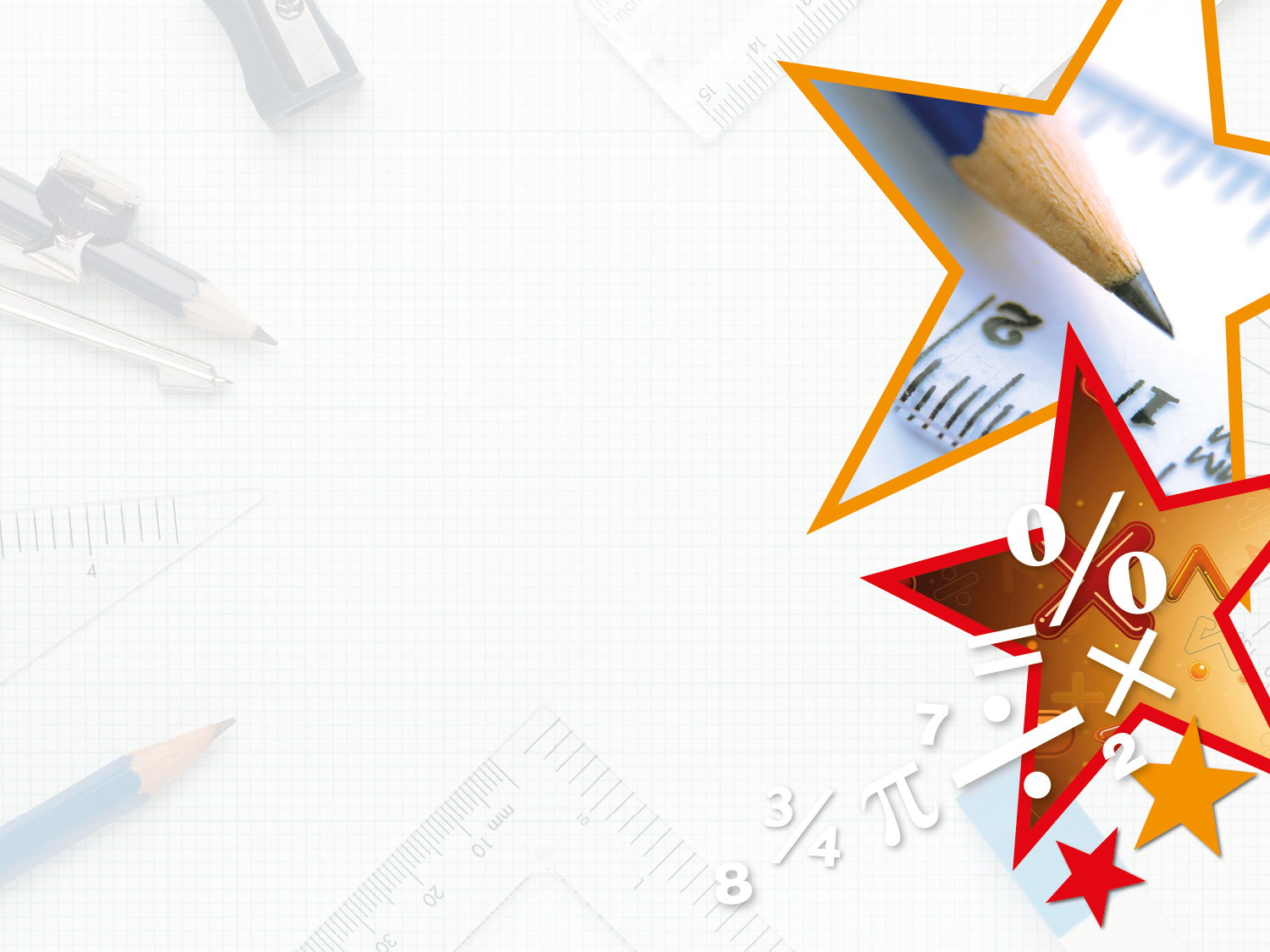 Varied Fluency 3

Circle the correct formula for finding the area of a shape (A).



A = b x c

A = b + b + c + c

A = b ÷ c
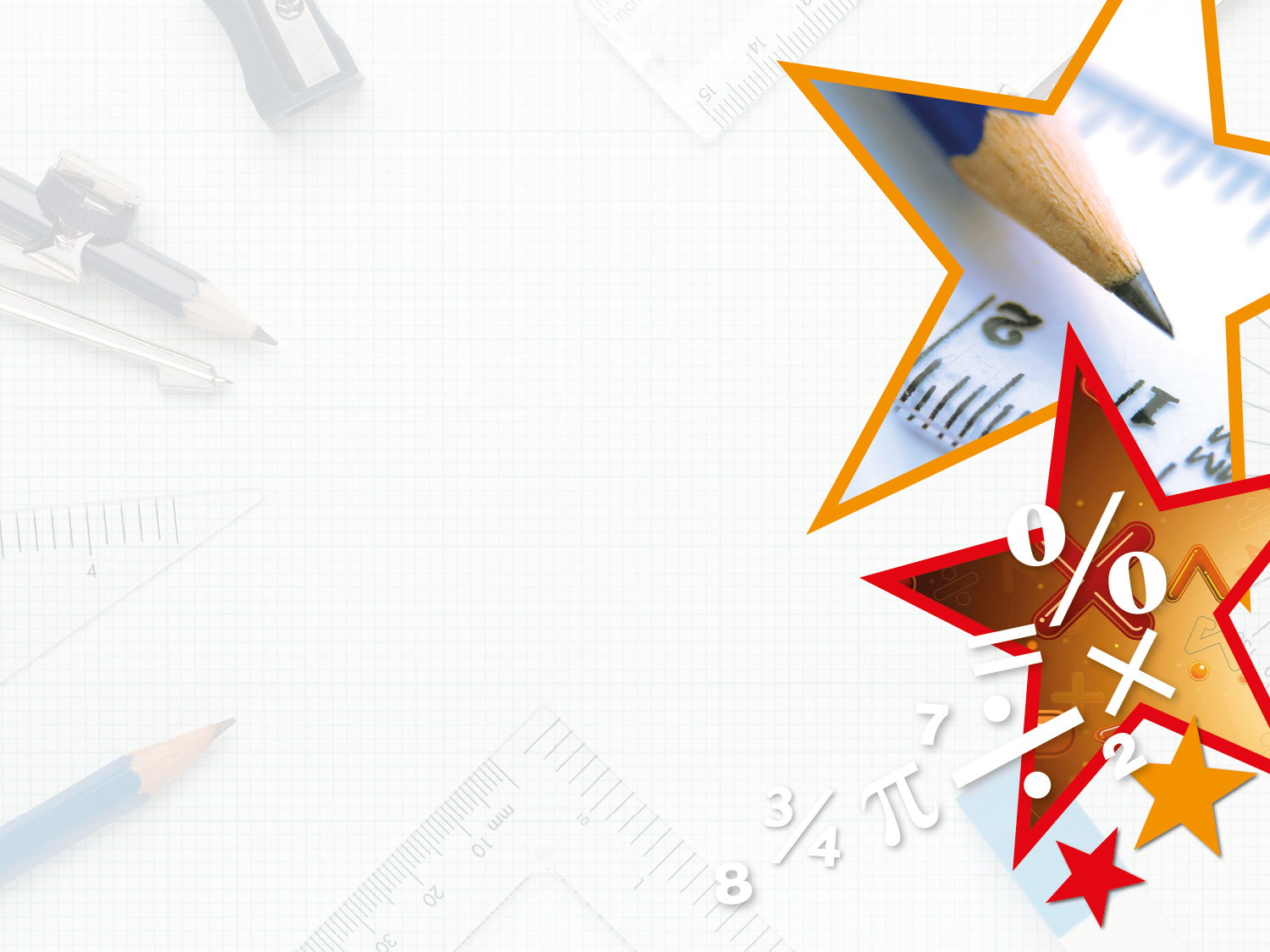 Varied Fluency 3

Circle the correct formula for finding the area of a shape (A).



A = b x c

A = b + b + c + c

A = b ÷ c
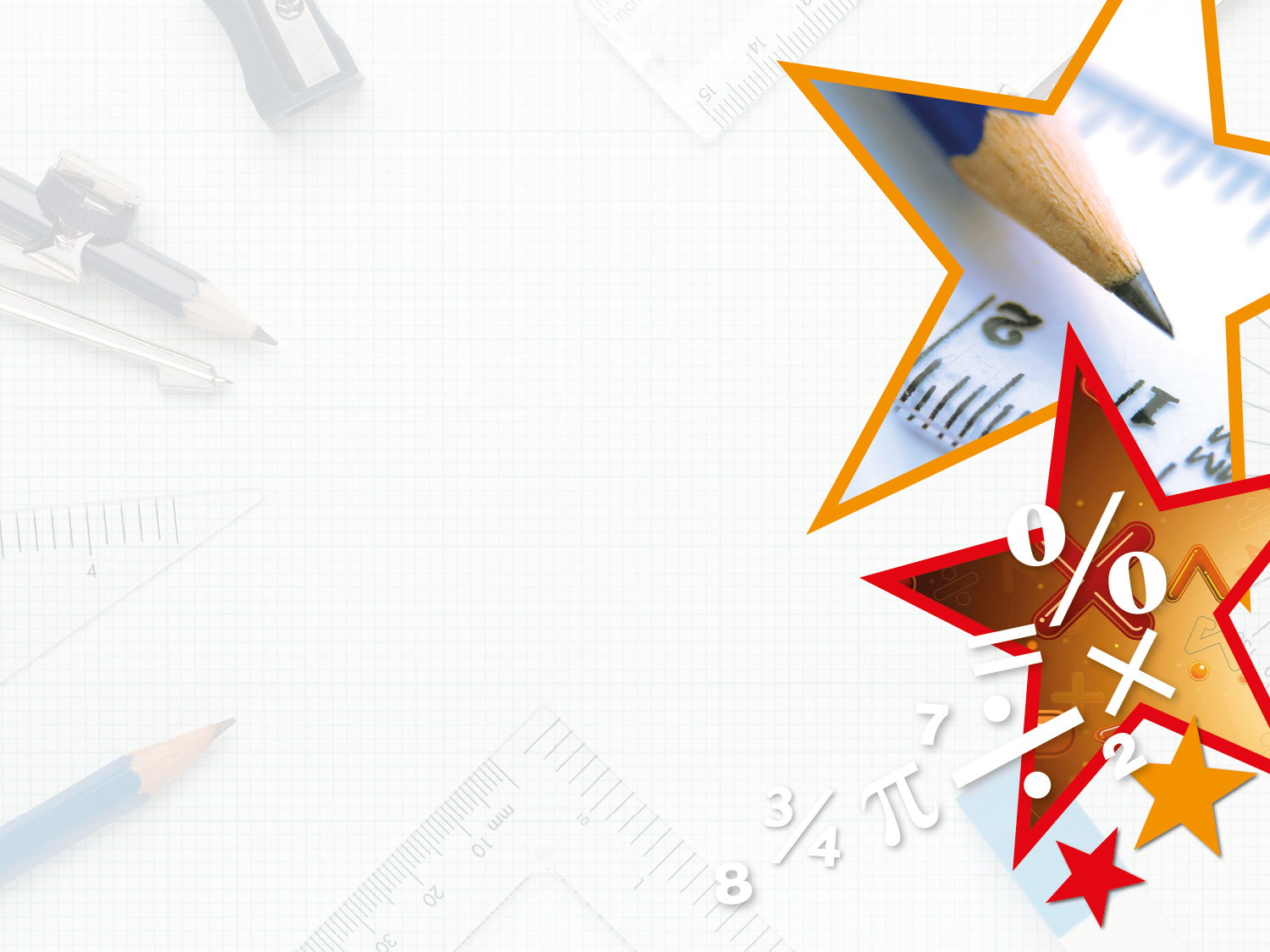 Varied Fluency 4

A window cleaner  is deciding how to charge for their services. They decide the price should be set at £1.20 per window (w) and £0.40 per mile (m) travelled.


Expressed as the formula:






A house has 10 windows and involves 5 miles travel. How much should the company charge?
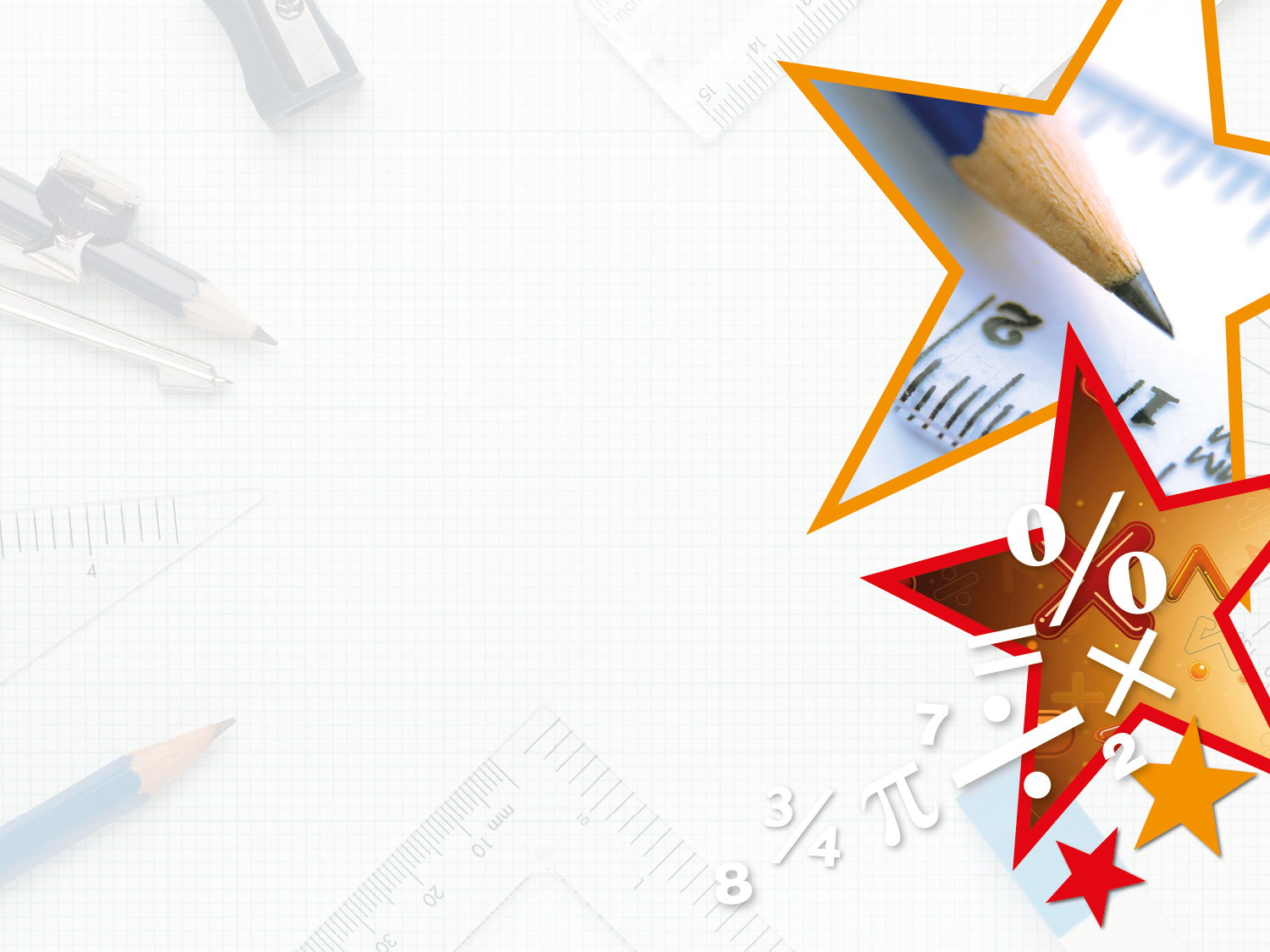 Varied Fluency 4

A window cleaner  is deciding how to charge for their services. They decide the price should be set at £1.20 per window (w) and £0.40 per mile (m) travelled.


Expressed as the formula:






A house has 10 windows and involves 5 miles travel. How much should the company charge?

C = (1.20 x 10) + (0.4 x 5) = 12 + 2 = £14
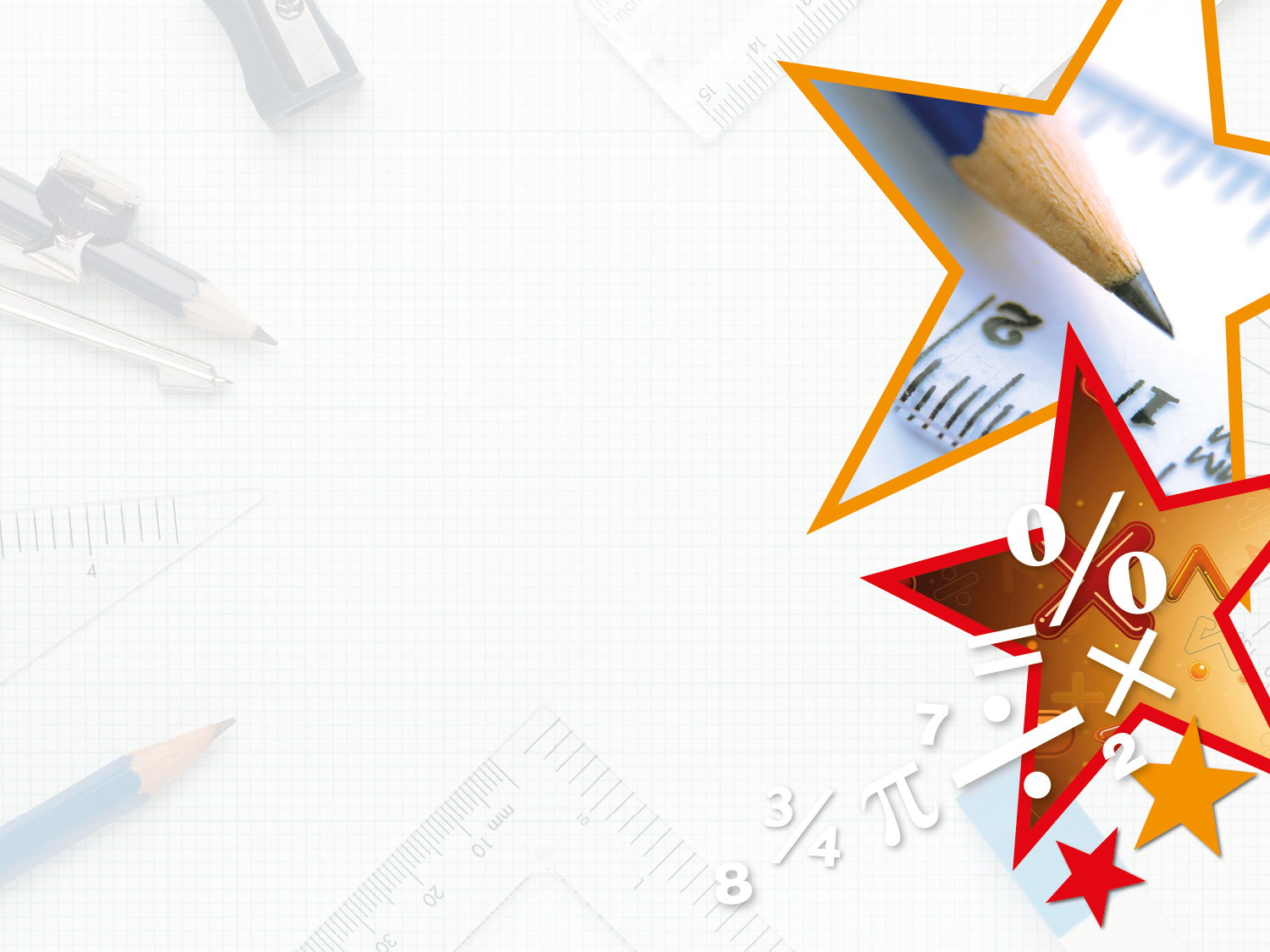 Wednesday 8th July 2020






L.O: to use formulae to solve problems
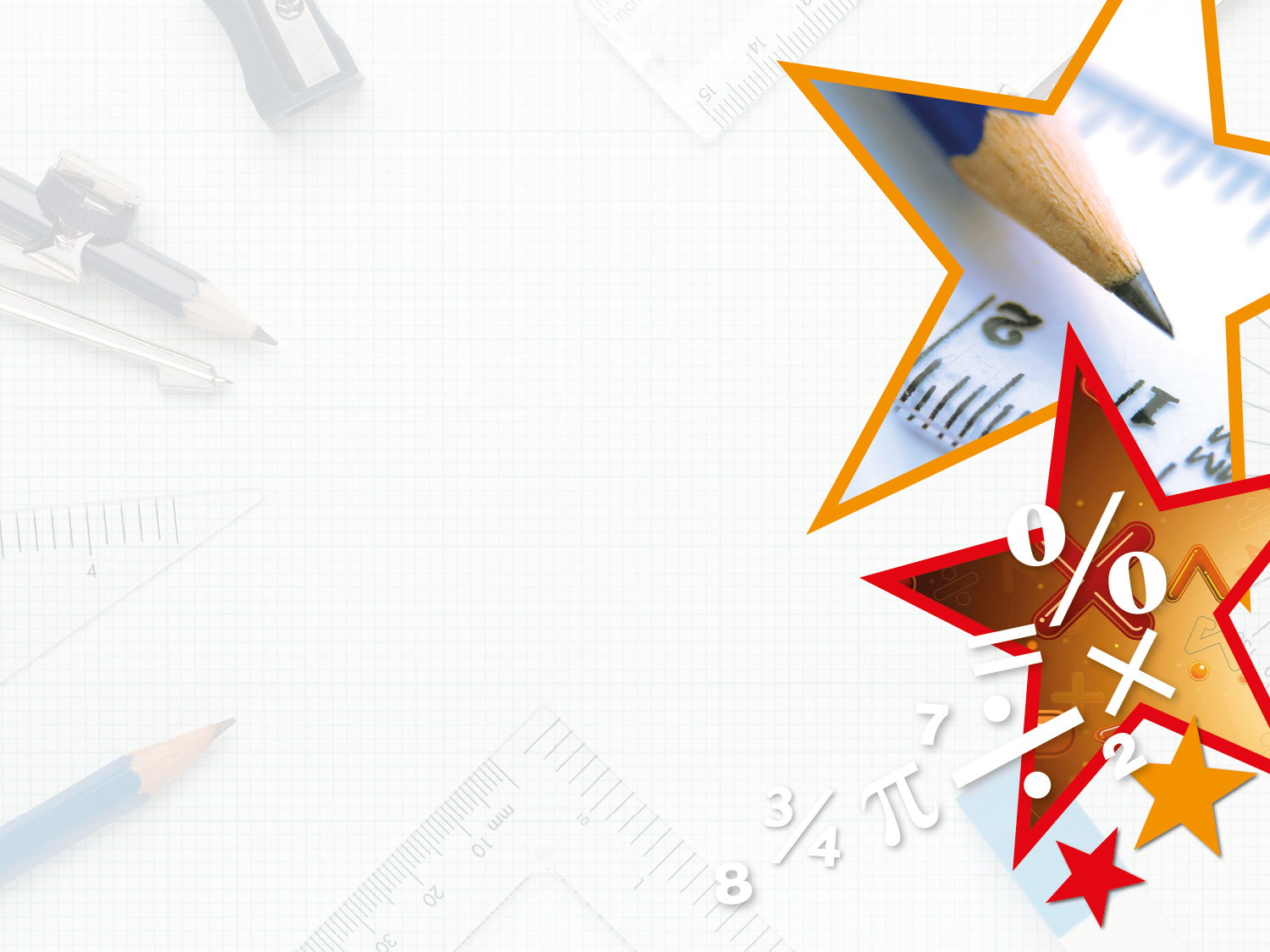 Problem Solving 1

Write a formula for the area of this shape.












Use your formula to work out the area if s = 3.5cm and t = 4cm.
t
s
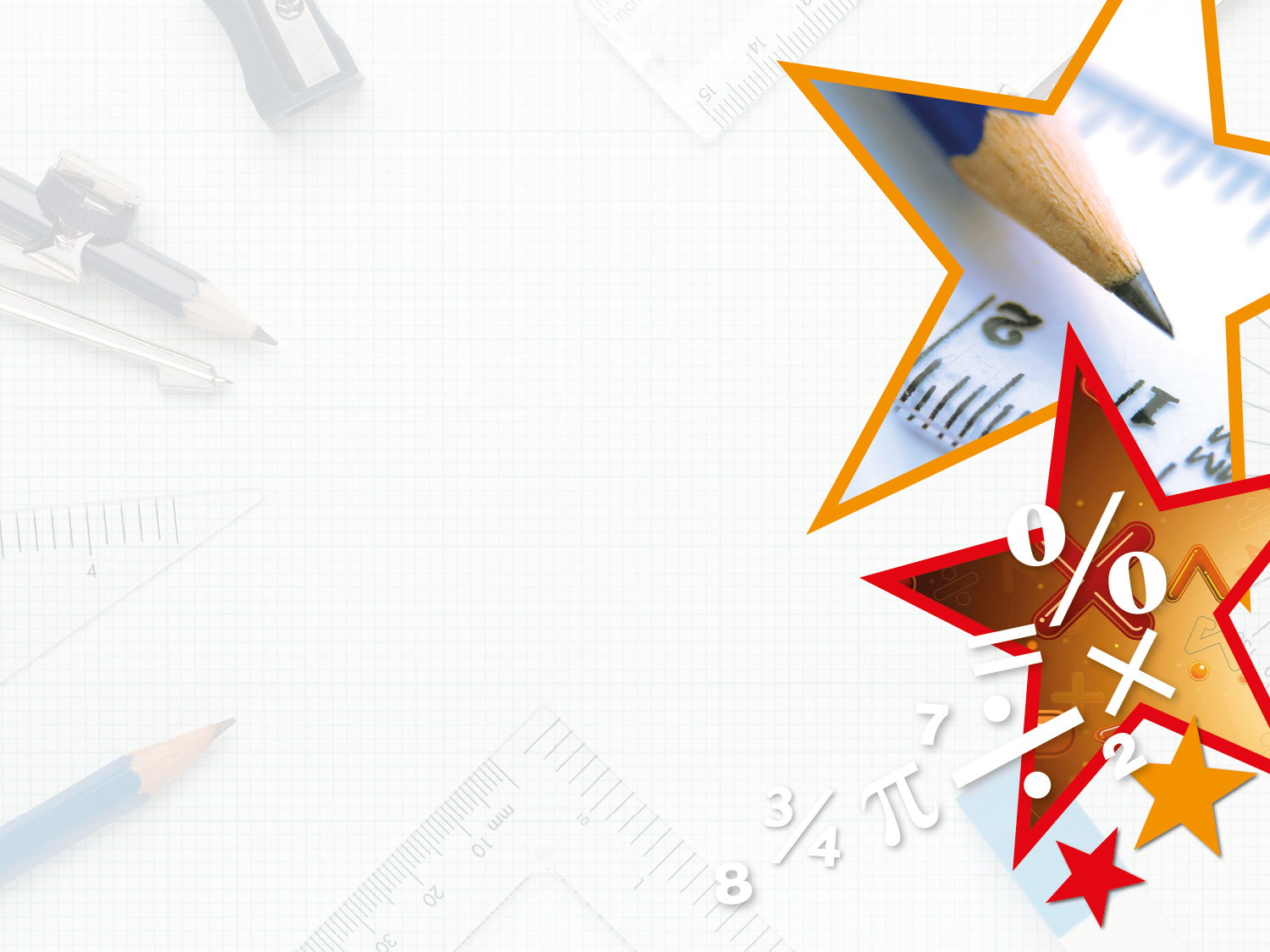 Problem Solving 1

Write a formula for the area of this shape.












Use your formula to work out the area if s = 3.5cm and t = 4cm.

a = s x t = 3.5cm x 4cm = 14cm2
t
s
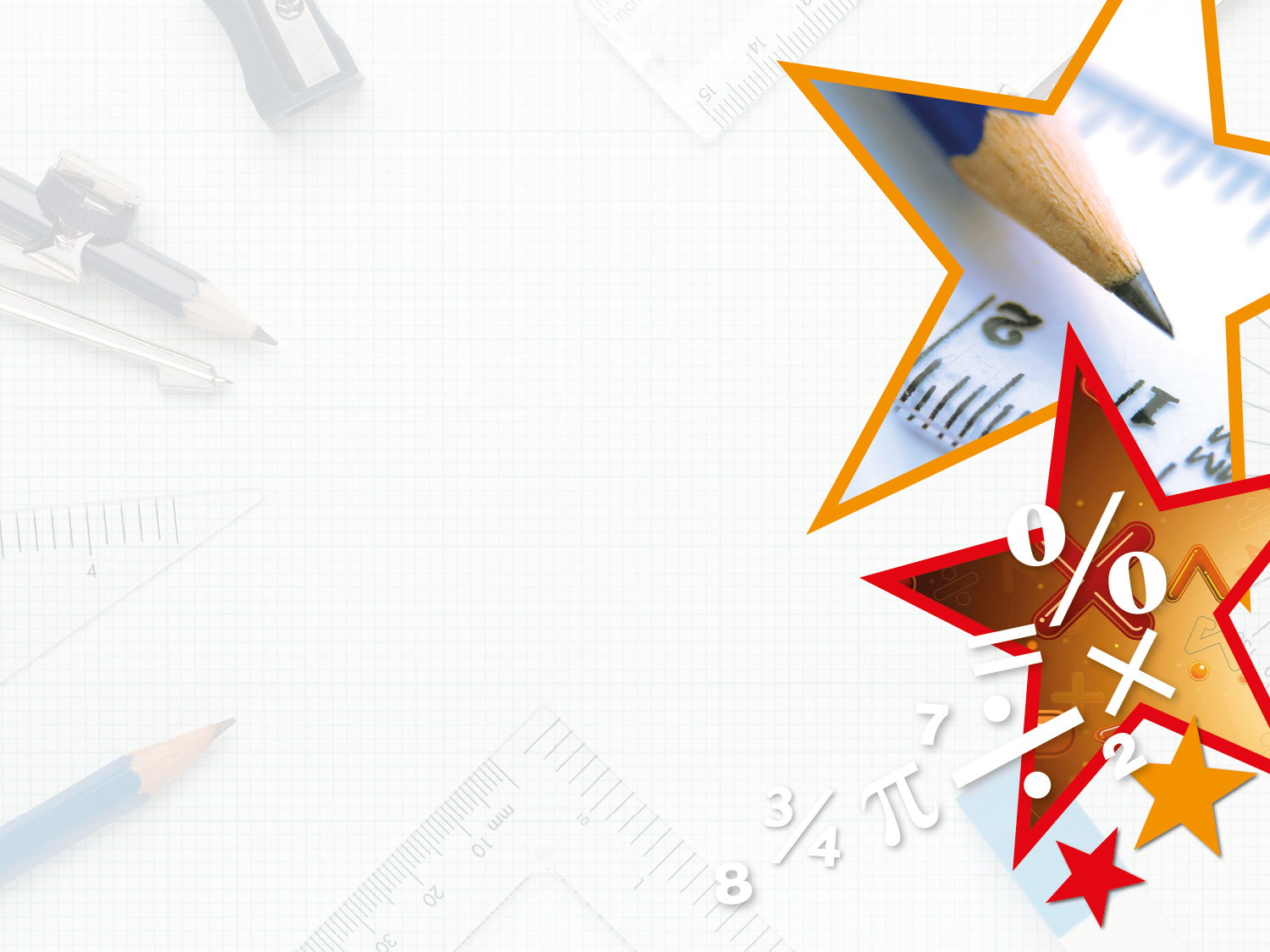 Reasoning 1

Here is a formula for amount of fabric needed (F) to make a pair of curtains.






A window is 5.4 metres wide (w) and 1 metre high (h). Jamie has 4m2 of fabric.

Does Jamie have enough fabric? Convince me!
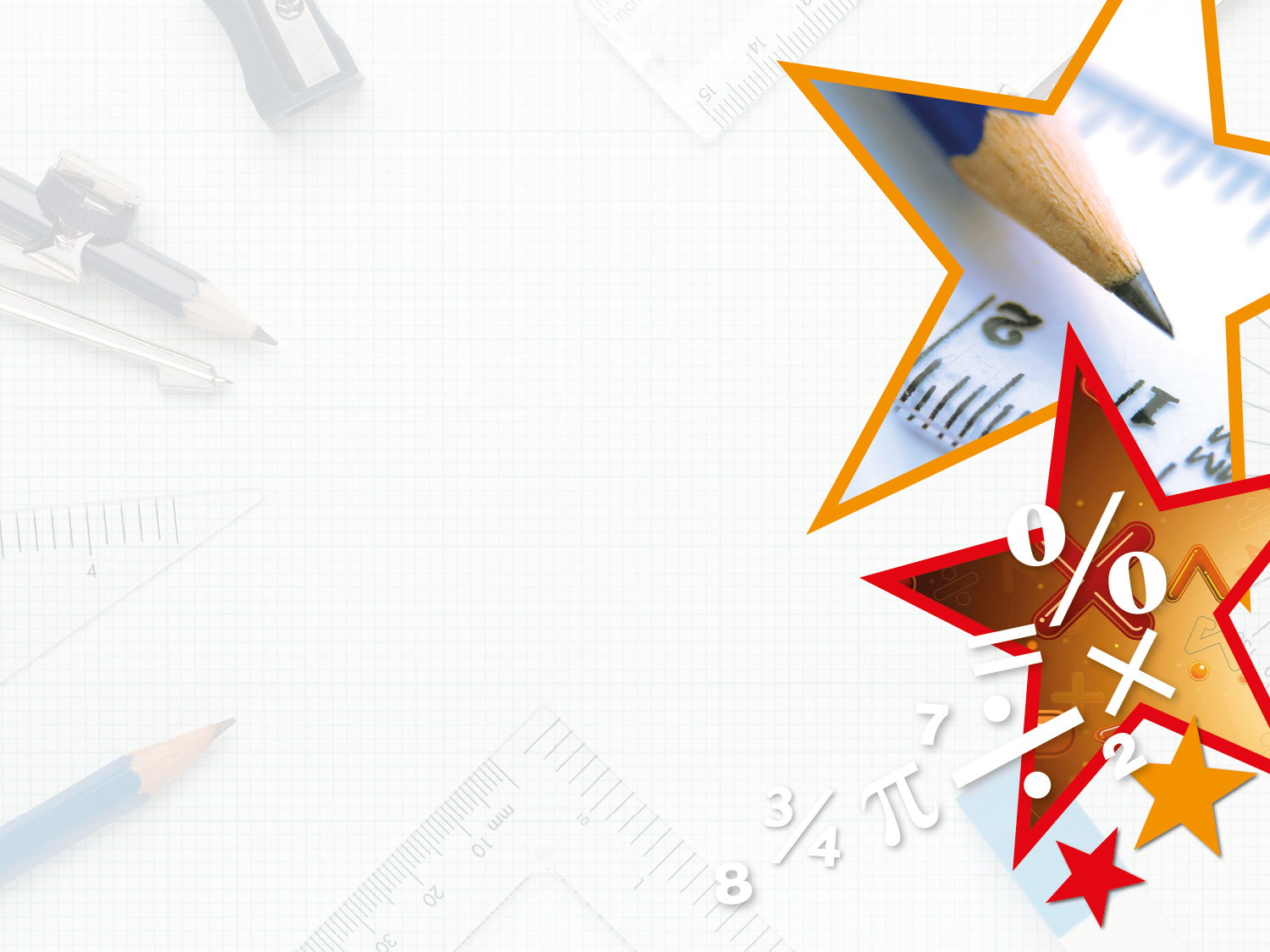 Reasoning 1

Here is a formula for amount of fabric needed (F) to make a pair of curtains.






A window is 5.4 metres wide (w) and 1 metre high (h). Jamie has 4m2 of fabric.

Does Jamie have enough fabric? Convince me!


Jamie does not have enough fabric because…
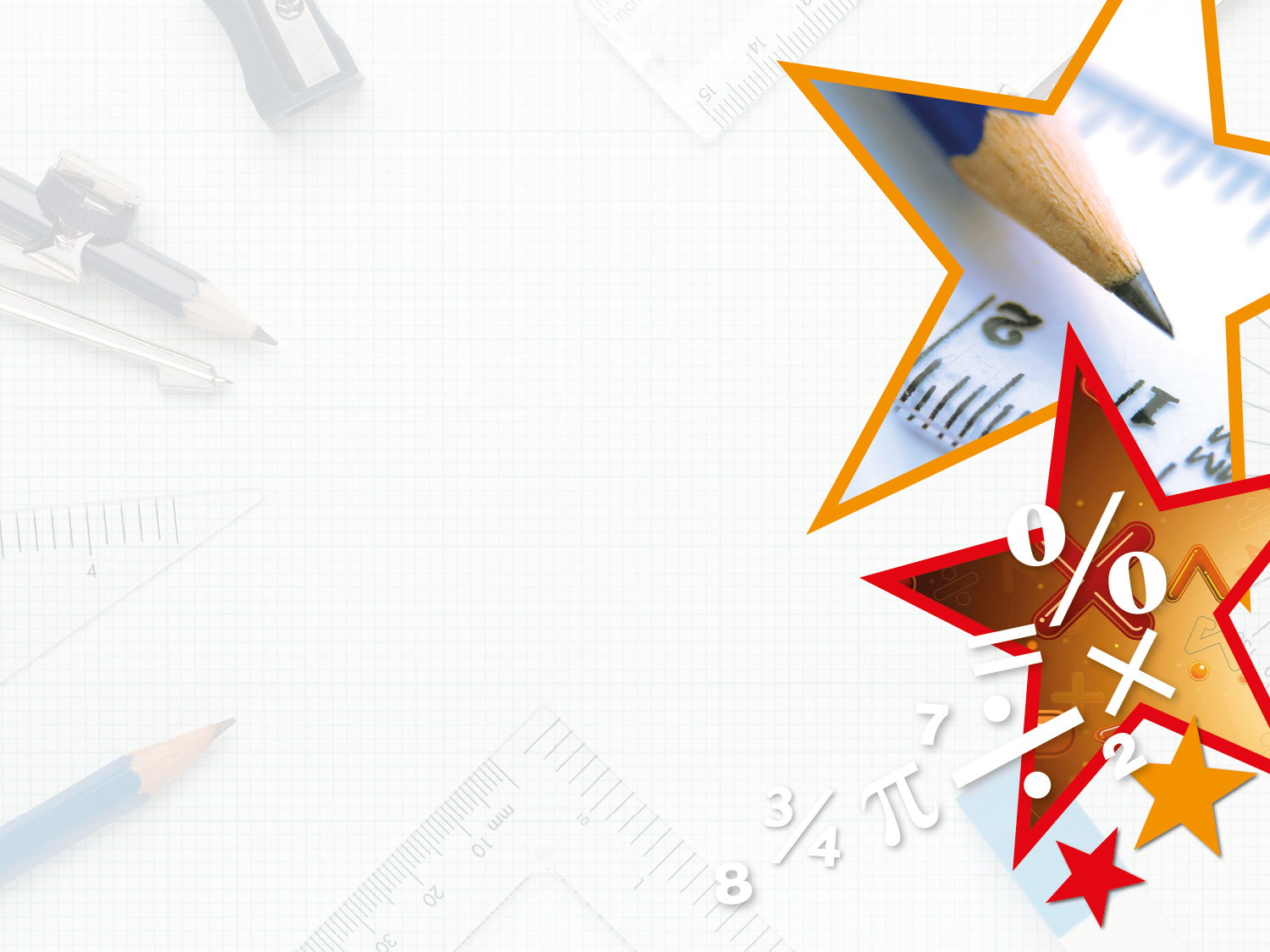 Reasoning 1

Here is a formula for amount of fabric needed (F) to make a pair of curtains.






A window is 5.4 metres wide (w) and 1 metre high (h). Jamie has 4m2 of fabric.

Does Jamie have enough fabric? Convince me!


Jamie does not have enough fabric because: 

F = (2 x 5.4) x 1 = 10.8 x 1 = 10.8m2
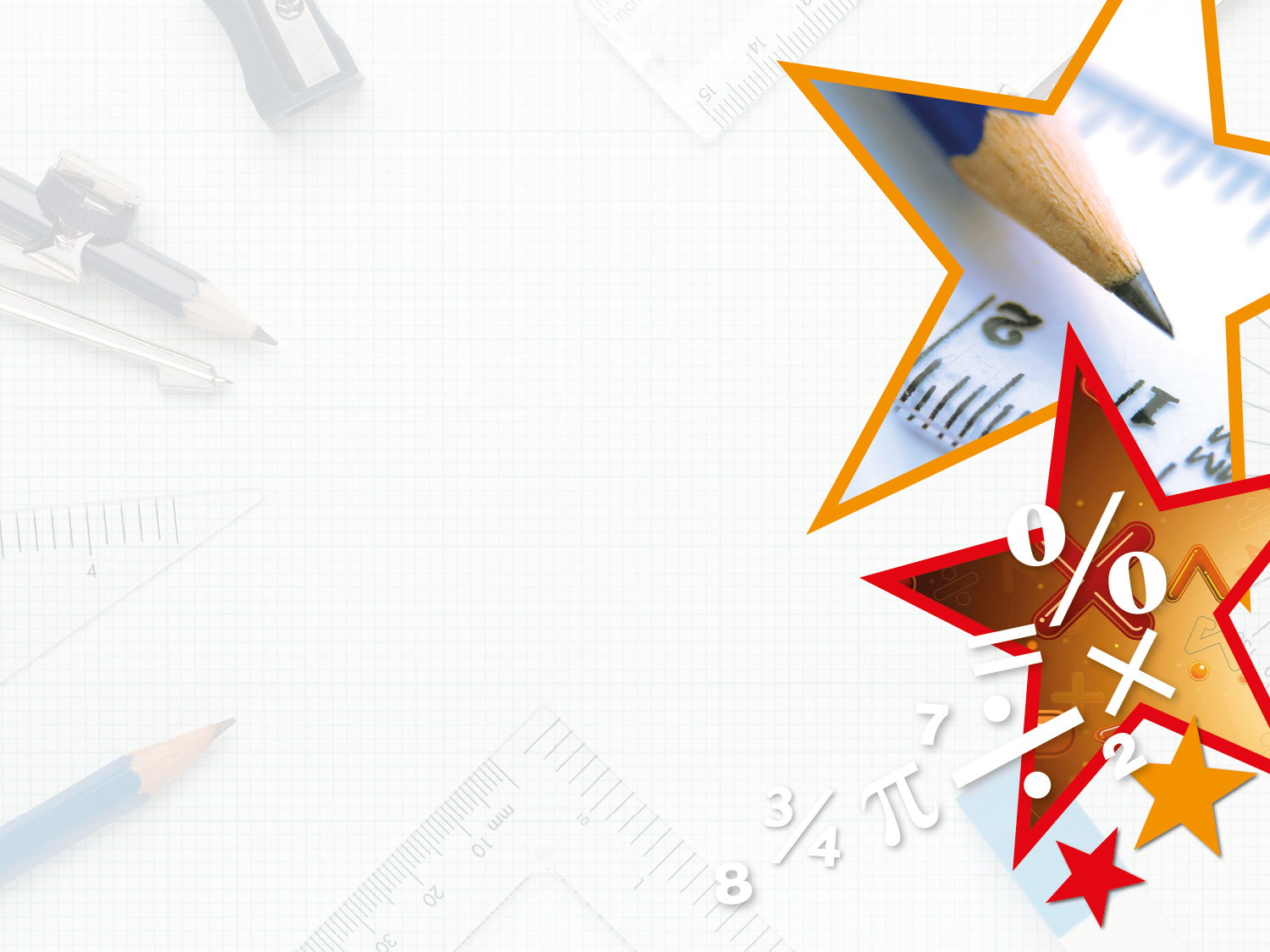 Reasoning 2

The children’s pocket money (p) is calculated by halving their age (a) and adding 10. 

Which two formulae represent this?









Explain how you know.
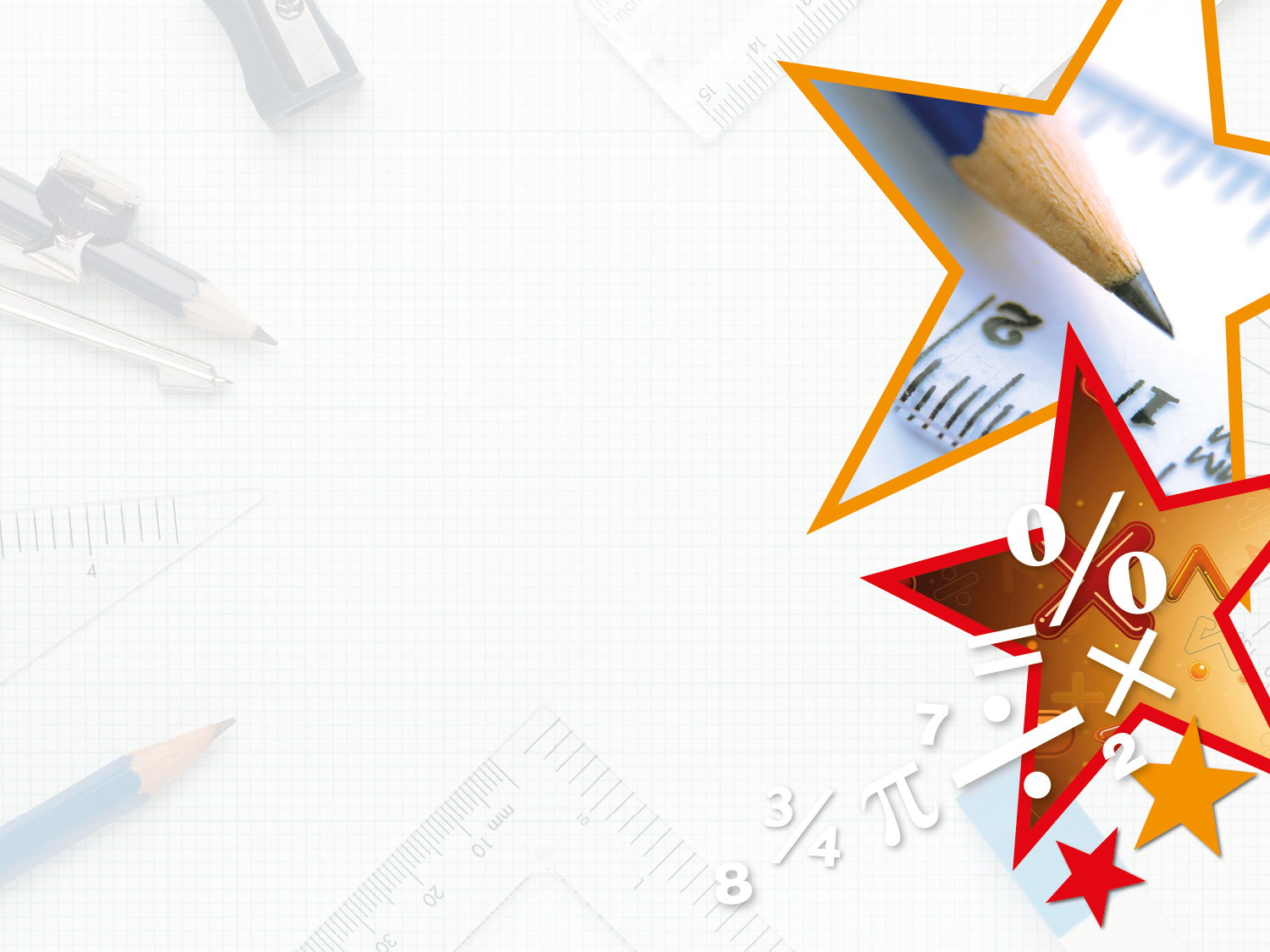 Reasoning 2

The children’s pocket money (p) is calculated by halving their age (a) and adding 10. 

Which two formulae represent this?









Explain how you know. 

A and C because…
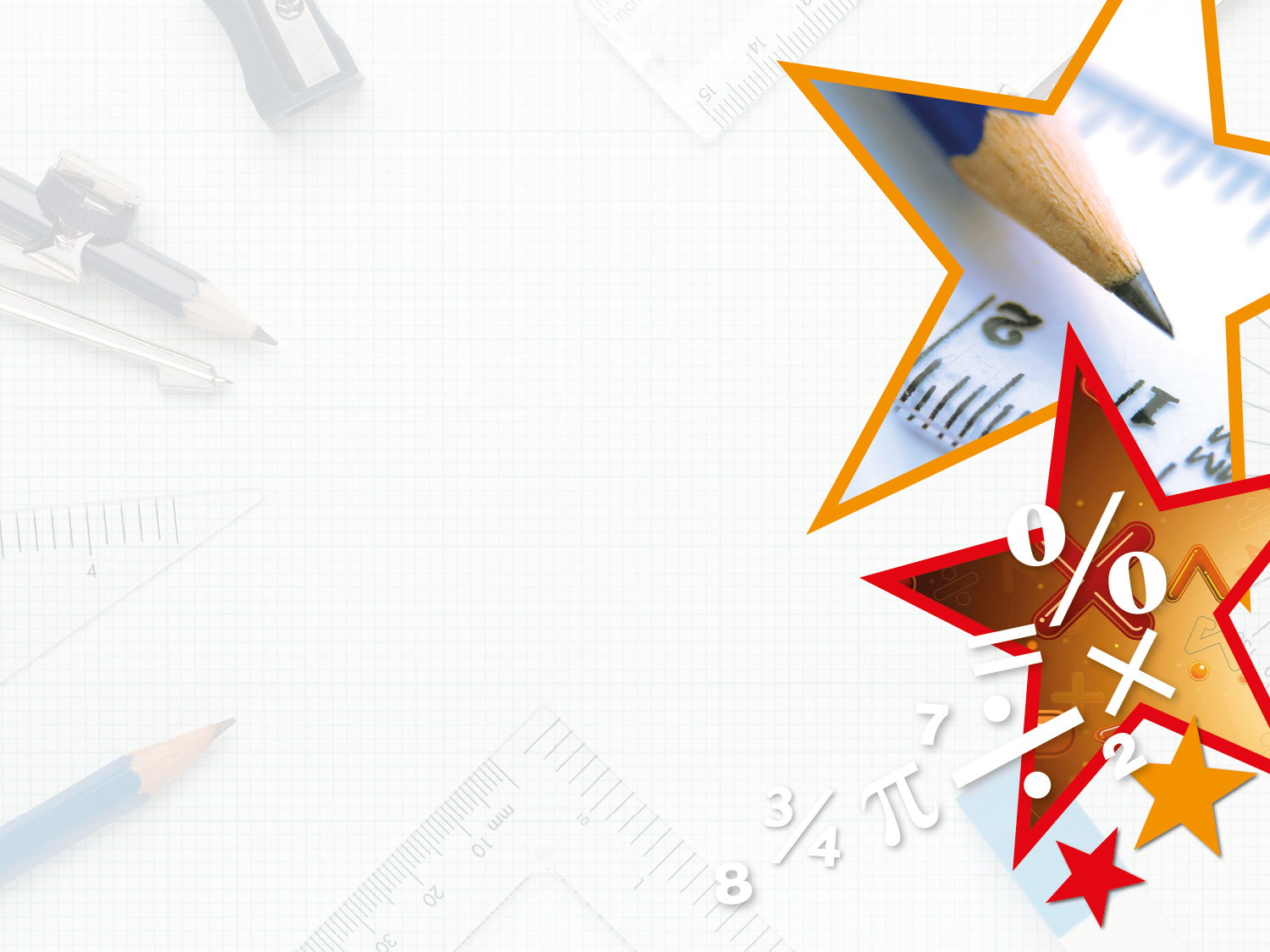 Reasoning 2

The children’s pocket money (p) is calculated by halving their age (a) and adding 10. 

Which two formulae represent this?









Explain how you know. 

A and C because finding a half can be achieved by multiplying by 0.5 or dividing by 2.
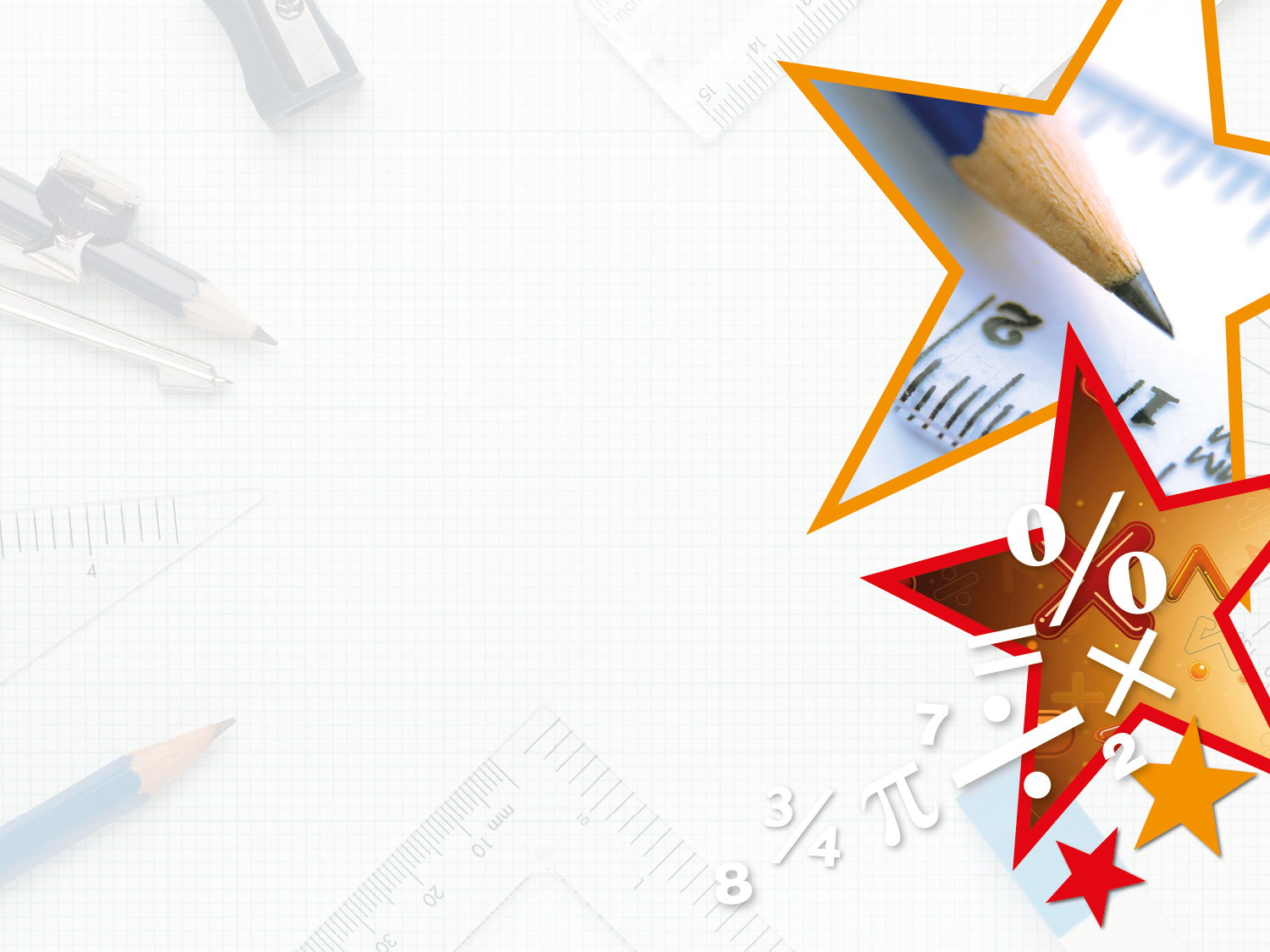 Thursday 9th July 2020



L.O: to use algebraic equations to represent word problems
(*Varied Fluency for year 5 & 6)

*Today’s lesson has Varied Fluency for year 5 and 6; however, year 6 also has Reasoning and Problem Solving after this Varied Fluency
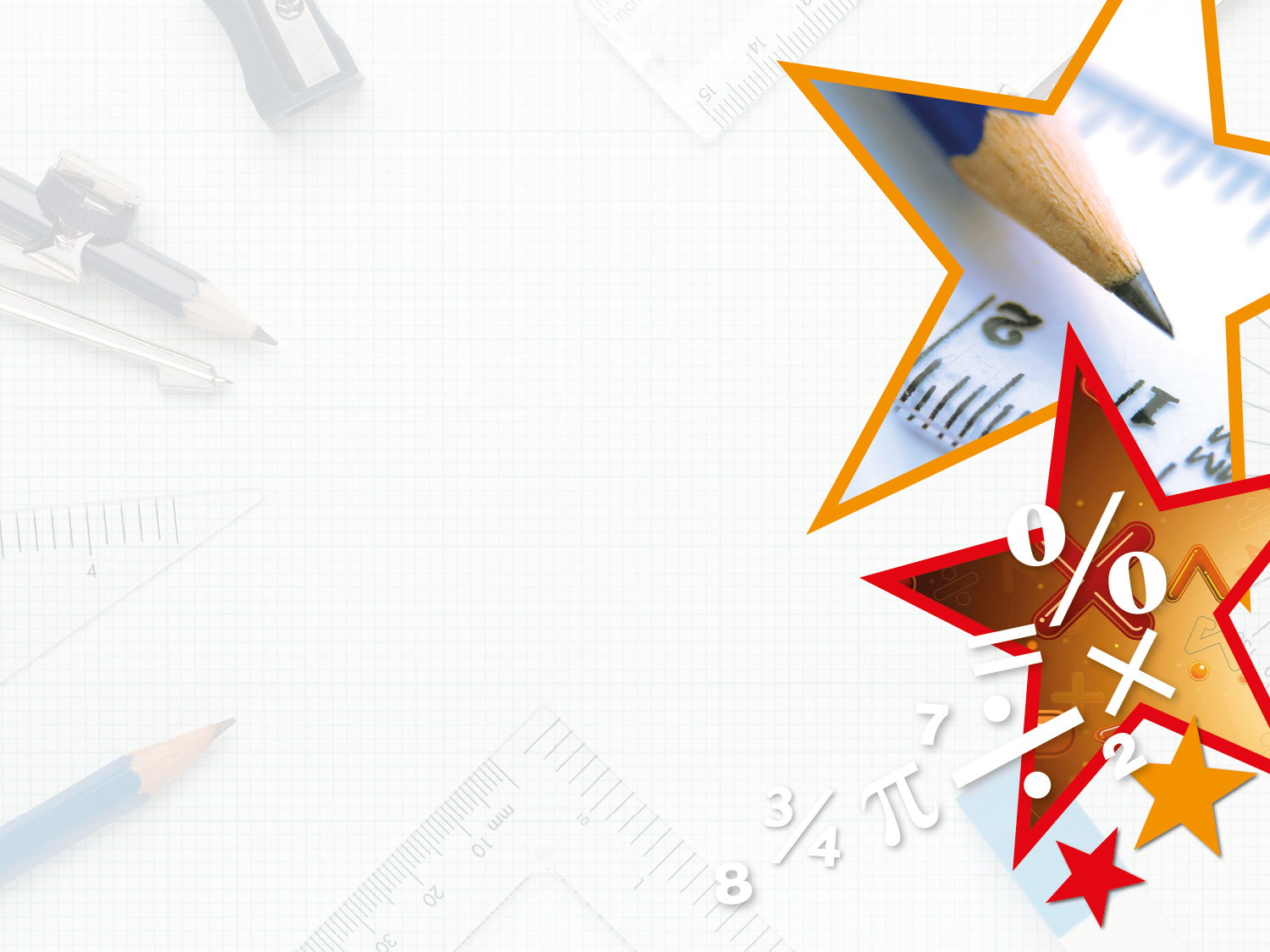 Introduction

Mason is creating word problems from equations which have been built in stages. Can you match the word problems to the equations?












Can you create a word problem for the remaining equation?
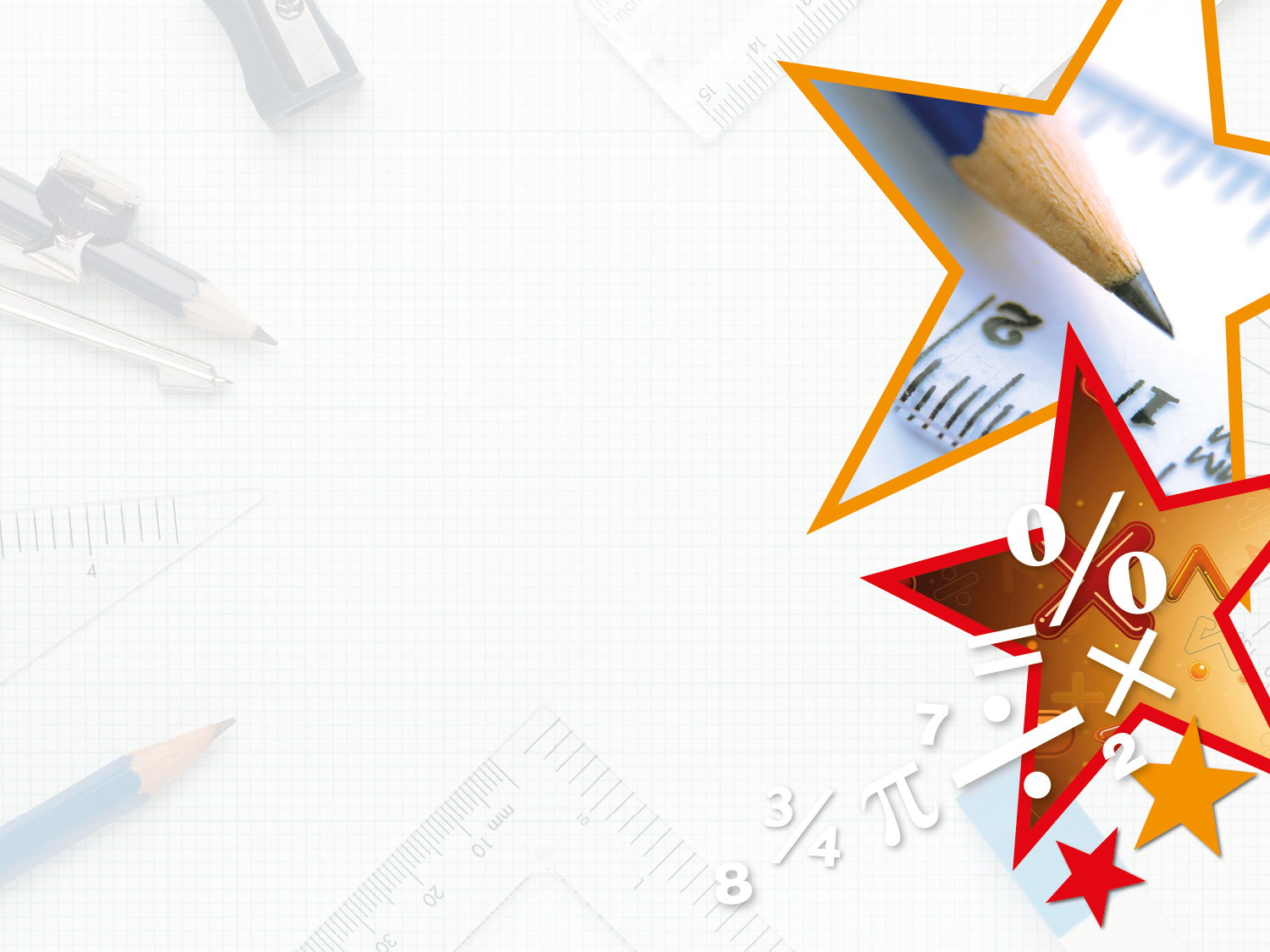 Introduction

Mason is creating word problems from equations which have been built in stages. Can you match the word problems to the equations?












Can you create a word problem for the remaining equation?
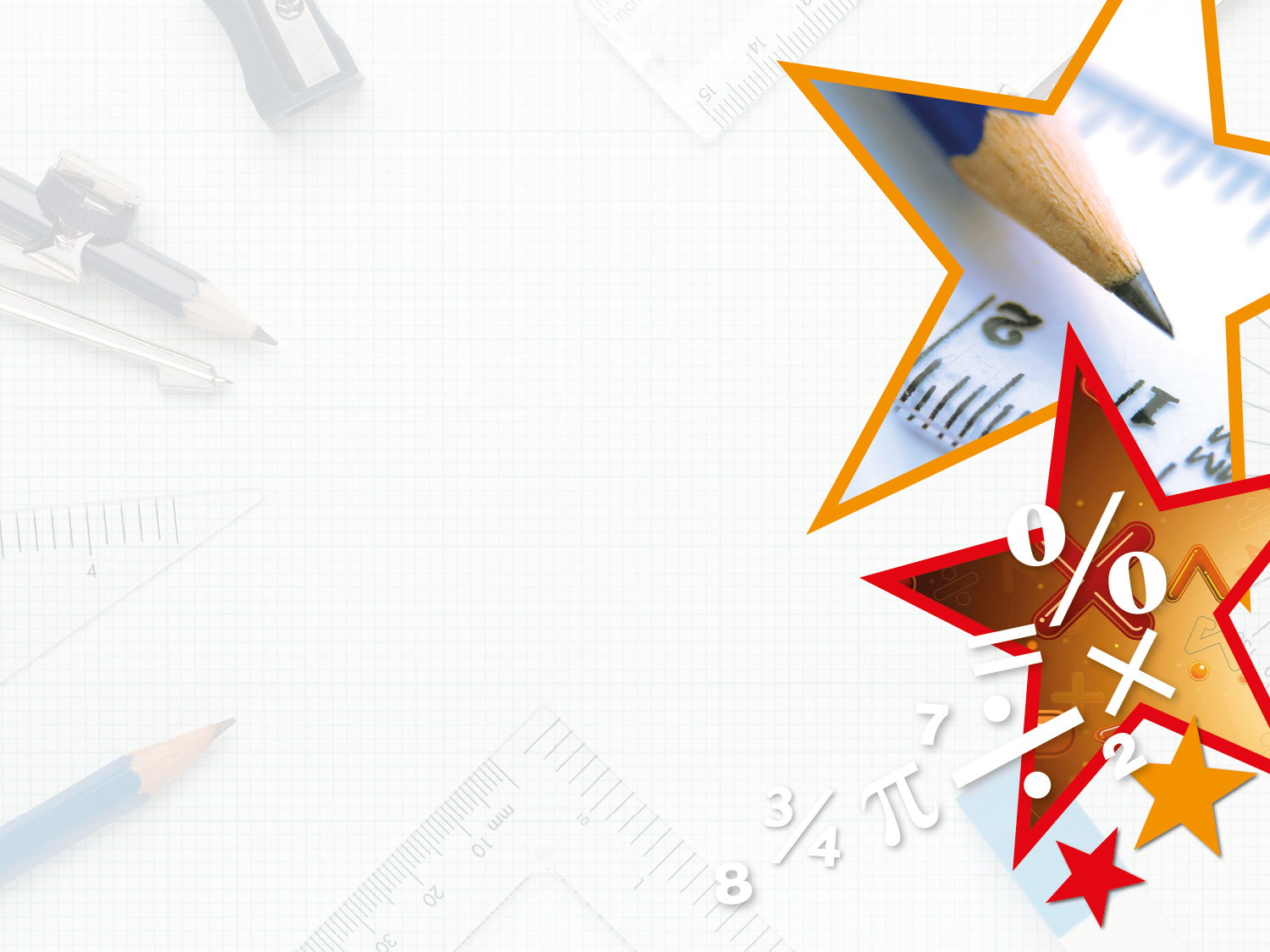 Varied Fluency 1

Use the equation below to fill in the gaps in the word problem.


p ÷ 3 = 9 


I think of a number. I divide it by _____  and my answer is _____  .
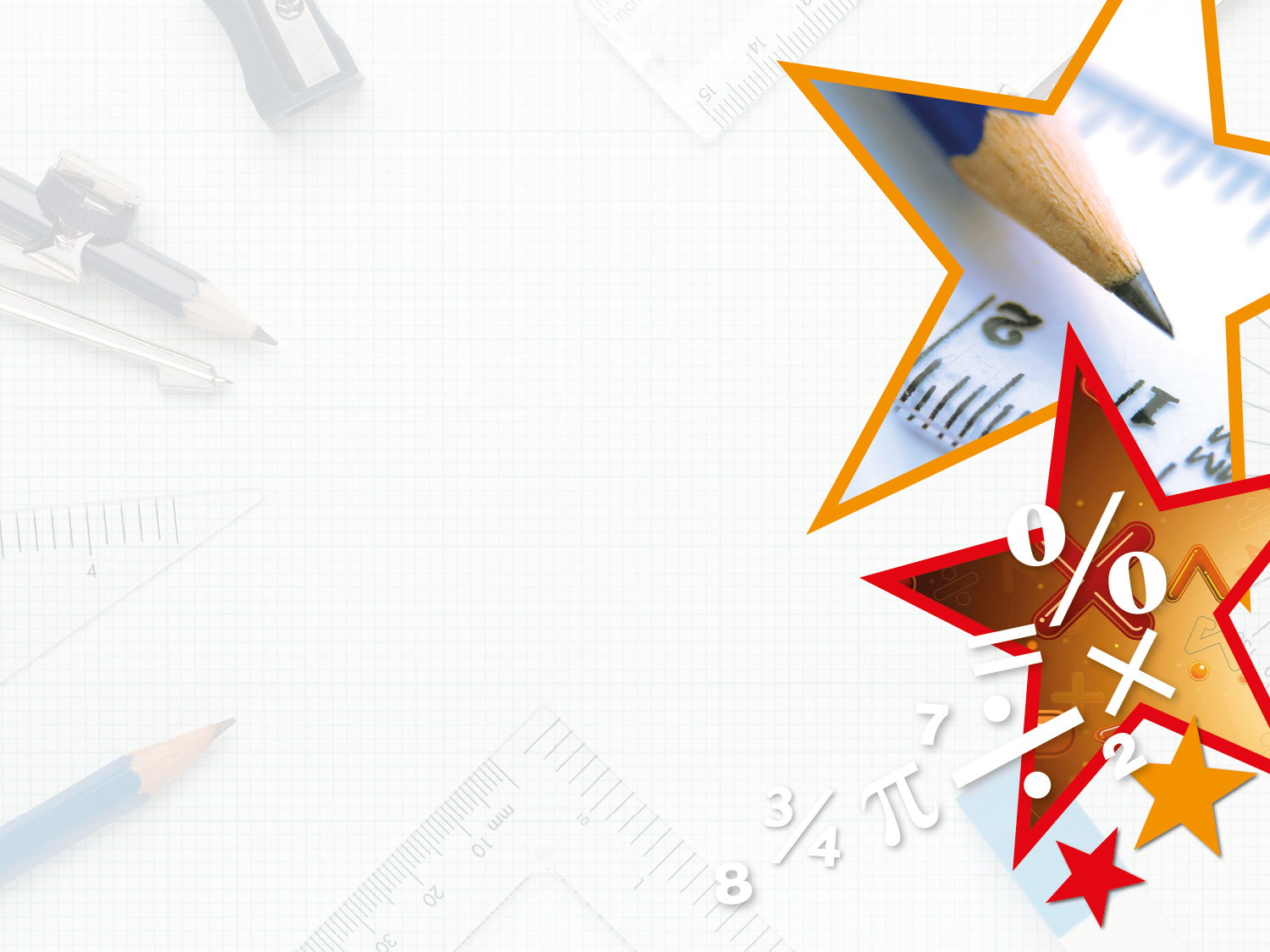 Varied Fluency 1

Use the equation below to fill in the gaps in the word problem.


p ÷ 3 = 9 


I think of a number. I divide it by 3 and my answer is 9.
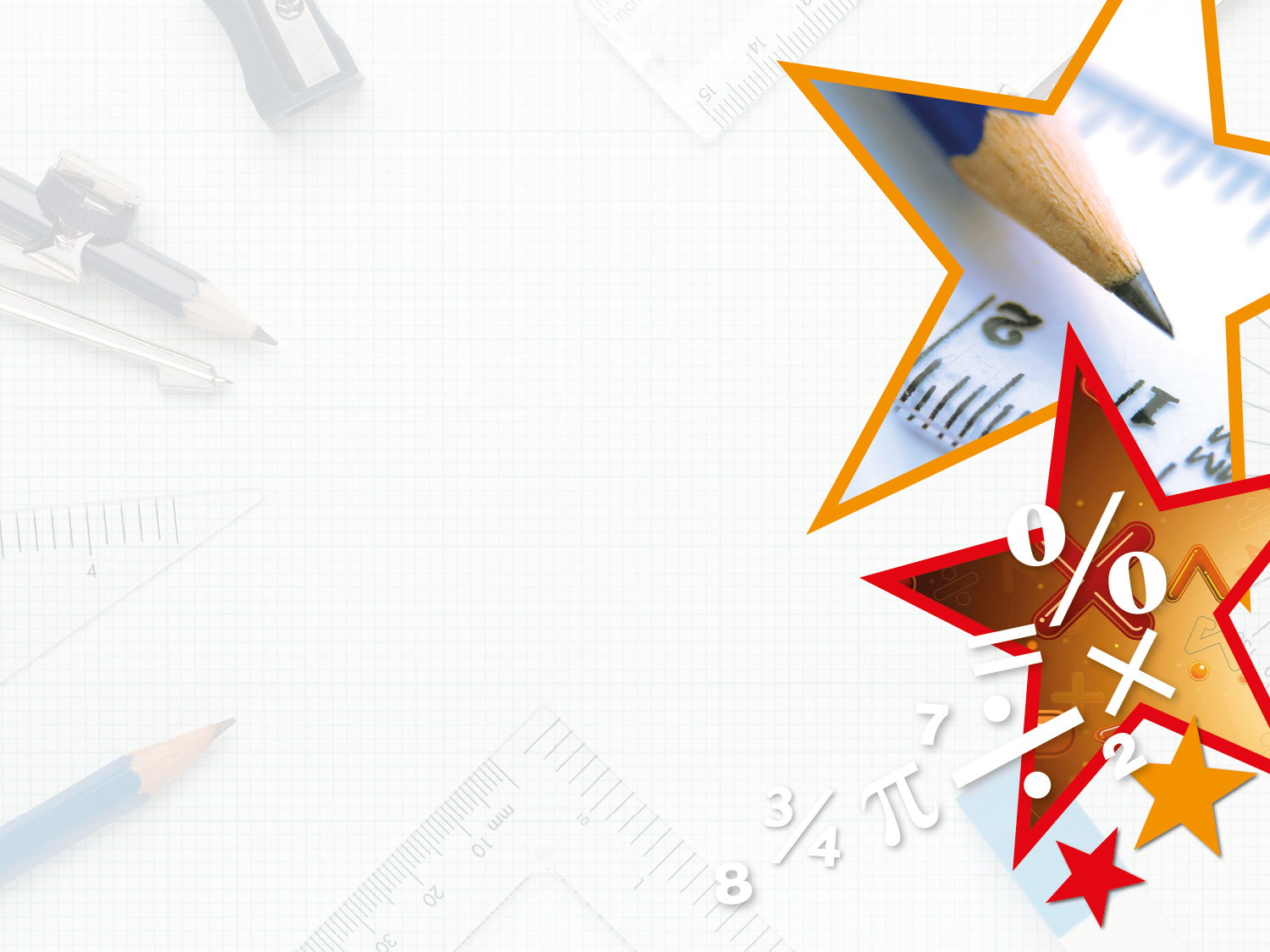 Varied Fluency 2

In which of the options below does the unknown value equal 4?

A. 25 - w = 21



B.  



C. Kerry had 17 sweets. Miles stole some. Kerry has 13 sweets left. How many did Miles steal?
=
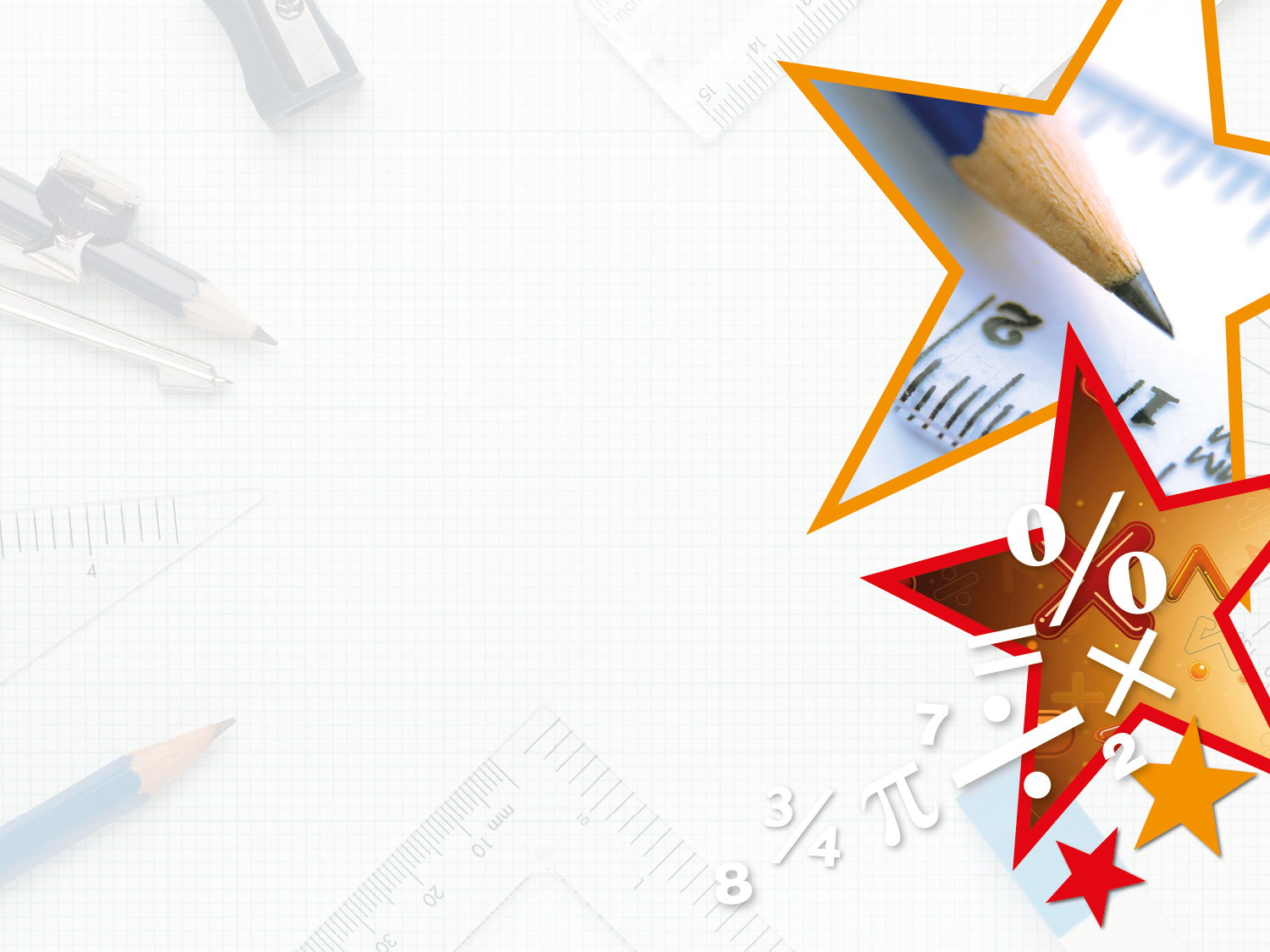 Varied Fluency 2

In which of the options below does the unknown value equal 4?

A. 25 - w = 21



B.  



C. Kerry had 17 sweets. Miles stole some. Kerry has 13 sweets left. How many did Miles steal? 


A and C
=
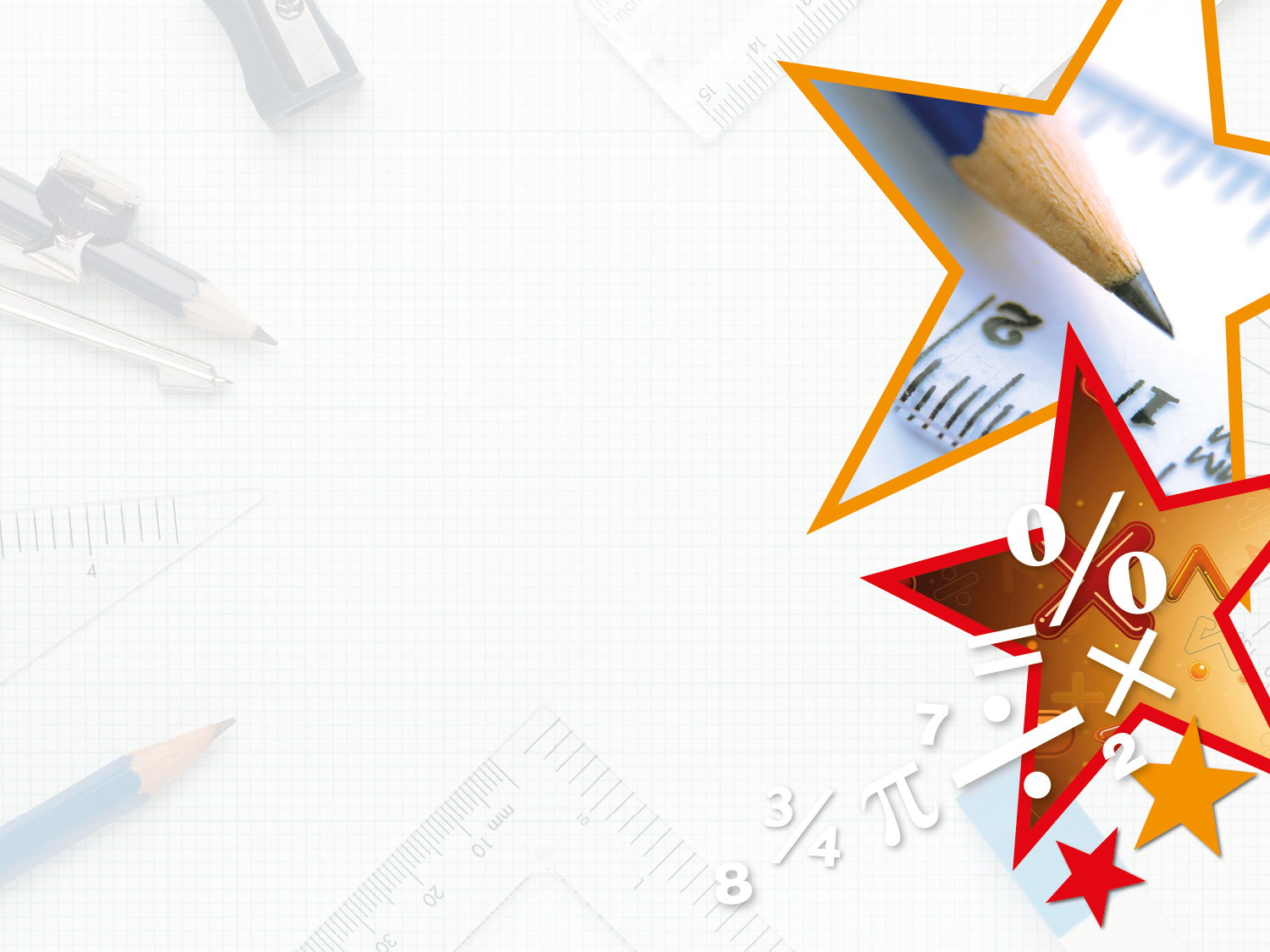 Varied Fluency 3

Circle the equation which matches the word problem below:


Theo thinks of a number. He multiplies it by 4 and then subtracts 3. His answer is 13. What was his starting number?
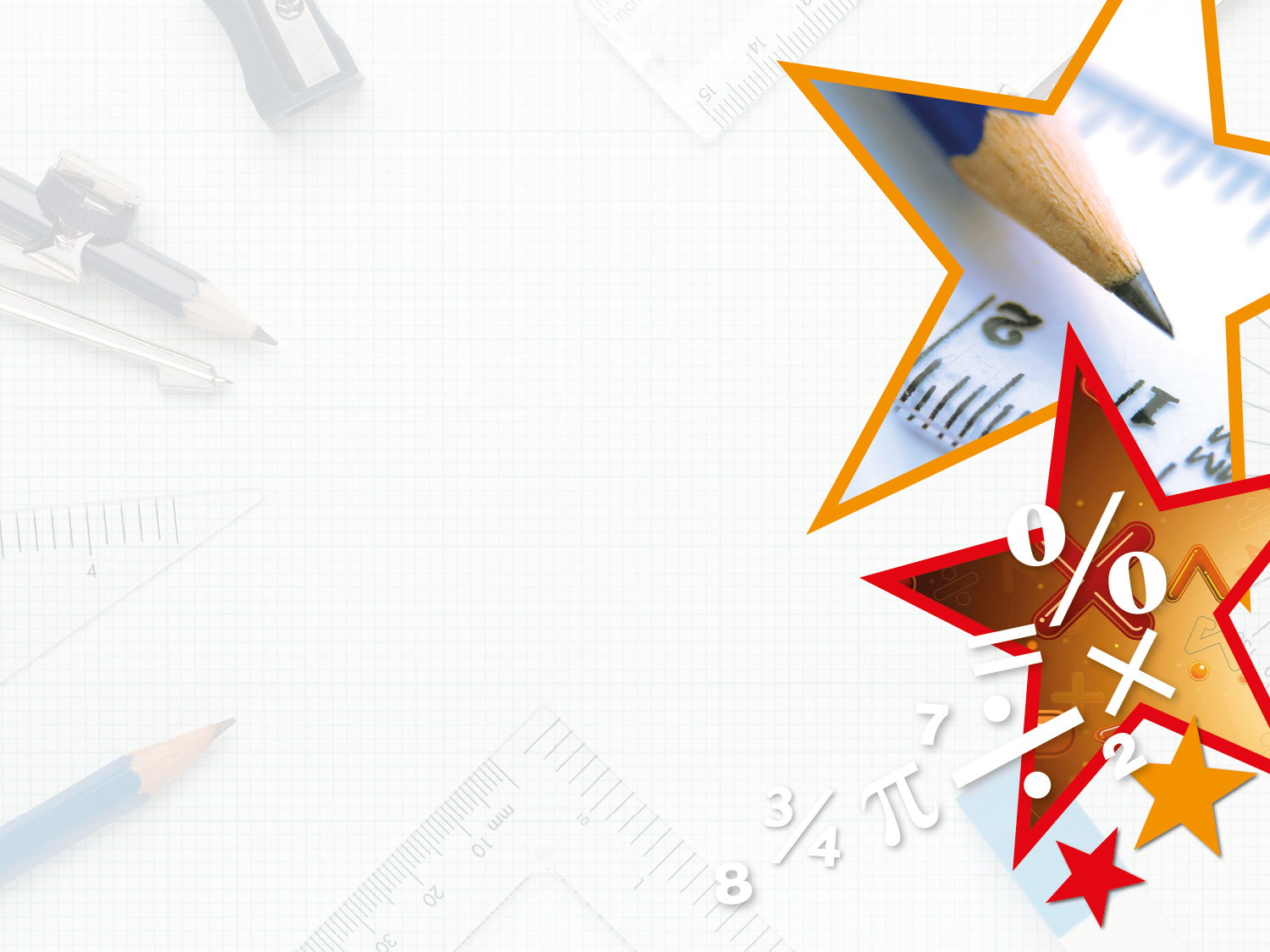 Varied Fluency 3

Circle the equation which matches the word problem below:


Theo thinks of a number. He multiplies it by 4 and then subtracts 3. His answer is 13. What was his starting number?
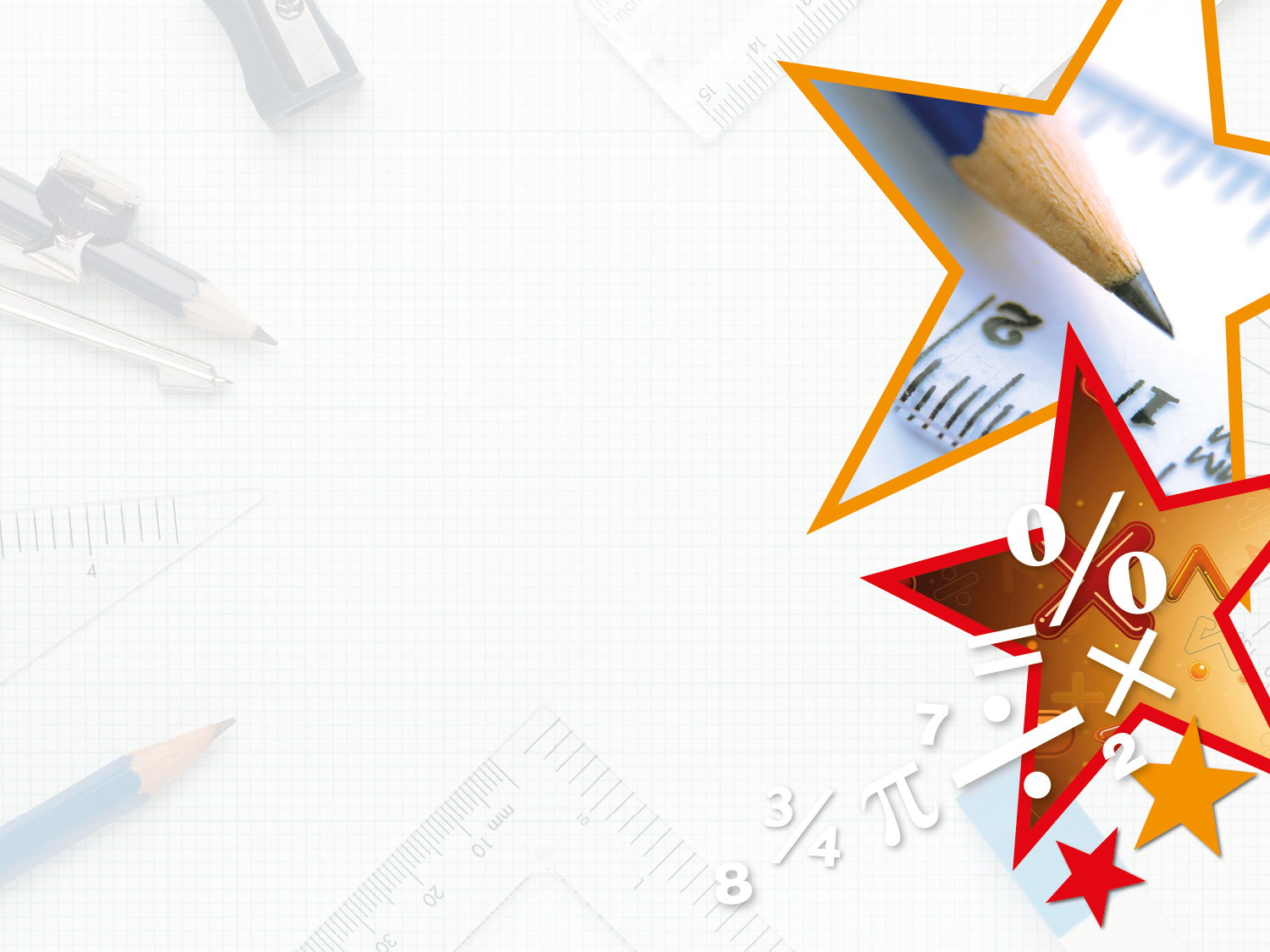 Varied Fluency 4

True or false? The equation matches the word problem below.


28 = b + 17

Tana lines up 28 building blocks. The blocks are yellow or blue. She uses 17 yellow blocks. How many blue blocks does she use?
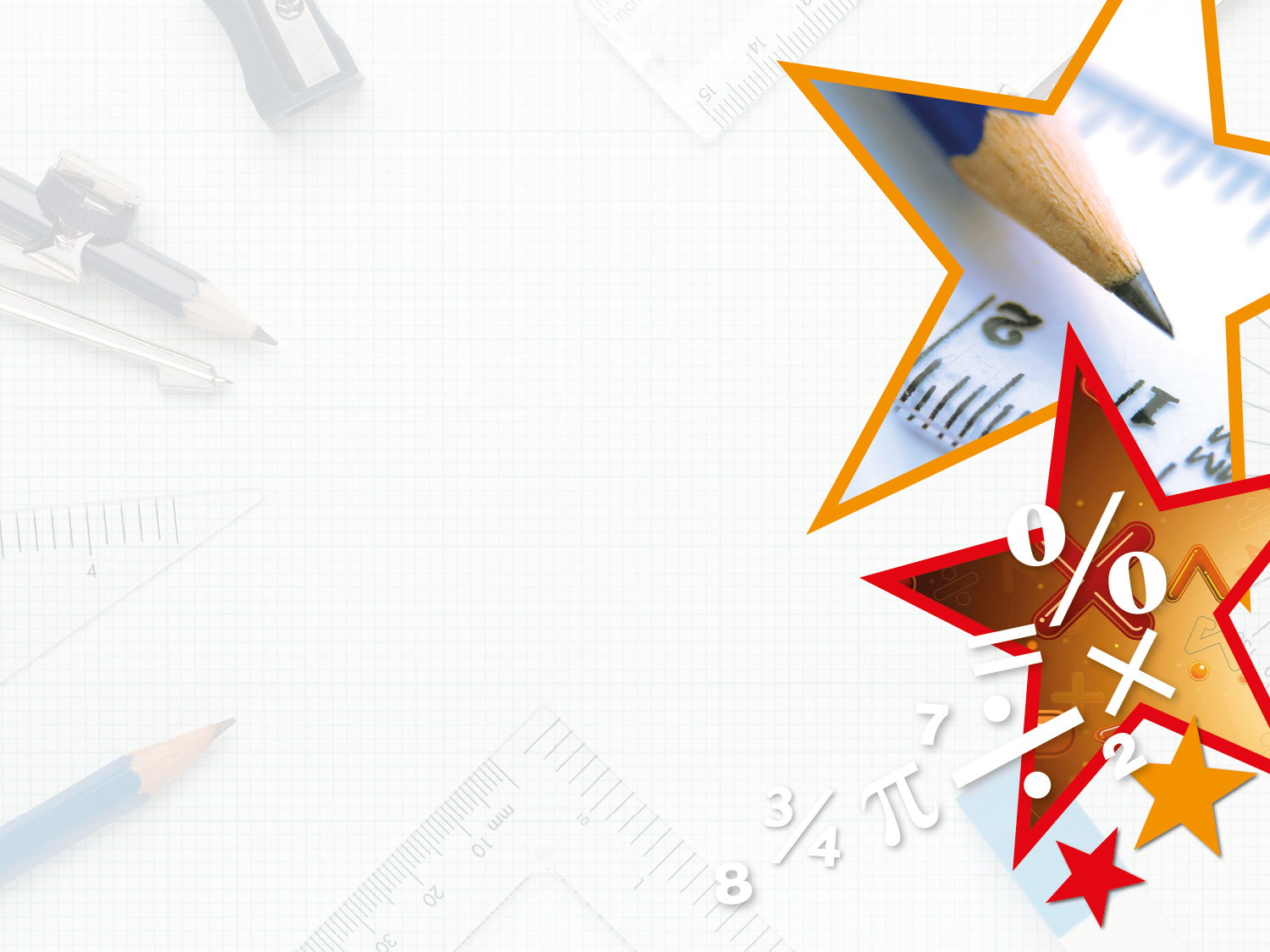 Continued
L.O: to use algebraic equations to represent word problems
(*Reasoning and Problem Solving for year 6)
* The slides from here are for the year 6 to complete - Reasoning and Problem Solving
Y6
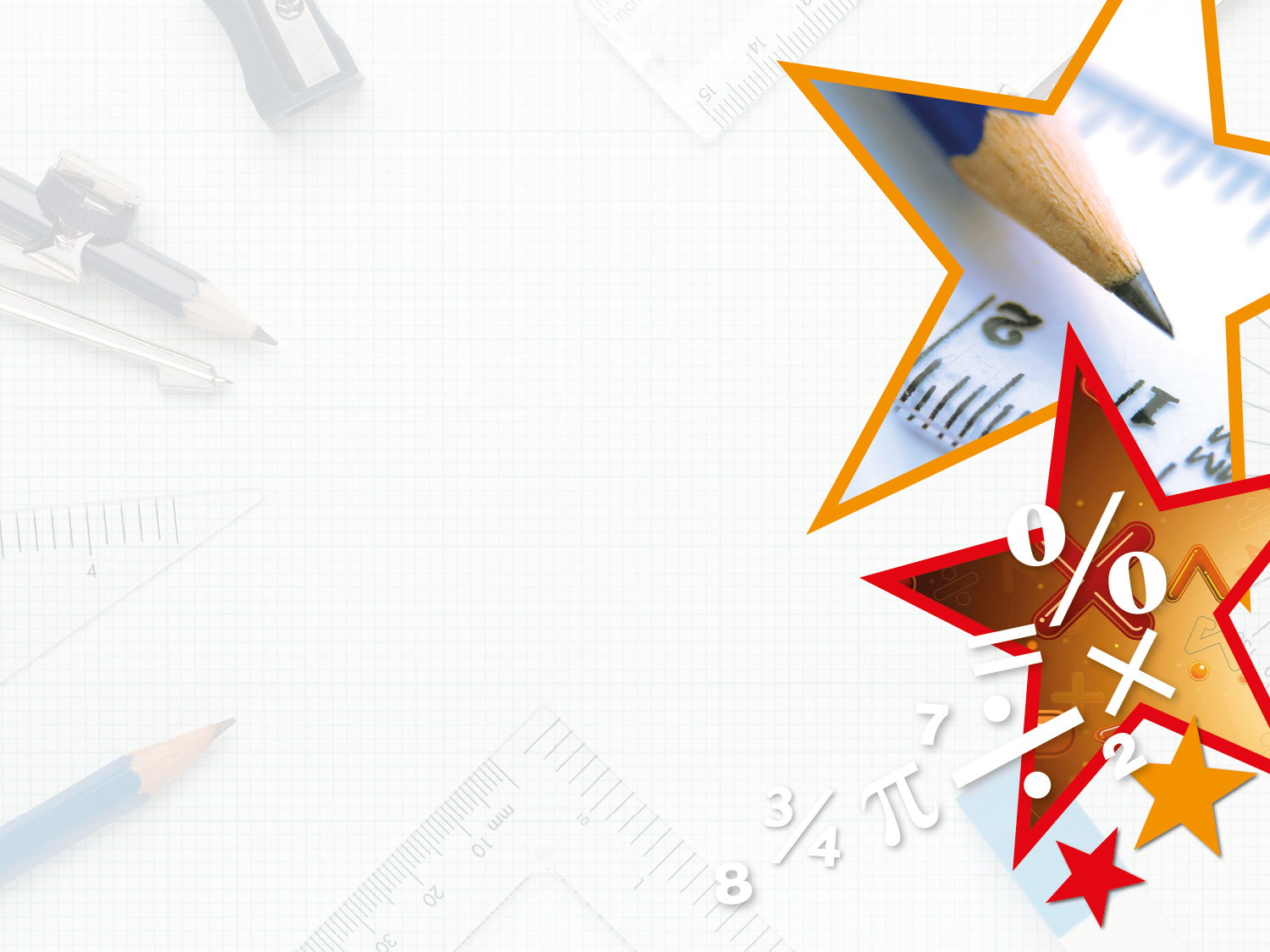 Problem Solving 1

Use some of the cards to create an algebraic equation.








Draw an image using concrete materials and write a word problem to match the equation created.
2.5
+
÷
7
4
Y6
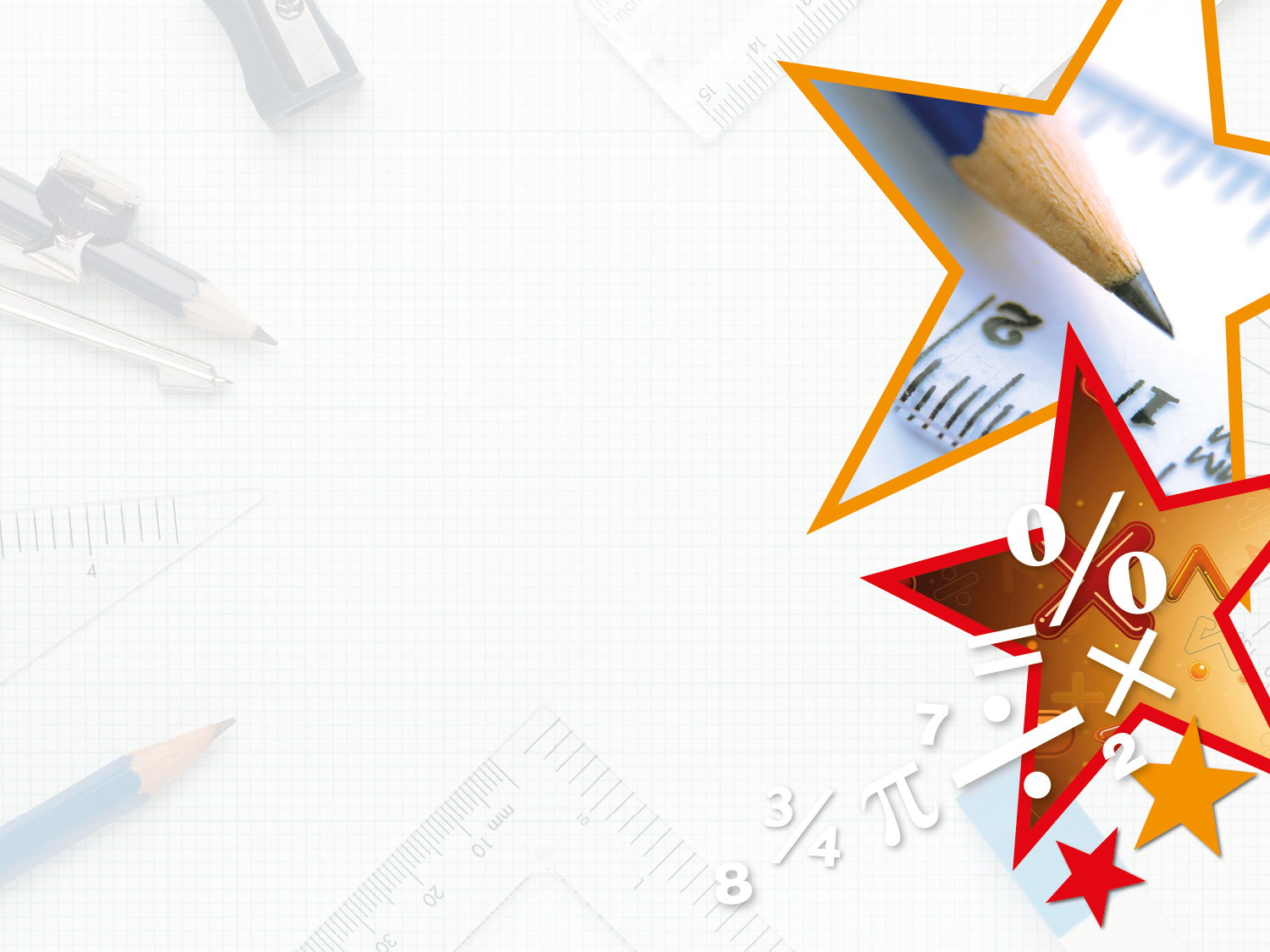 Problem Solving 1

Use some of the cards to create an algebraic equation.








Draw an image using concrete materials and write a word problem to match the equation created.

Various answers, for example: n ÷ 7 = 2.5.

The image and word problem must match the equation.
2.5
+
÷
7
4
Y6
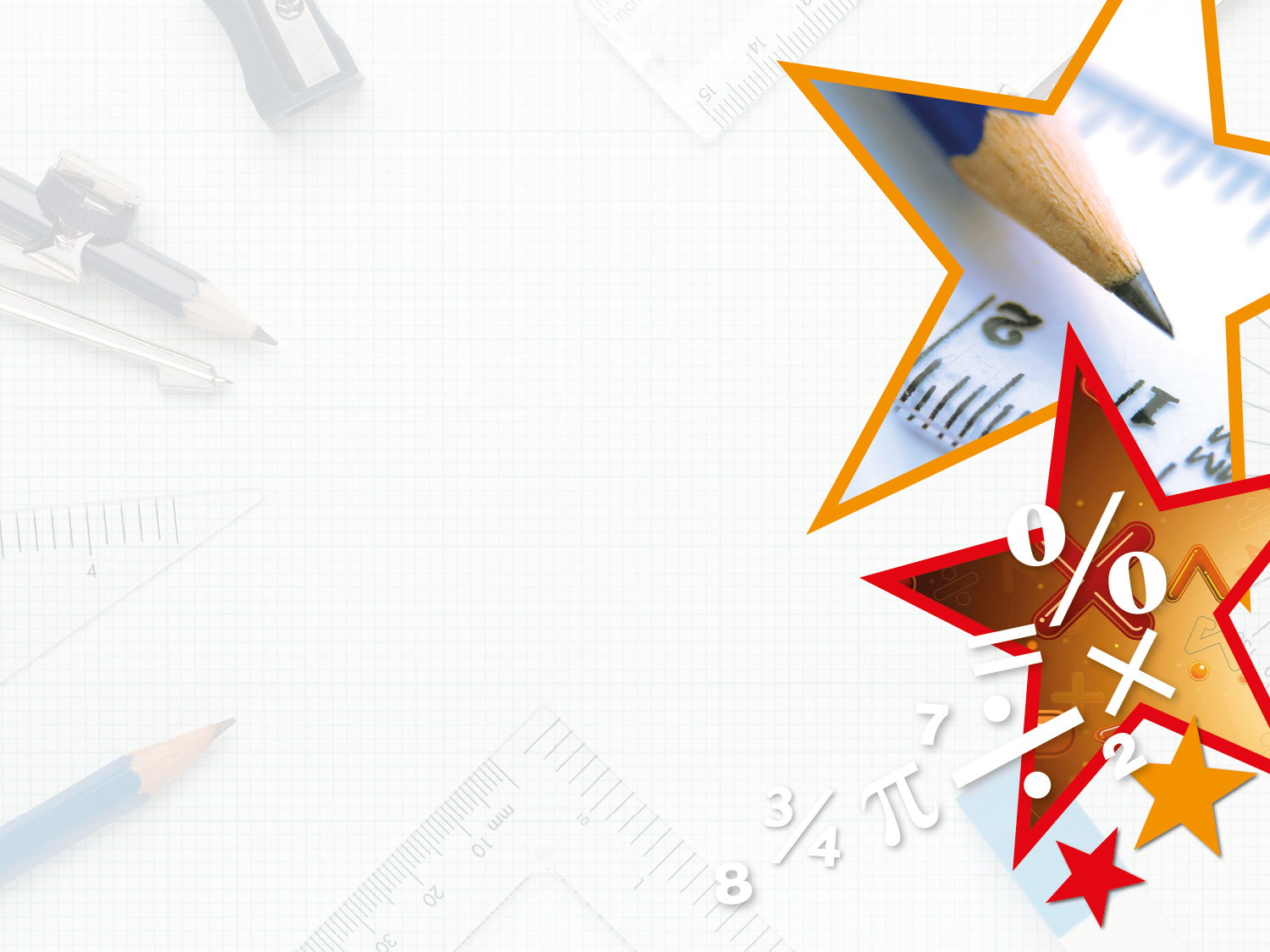 Reasoning 1

Which is the odd one out?


A. I think of a number. I multiply it by 4. I add 3. My answer is 11.


B.


C. 3n + 8 = 11


Explain your answer.
=
Y6
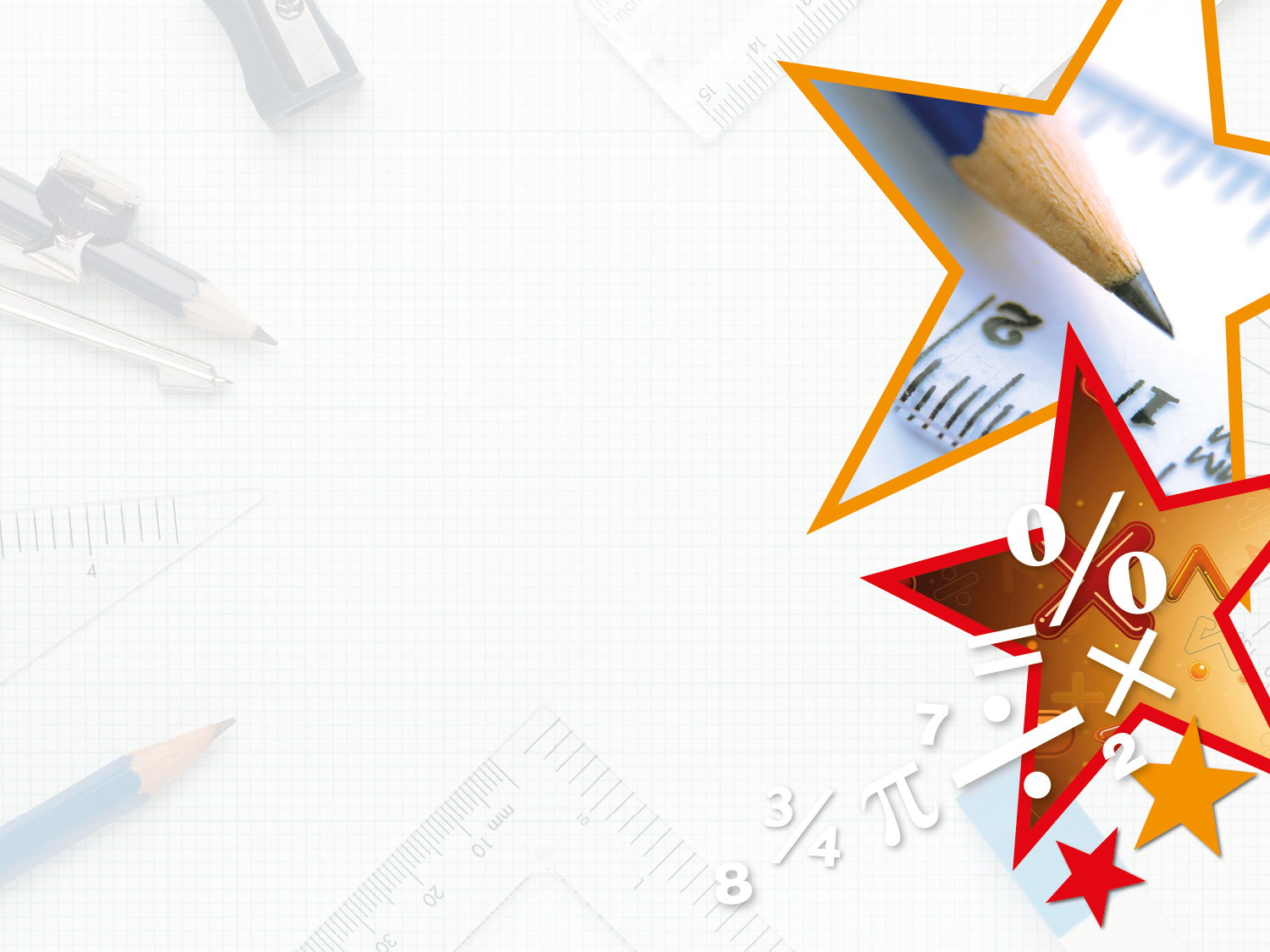 Reasoning 1

Which is the odd one out?


A. I think of a number. I multiply it by 4. I add 3. My answer is 11.


B.


C. 3n + 8 = 11


Explain your answer.

Option C because…
=
Y6
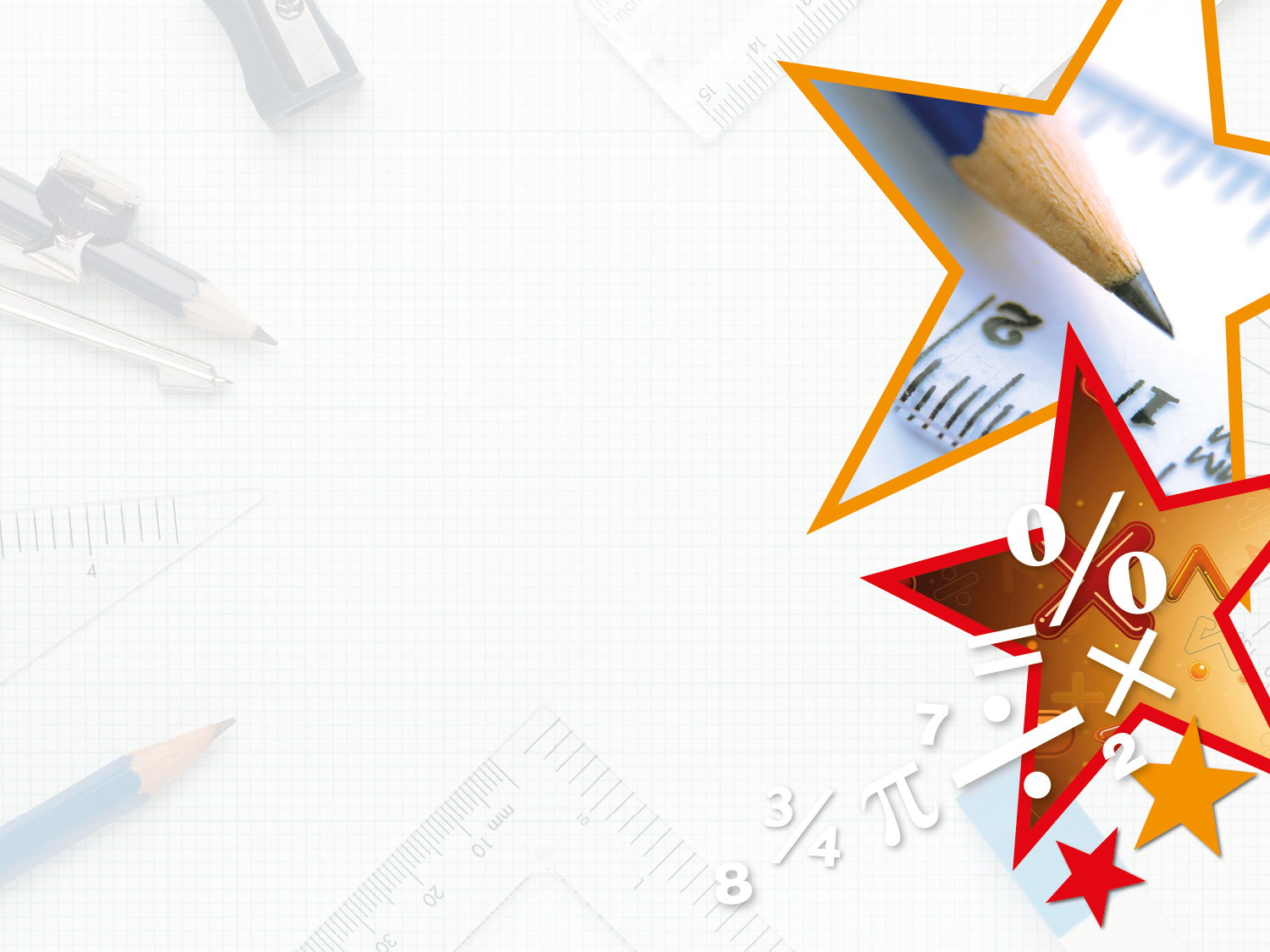 Reasoning 1

Which is the odd one out?


A. I think of a number. I multiply it by 4. I add 3. My answer is 11.


B.


C. 3n + 8 = 11


Explain your answer.

Option C because the unknown number is 1. In the other options it is 2.
=
Y6
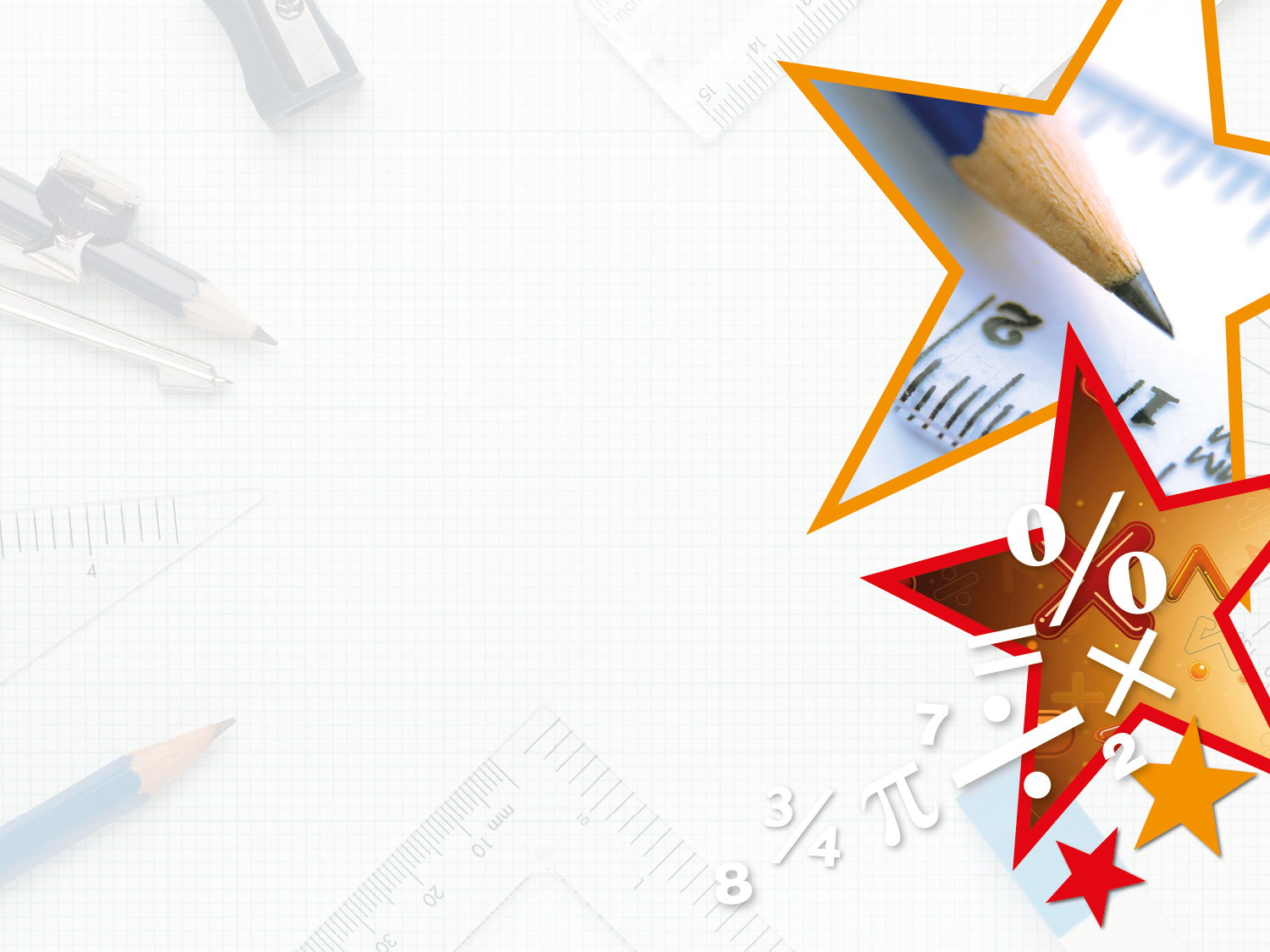 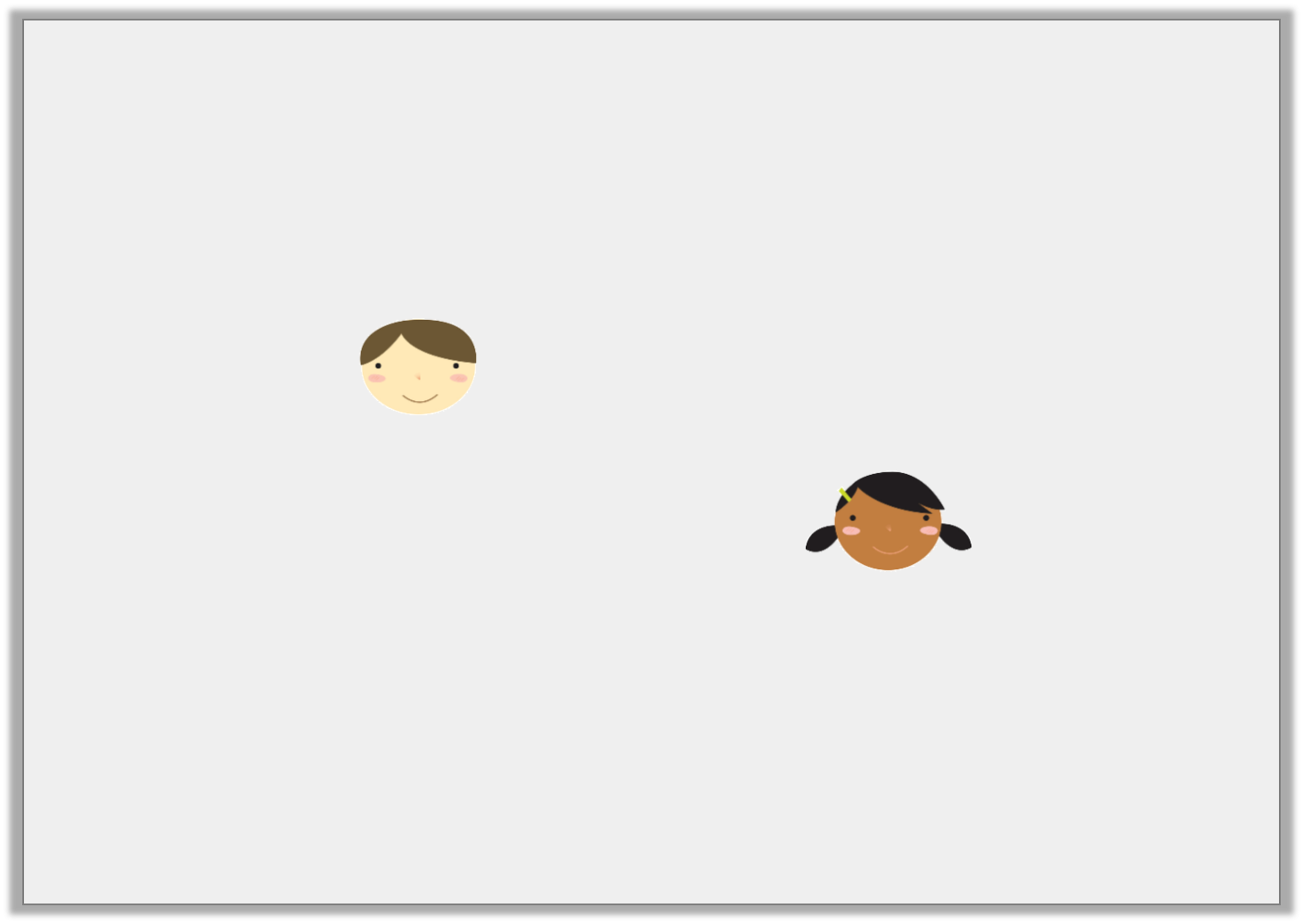 Reasoning 2

Dan and Sangeet are creating word problems based on the equation below.

4e + f = 156 








Who is incorrect? Explain your answer.
Y6
I put 4 marbles and one toy car on a scale. Together they weigh 156g.
Dan
I think of a number. I add another number to it and multiply by 4 to make 156.
Sangeet
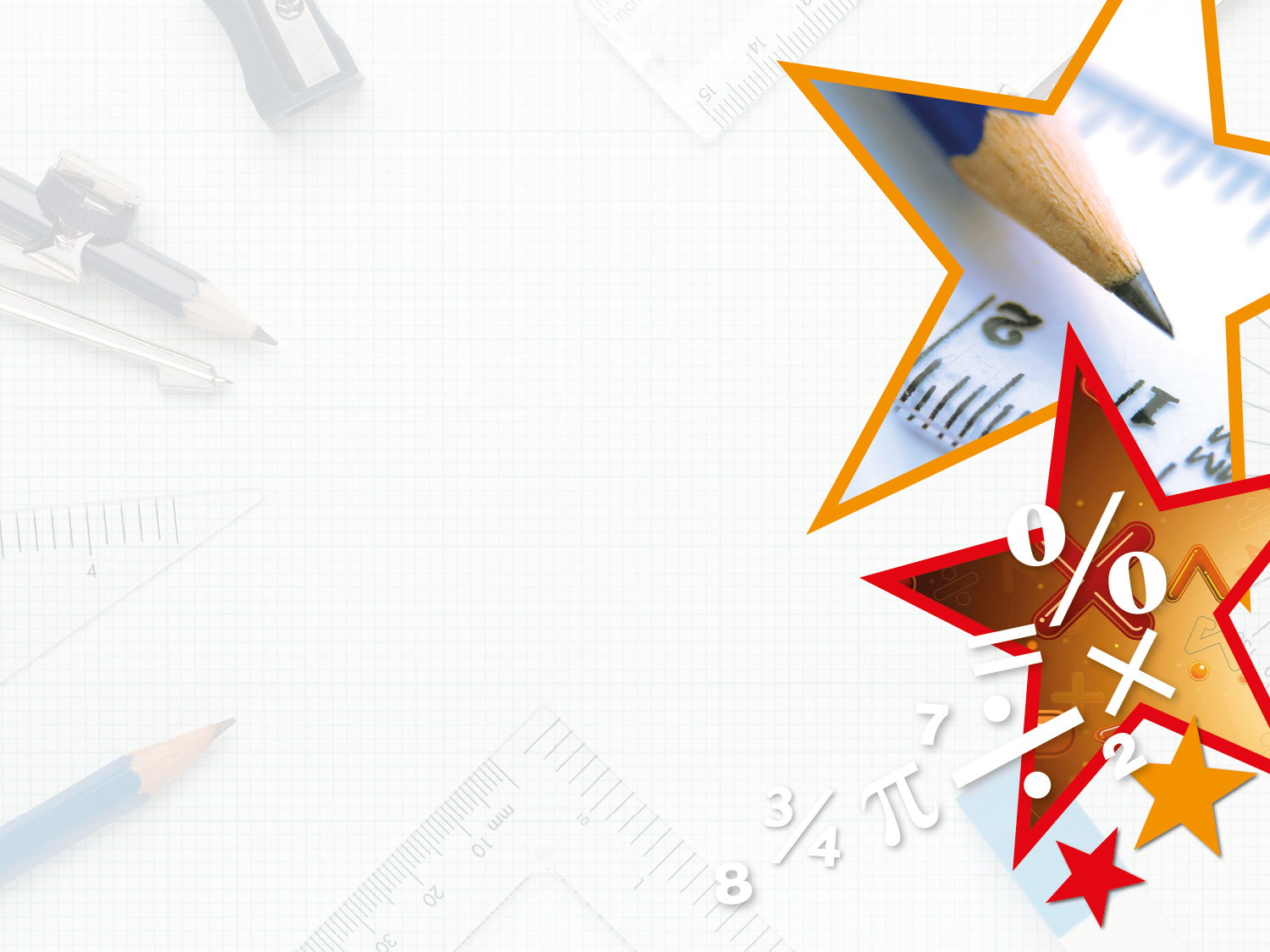 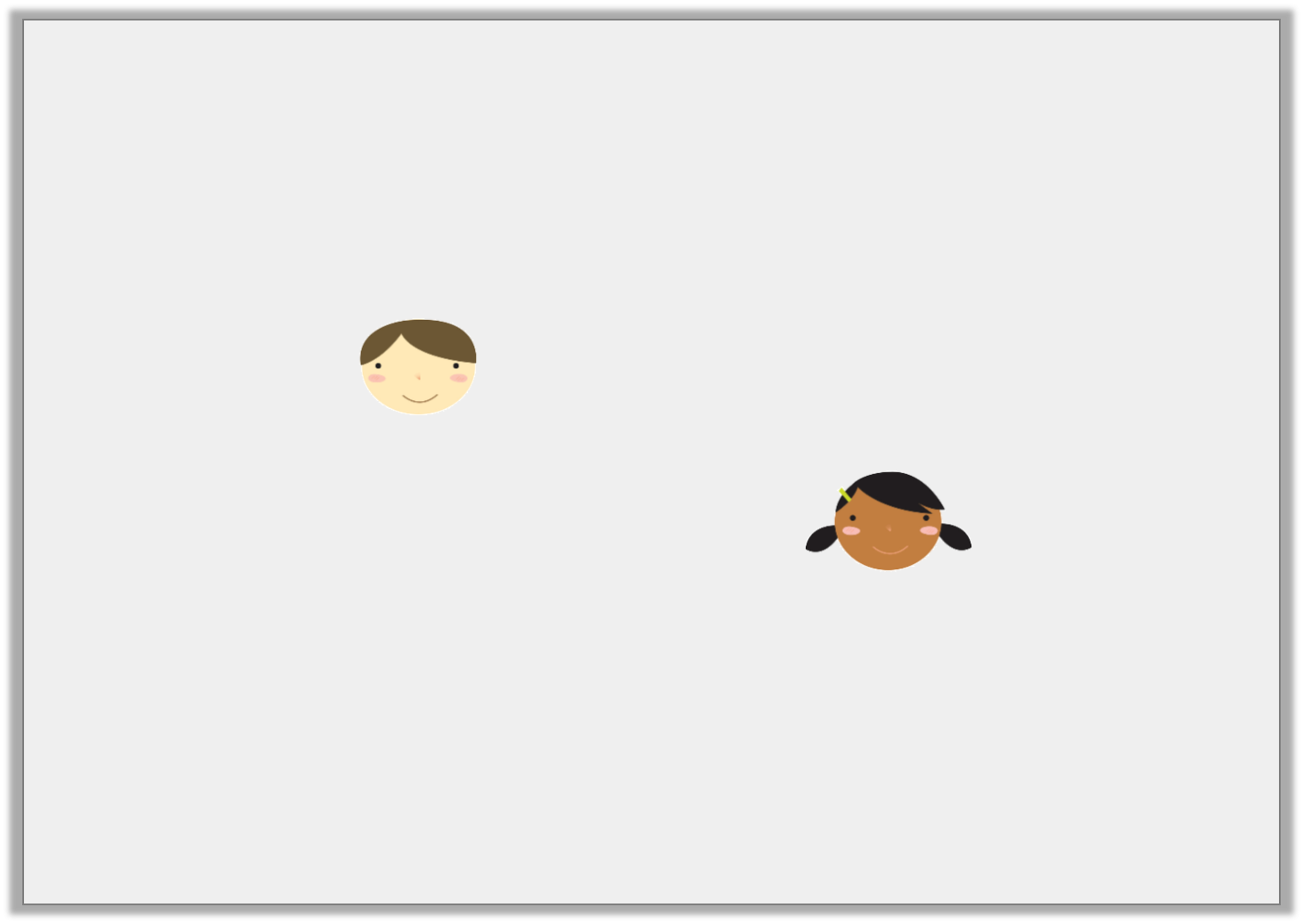 Reasoning 2

Dan and Sangeet are creating word problems based on the equation below.

4e + f = 156 








Who is incorrect? Explain your answer.

Sangeet is incorrect because…
Y6
I put 4 marbles and one toy car on a scale. Together they weigh 156g.
Dan
I think of a number. I add another number to it and multiply by 4 to make 156.
Sangeet
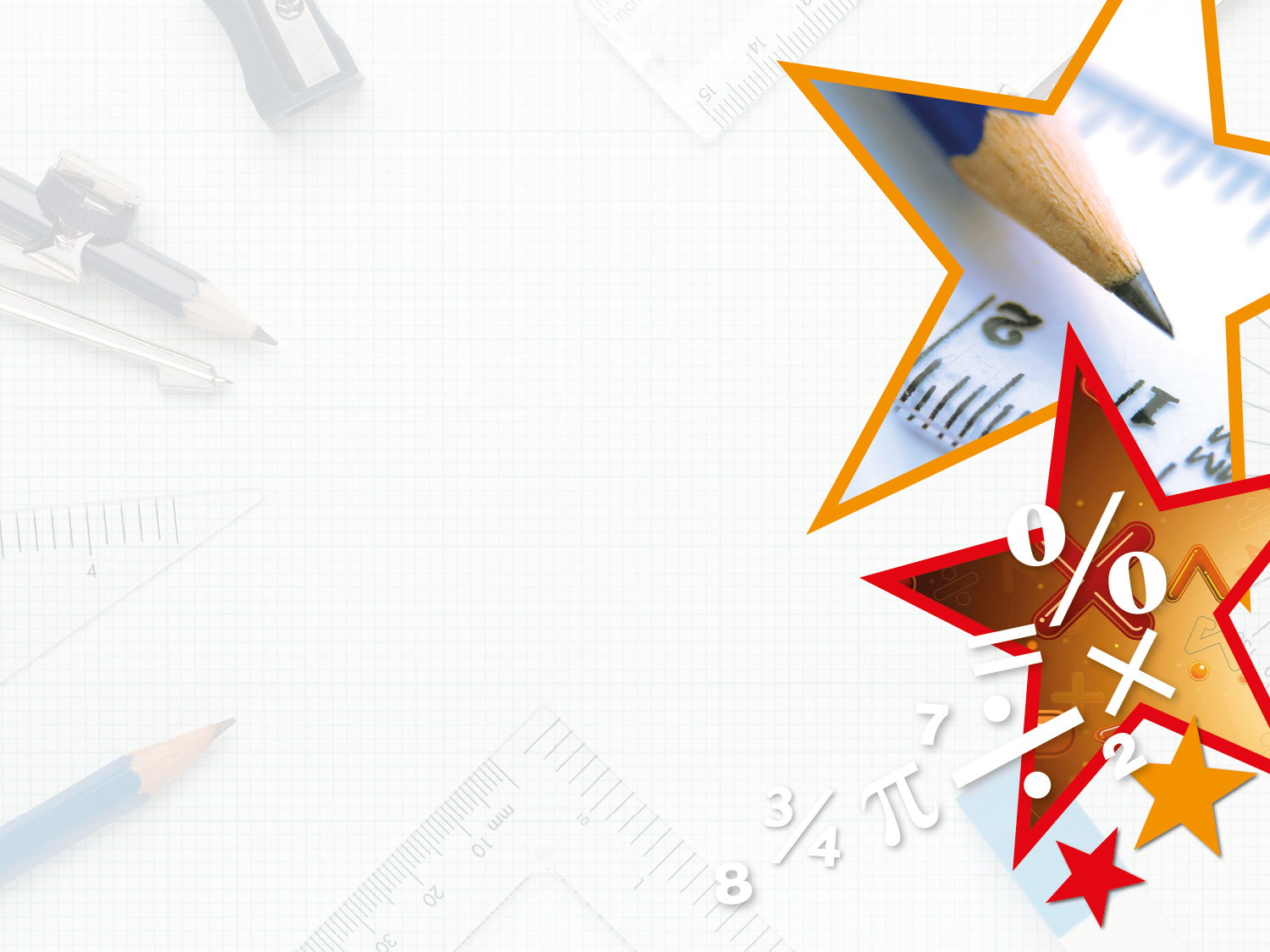 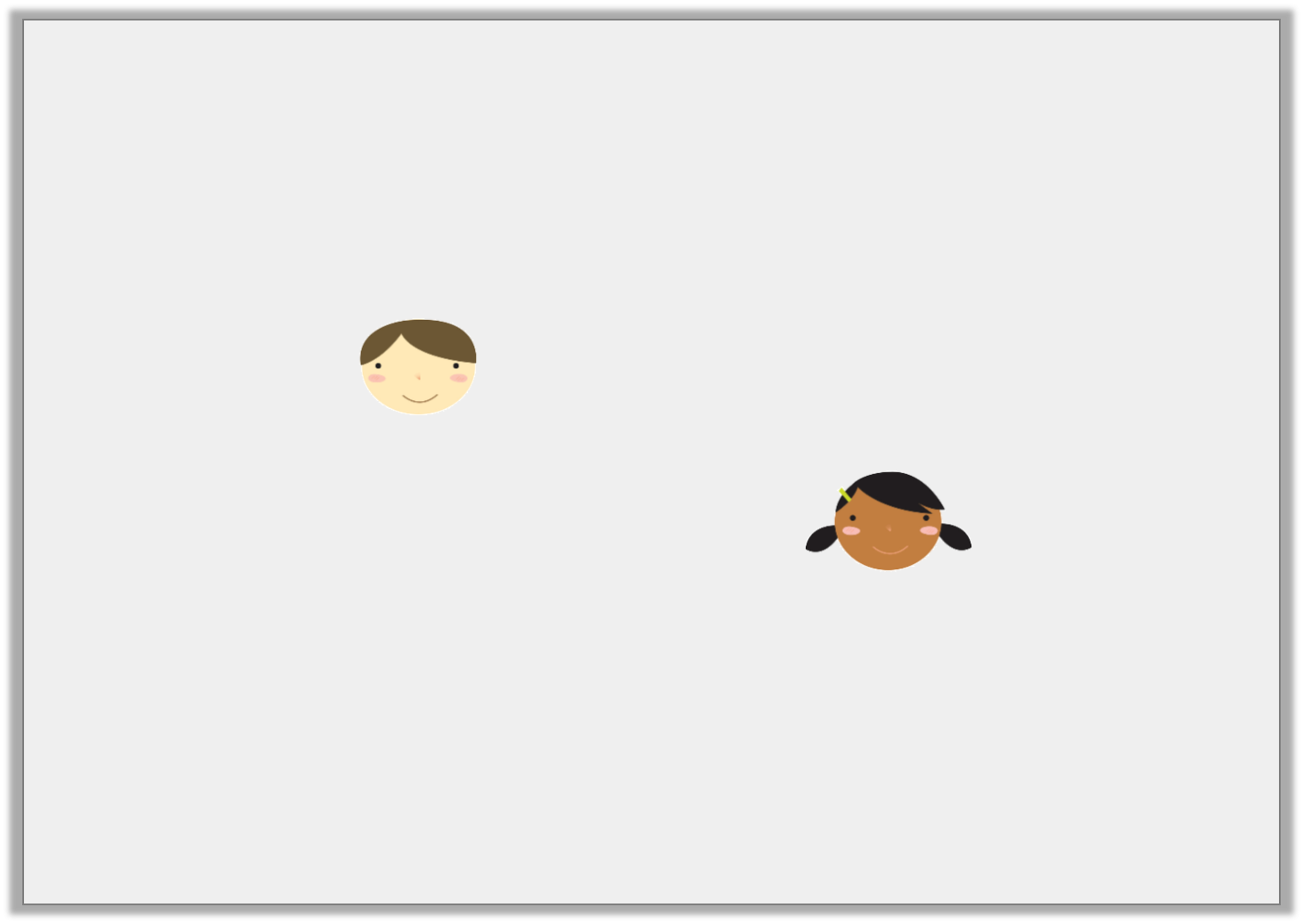 Reasoning 2

Dan and Sangeet are creating word problems based on the equation below.

4e + f = 156 








Who is incorrect? Explain your answer.

Sangeet is incorrect because she only needs to multiply e (the marbles) by 4. Her order of operations is incorrect.
Y6
I put 4 marbles and one toy car on a scale. Together they weigh 156g.
Dan
I think of a number. I add another number to it and multiply by 4 to make 156.
Sangeet
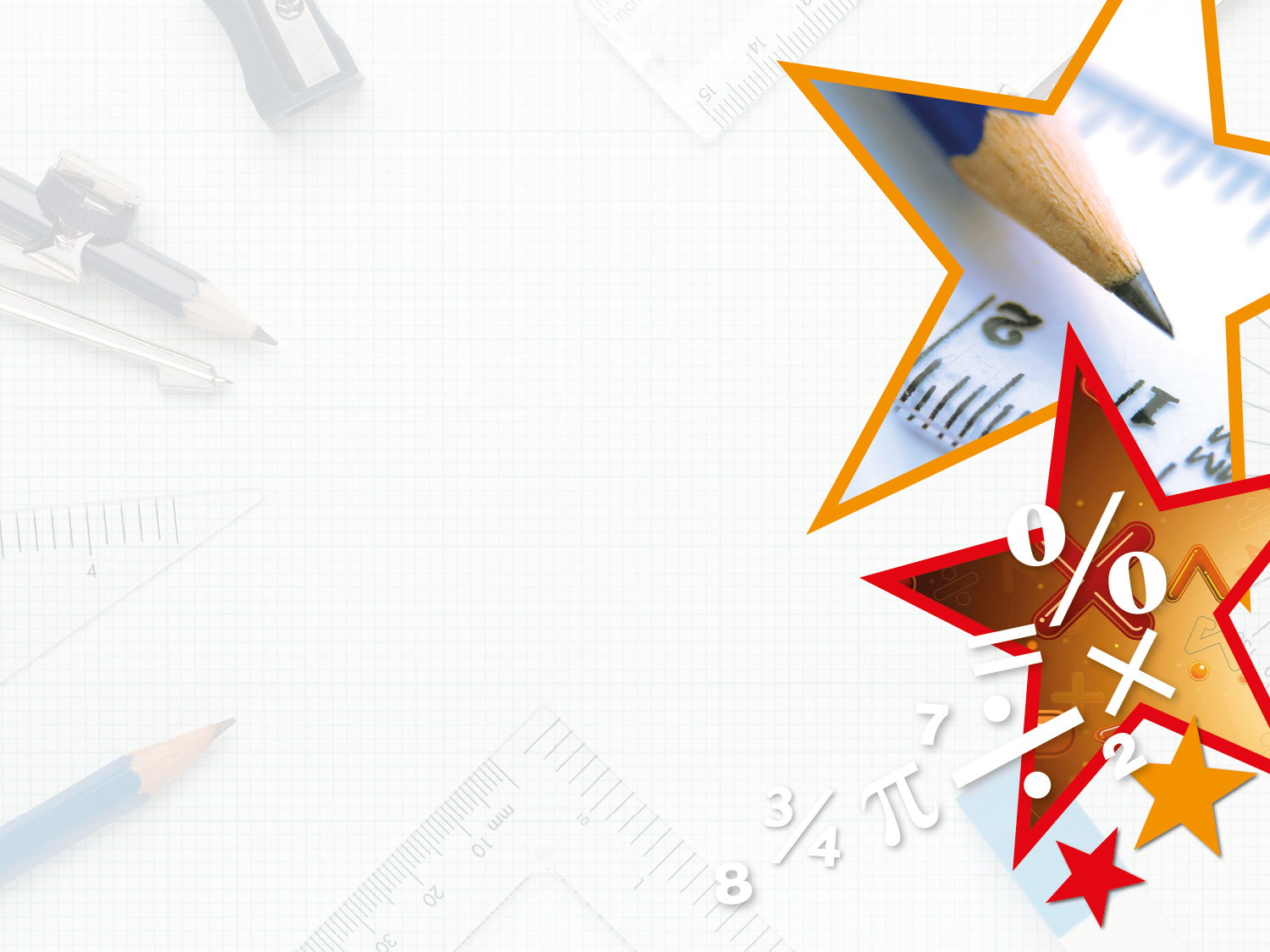 Friday 10th July 2020

L.O: to use one step equations
(*Varied Fluency for year 5 & 6)

*Today’s lesson has Varied Fluency for year 5 and 6; however, year 6 also has Reasoning and Problem Solving after the Varied Fluency slides

*Please review how to solve a one-step equation before going through the slides:
https://www.youtube.com/watch?v=L0_K89UJfJY&t=343s
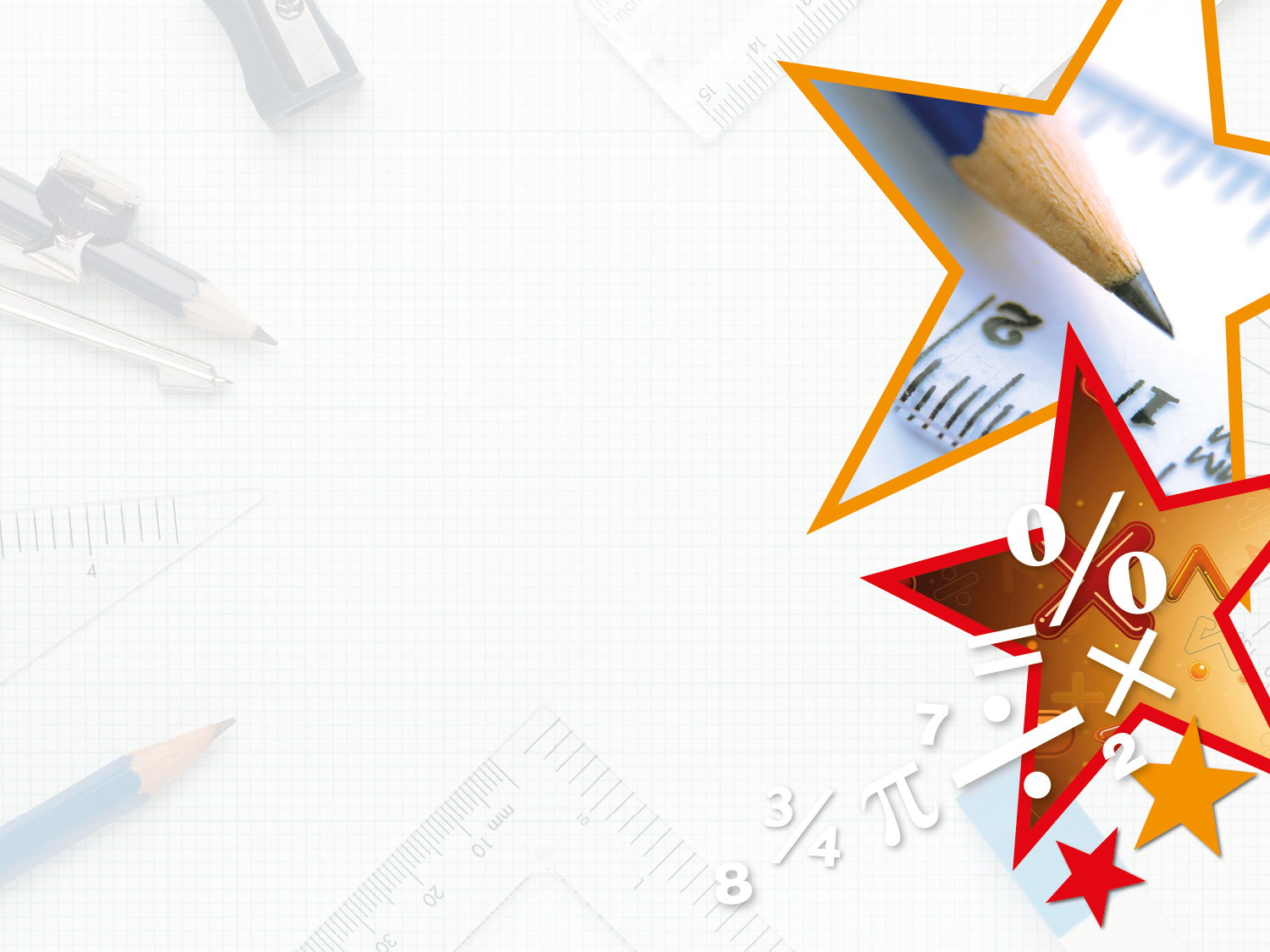 Introduction

Match the word problems to the correct representation.















Can you work out the missing values?
I think of a number and double it. The answer is 10.
6 = a - 12
I think of a number. I divide it by 4 and the answer is 4.
2c = 10
I think of a number. I subtract 12 and the answer is 6.
b ÷ 4 = 4
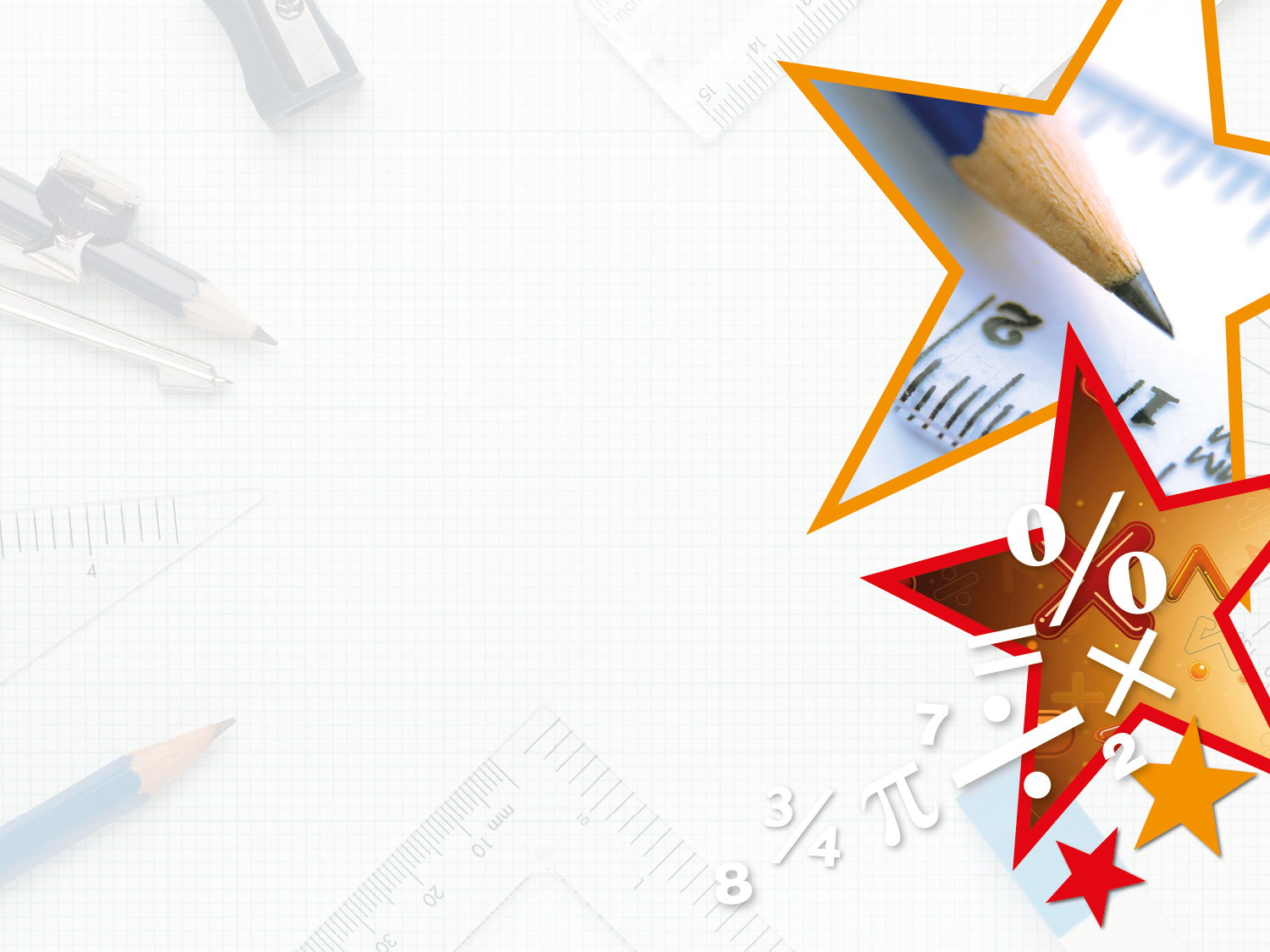 Introduction

Match the word problems to the correct representation.















Can you work out the missing values? a = 18, b = 16, c = 5
I think of a number and double it. The answer is 10.
6 = a - 12
I think of a number. I divide it by 4 and the answer is 4.
2c = 10
I think of a number. I subtract 12 and the answer is 6.
b ÷ 4 = 4
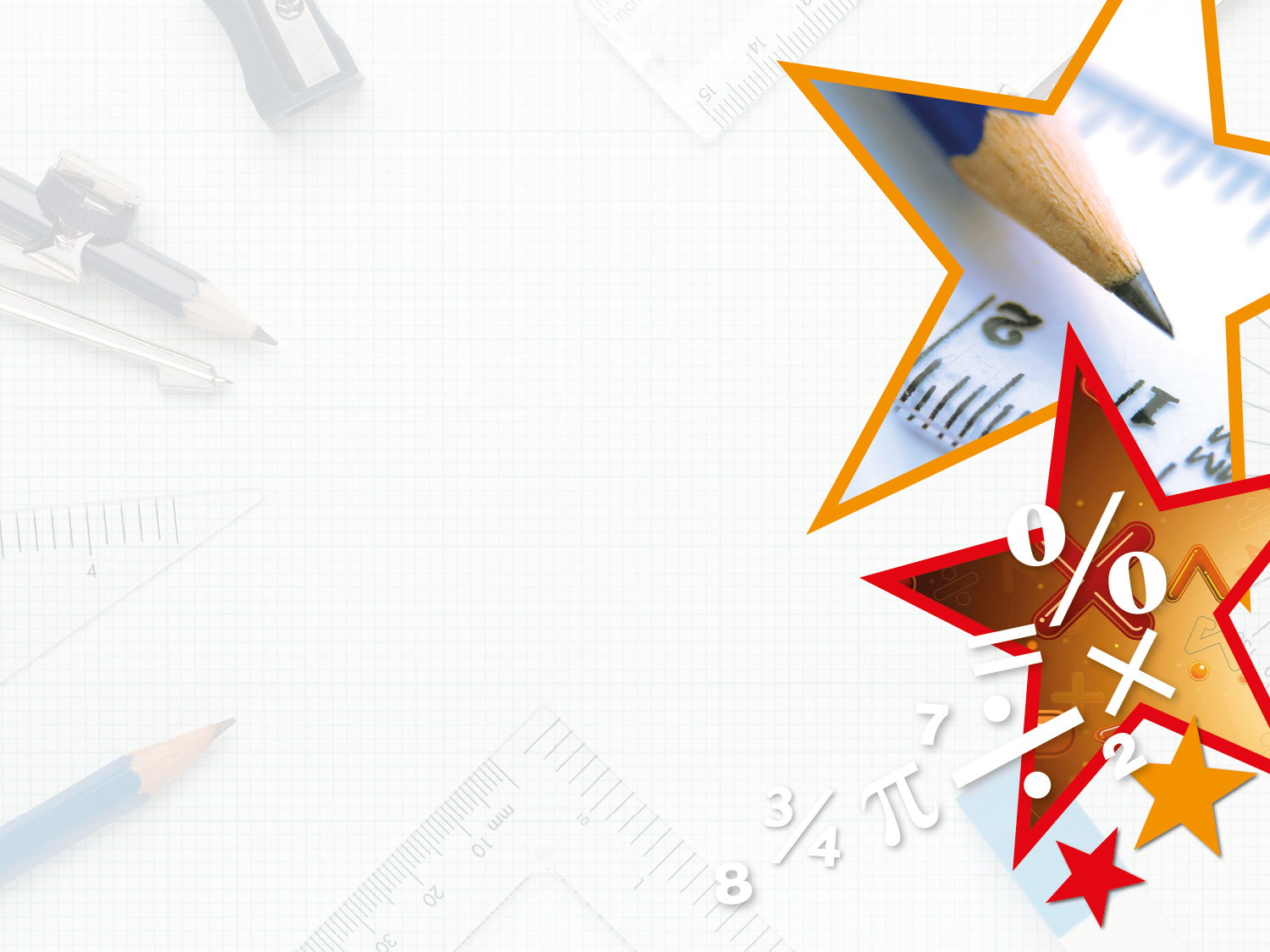 Varied Fluency 1

True or false?

The value of a is the same in both equations.

5a = 60

120 ÷ 10 = a
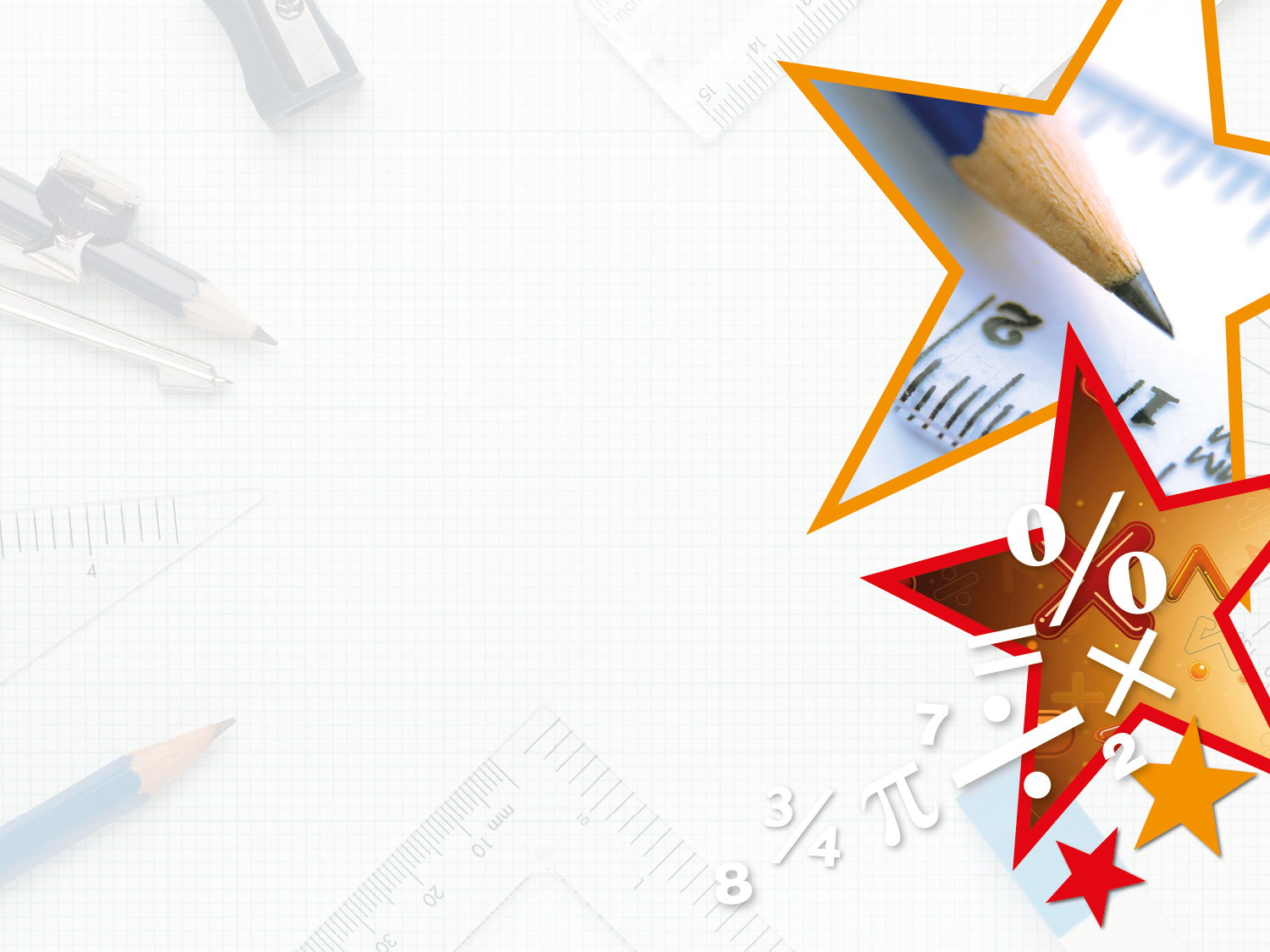 Varied Fluency 1

True or false?

The value of a is the same in both equations.

5a = 60

120 ÷ 10 = a



True; a = 12
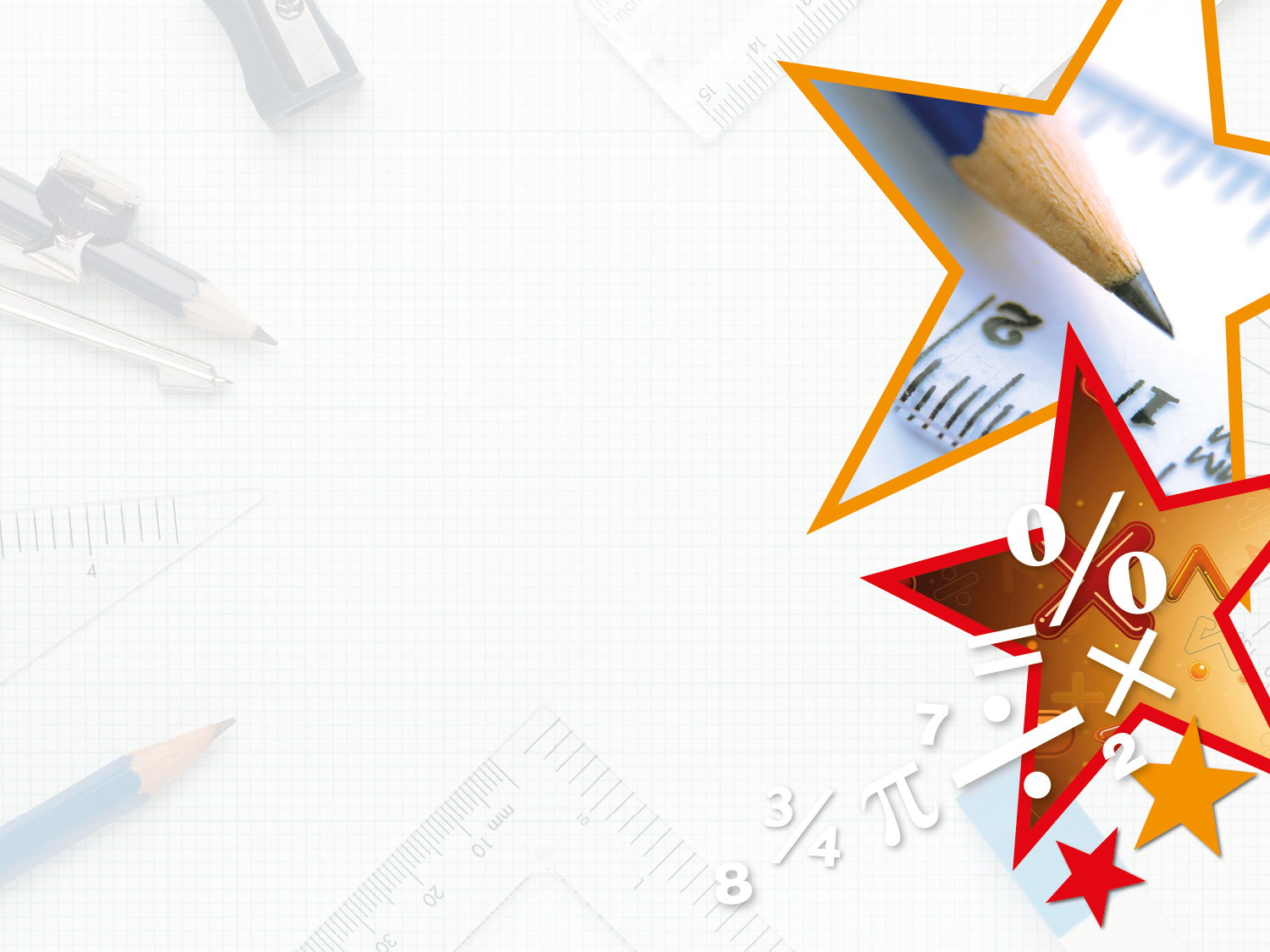 Varied Fluency 2

Which concrete representation matches the equation m + 5?
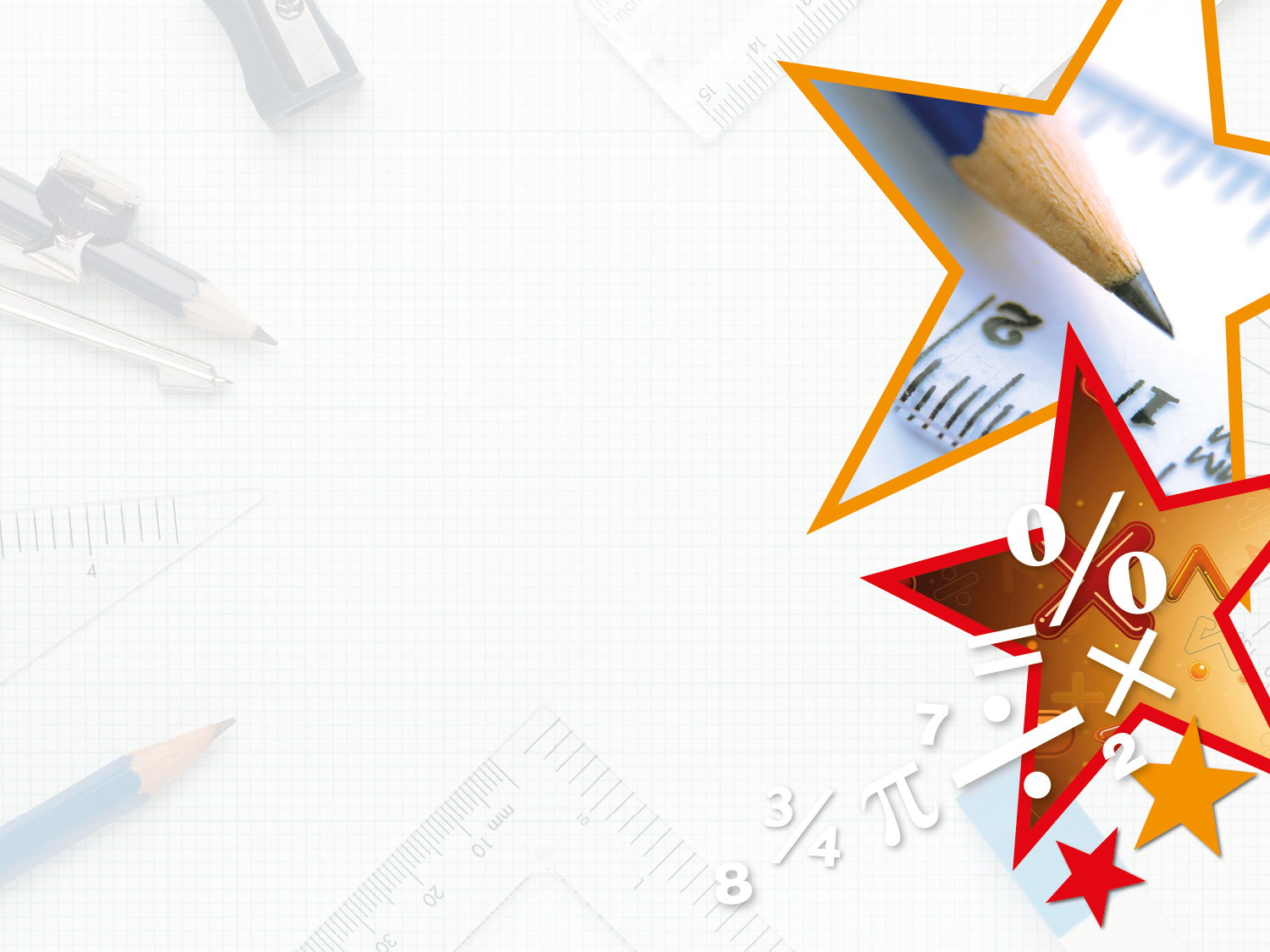 Varied Fluency 2

Which concrete representation matches the equation m + 5?













B
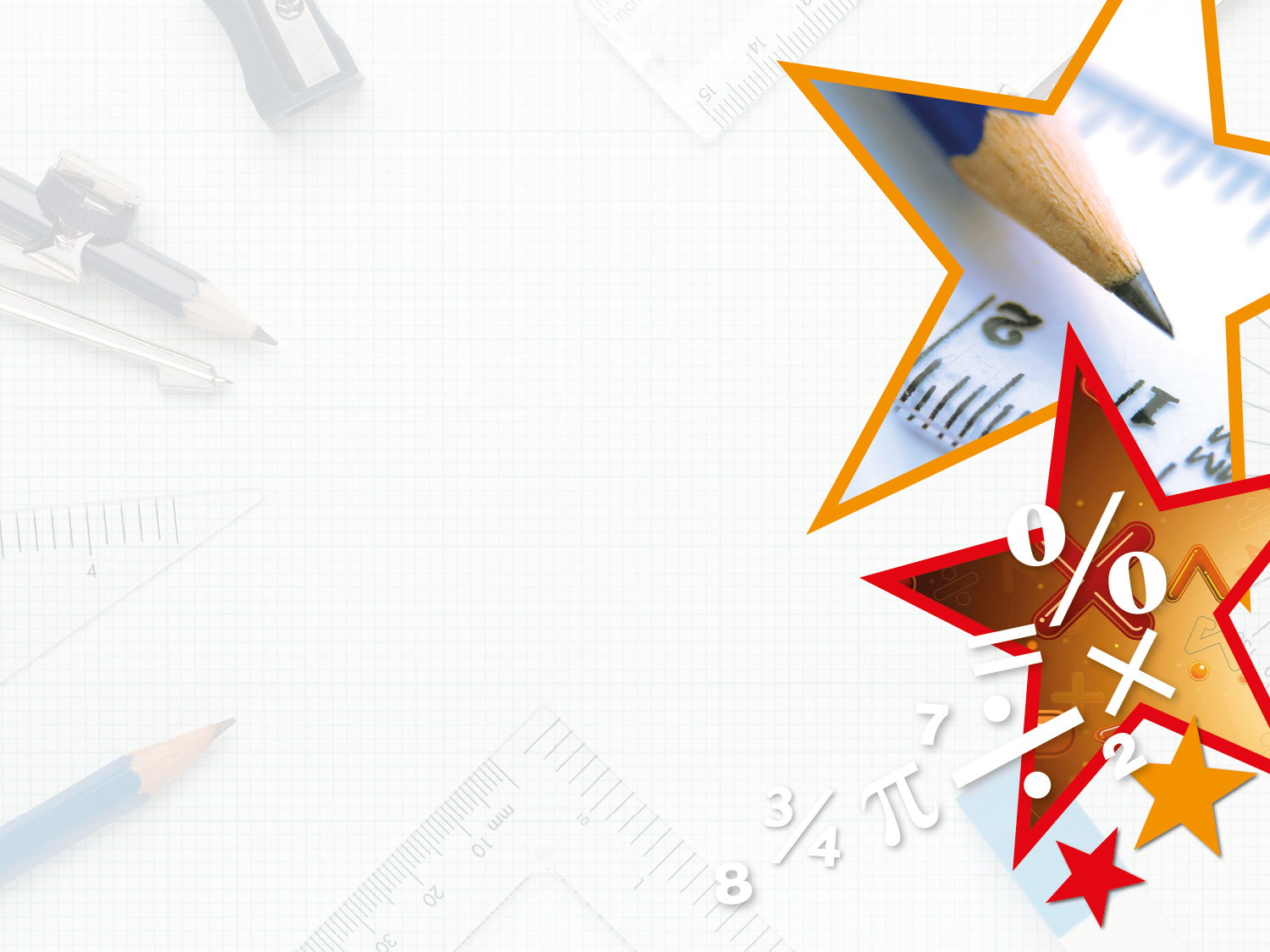 Varied Fluency 3

Compare the value of a in each equation using <, > or =.
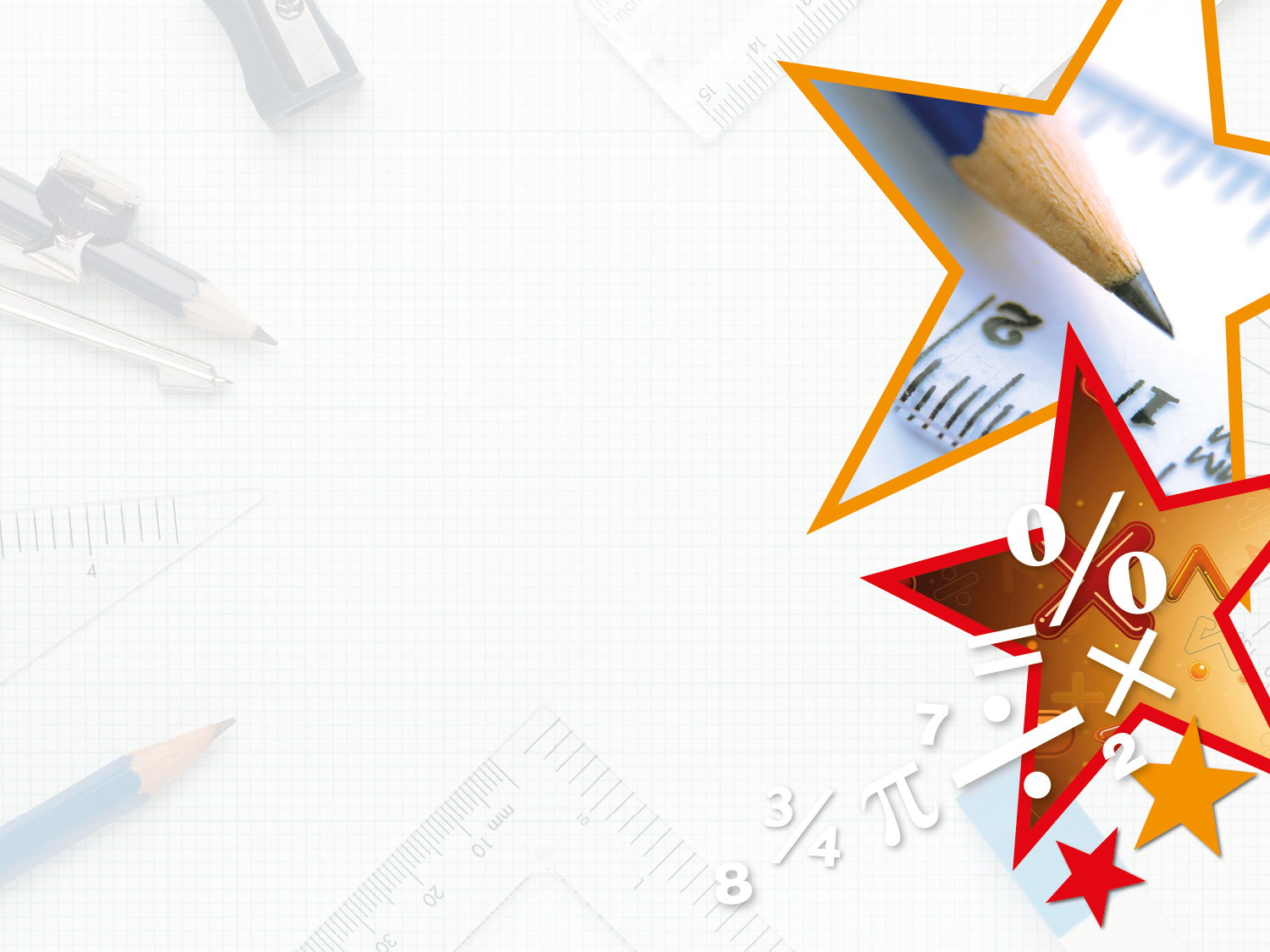 Varied Fluency 3

Compare the value of a in each equation using <, > or =.
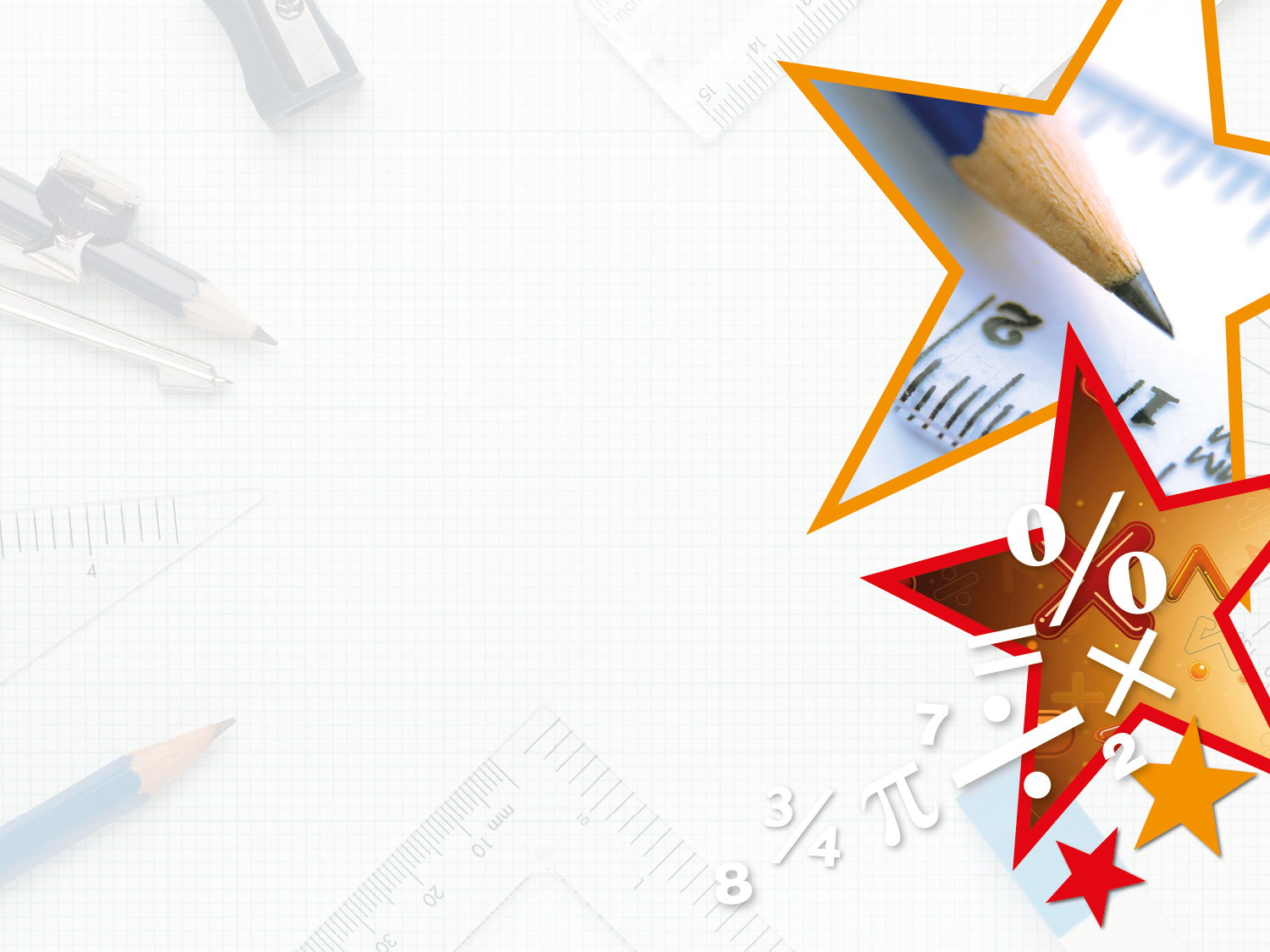 Varied Fluency 4

What numbers would balance these equations?
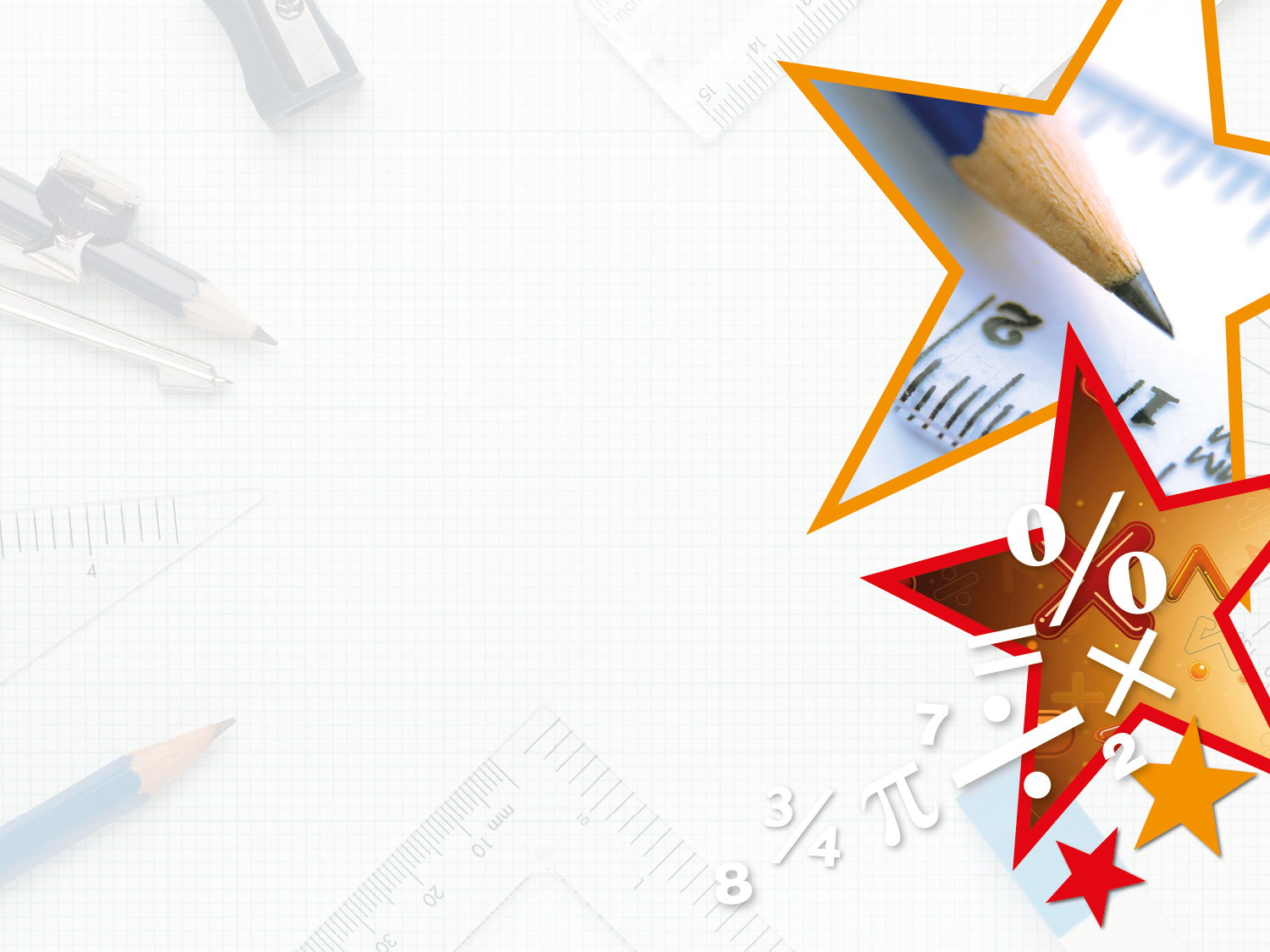 Varied Fluency 4

What numbers would balance these equations?














t = 6, a = 9, n = 8
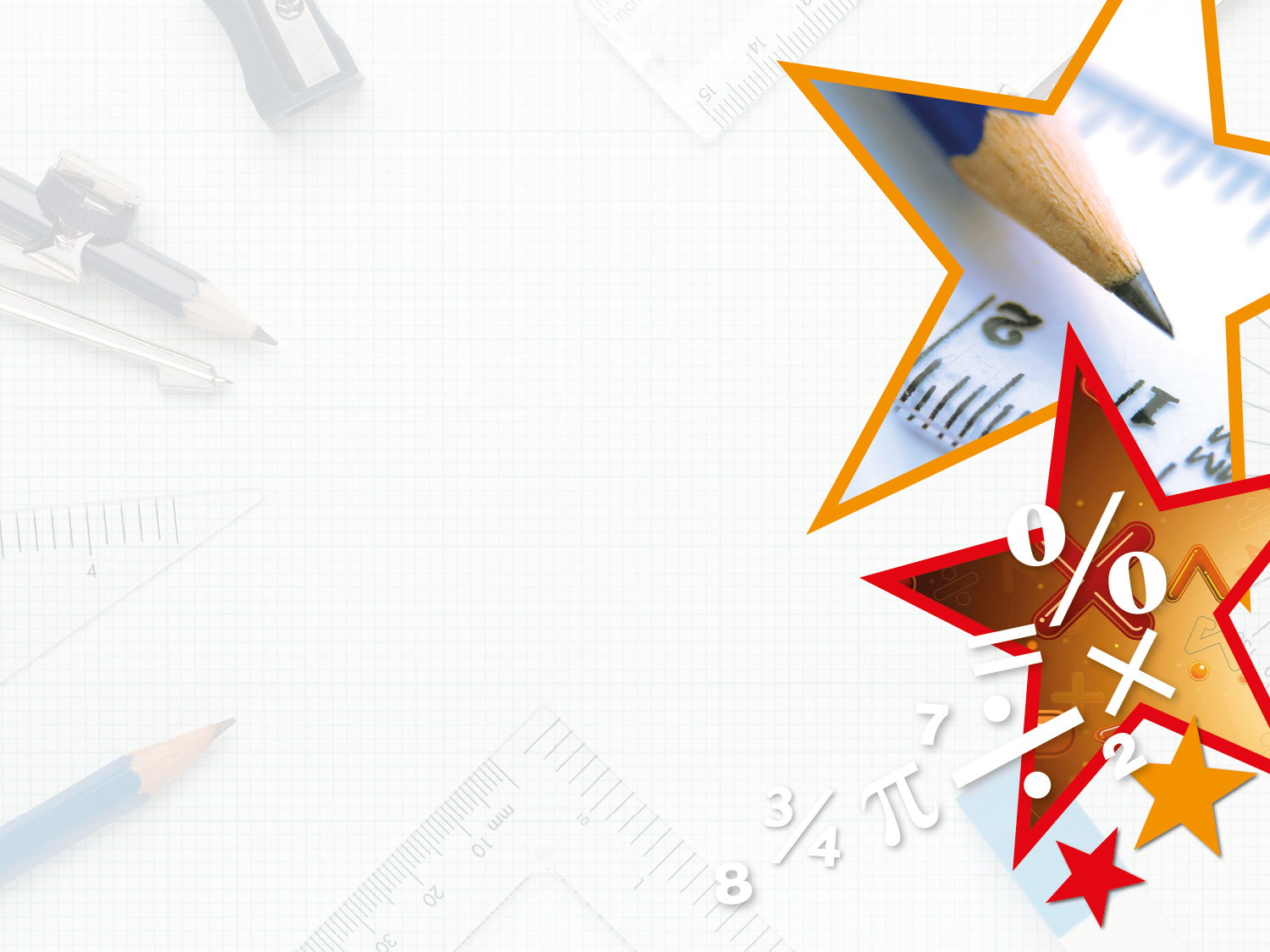 Continued
L.O: to use one step equations
(*Reasoning and Problem Solving for year 6)

* The slides from here are for the year 6 to complete - Reasoning and Problem Solving
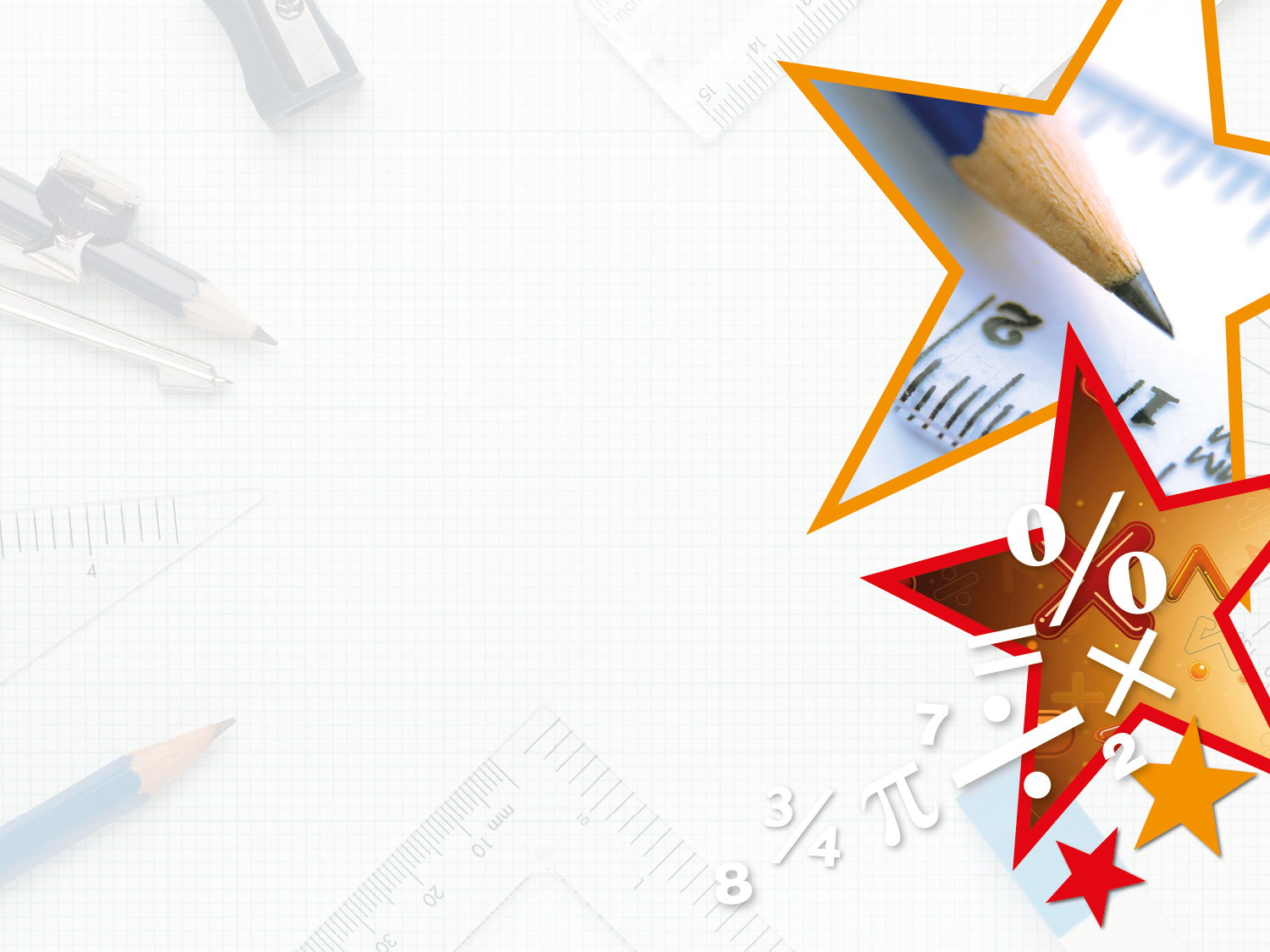 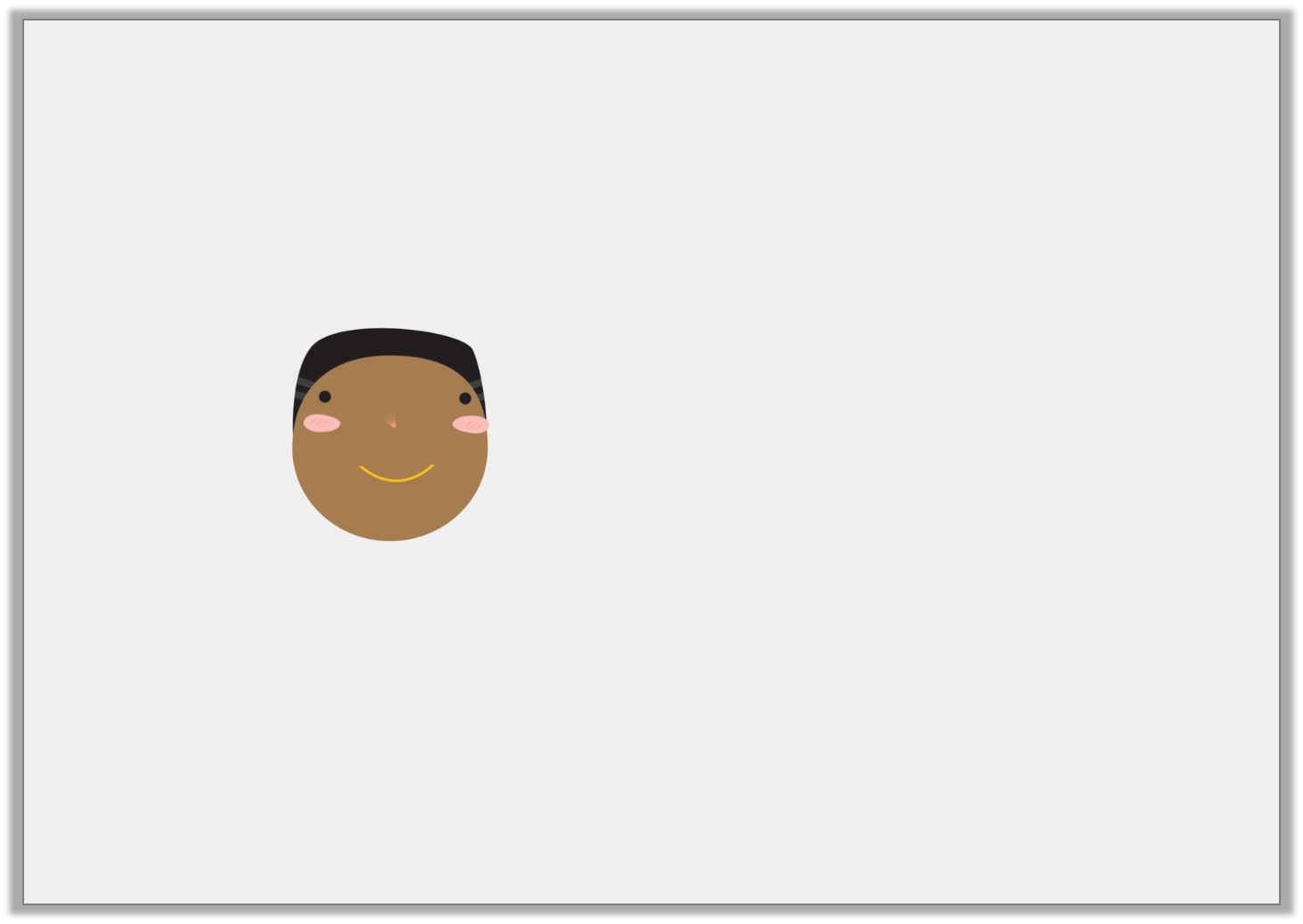 Reasoning 1

Saif is solving the equation f + 14 = 29.

Saif says:









Is he correct? Explain your answer.
f = 43 because 
29 + 14 = 43.
Y6
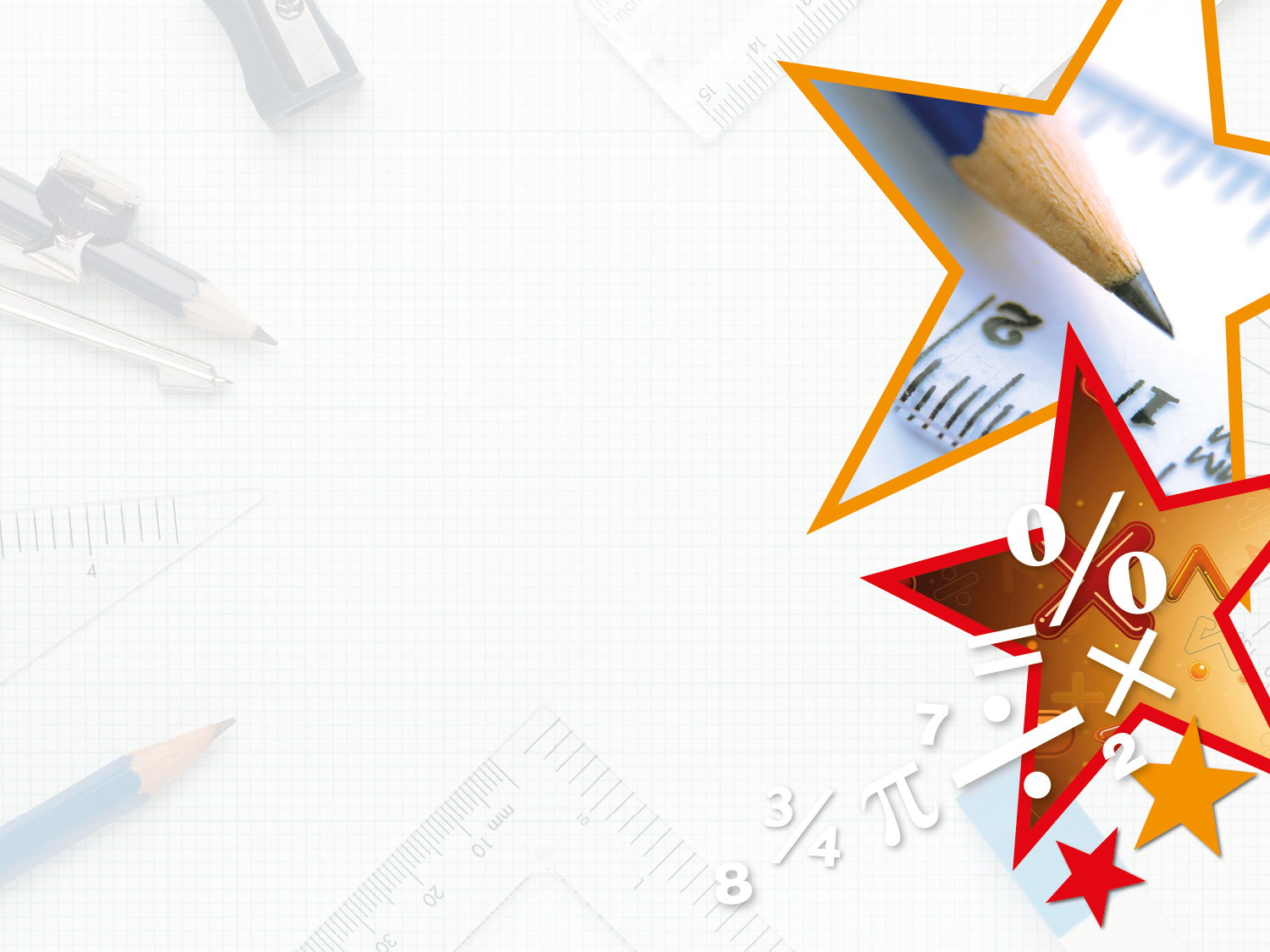 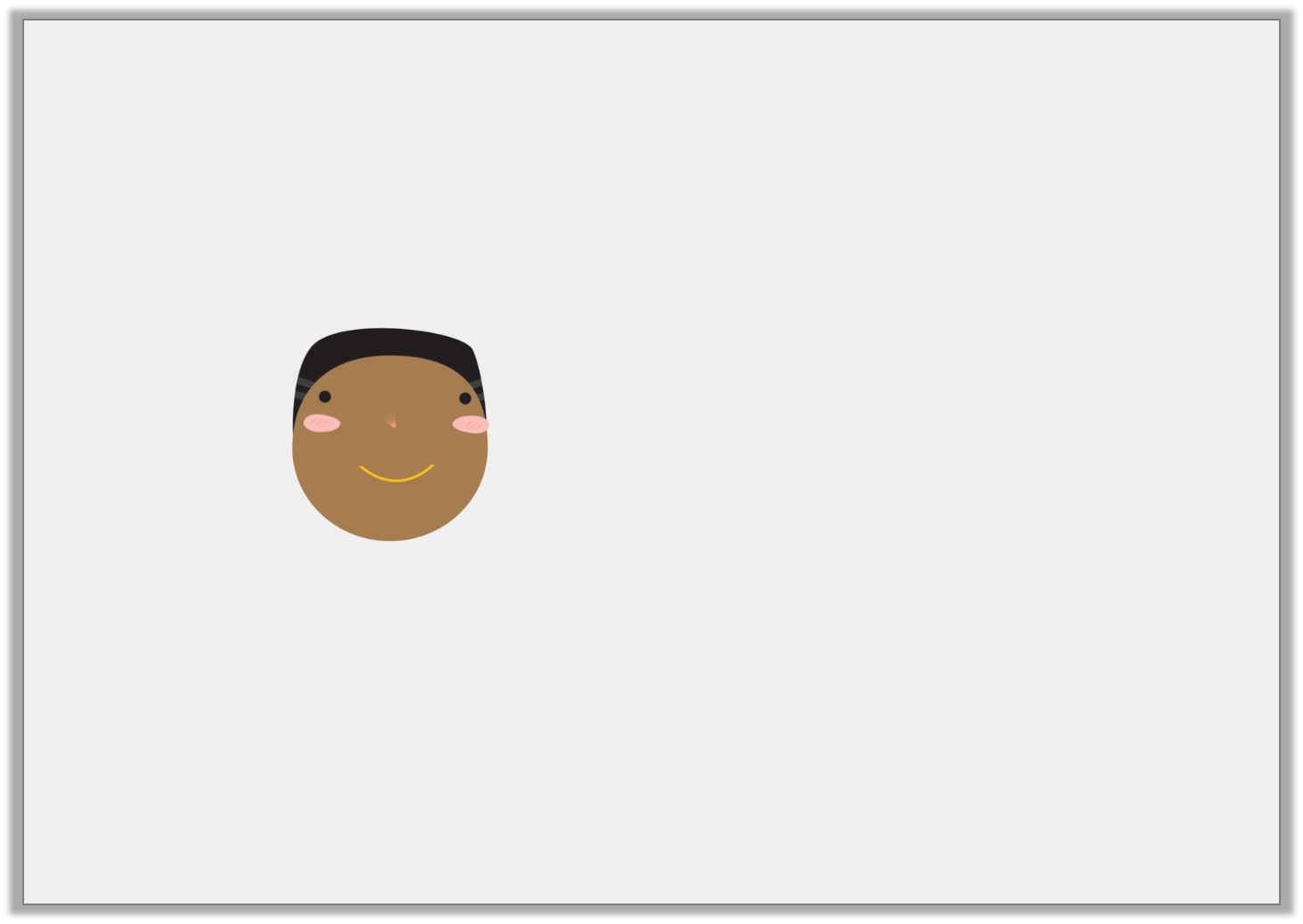 Reasoning 1

Saif is solving the equation f + 14 = 29.

Saif says:









Is he correct? Explain your answer.

Saif is incorrect because…
f = 43 because 
29 + 14 = 43.
Y6
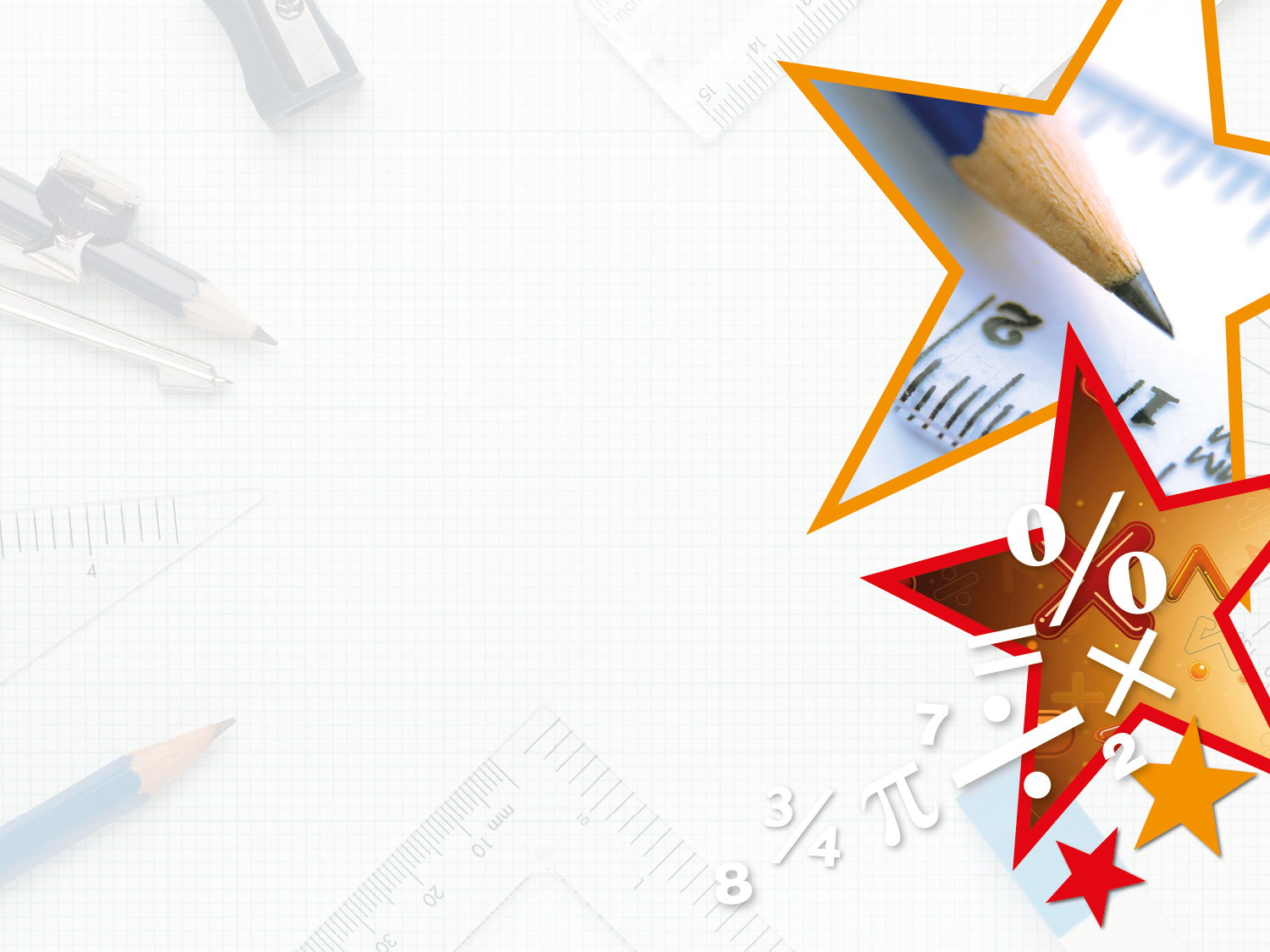 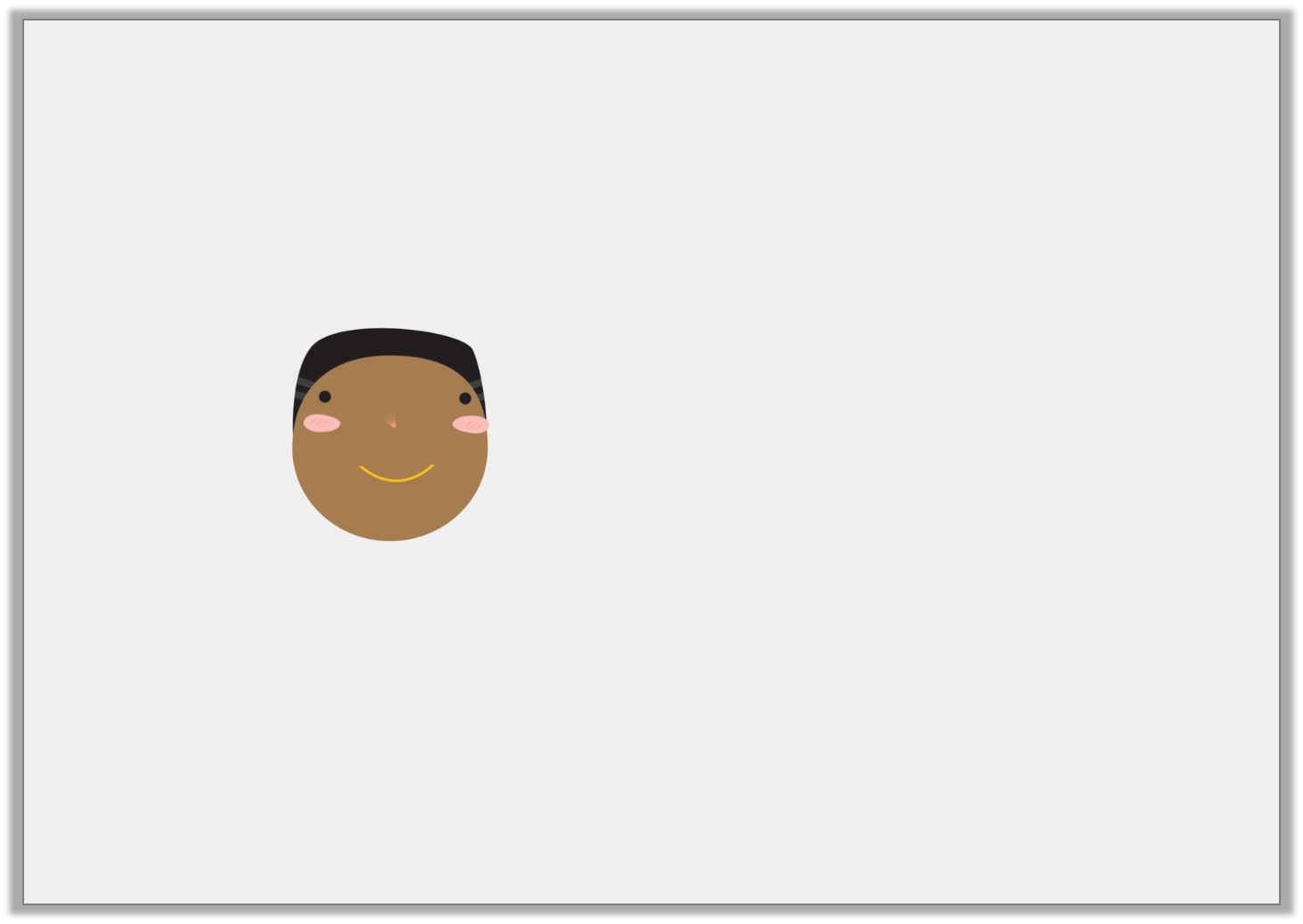 Reasoning 1

Saif is solving the equation f + 14 = 29.

Saif says:









Is he correct? Explain your answer.

Saif is incorrect because you need to balance the equation by taking away 14 from 29, rather than adding it.
f = 43 because 
29 + 14 = 43.
Y6
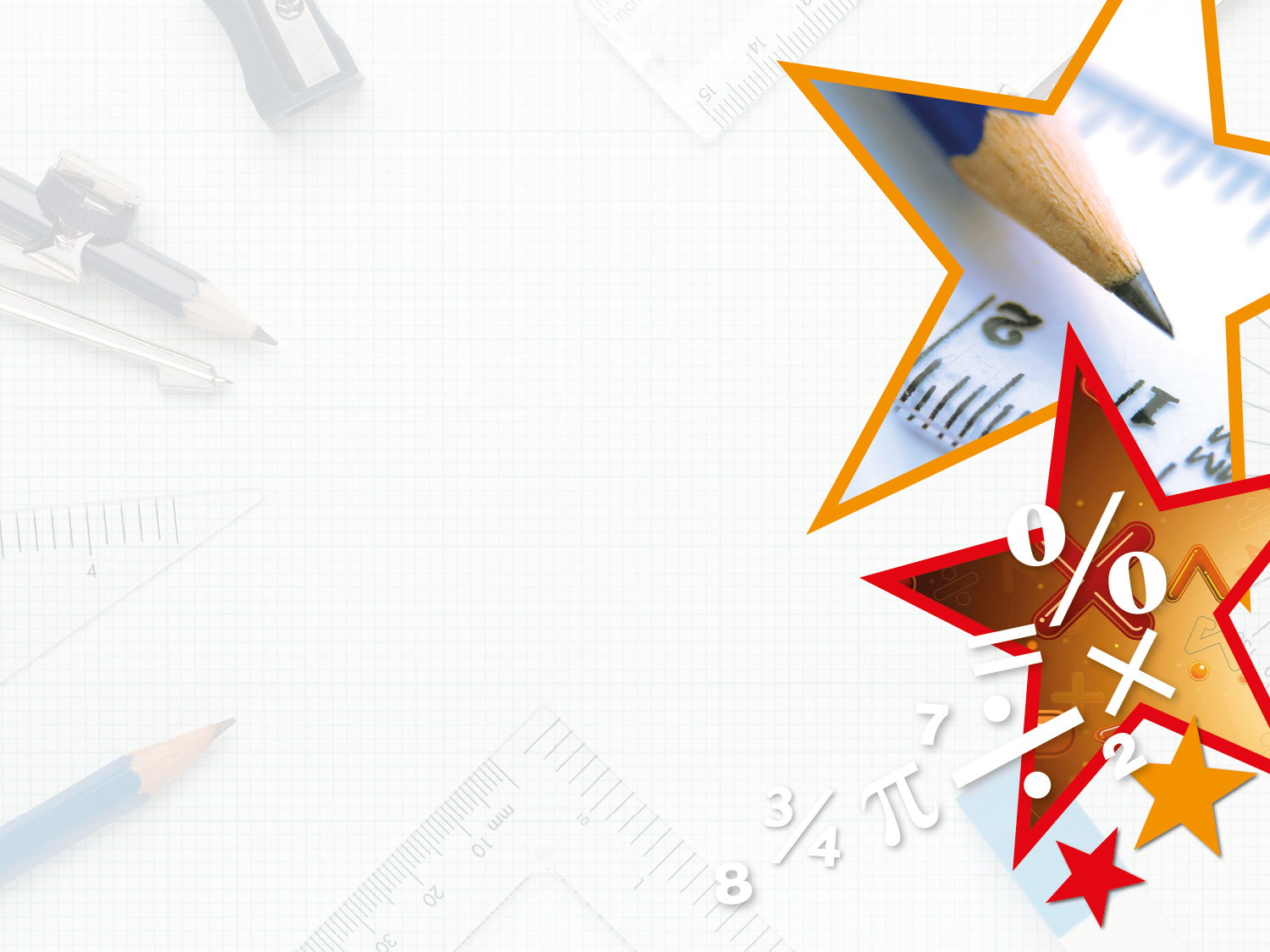 Reasoning 2

Dana has created a concrete representation for the following equation:










Is Dana correct? Convince me!
2b = 8
Y6
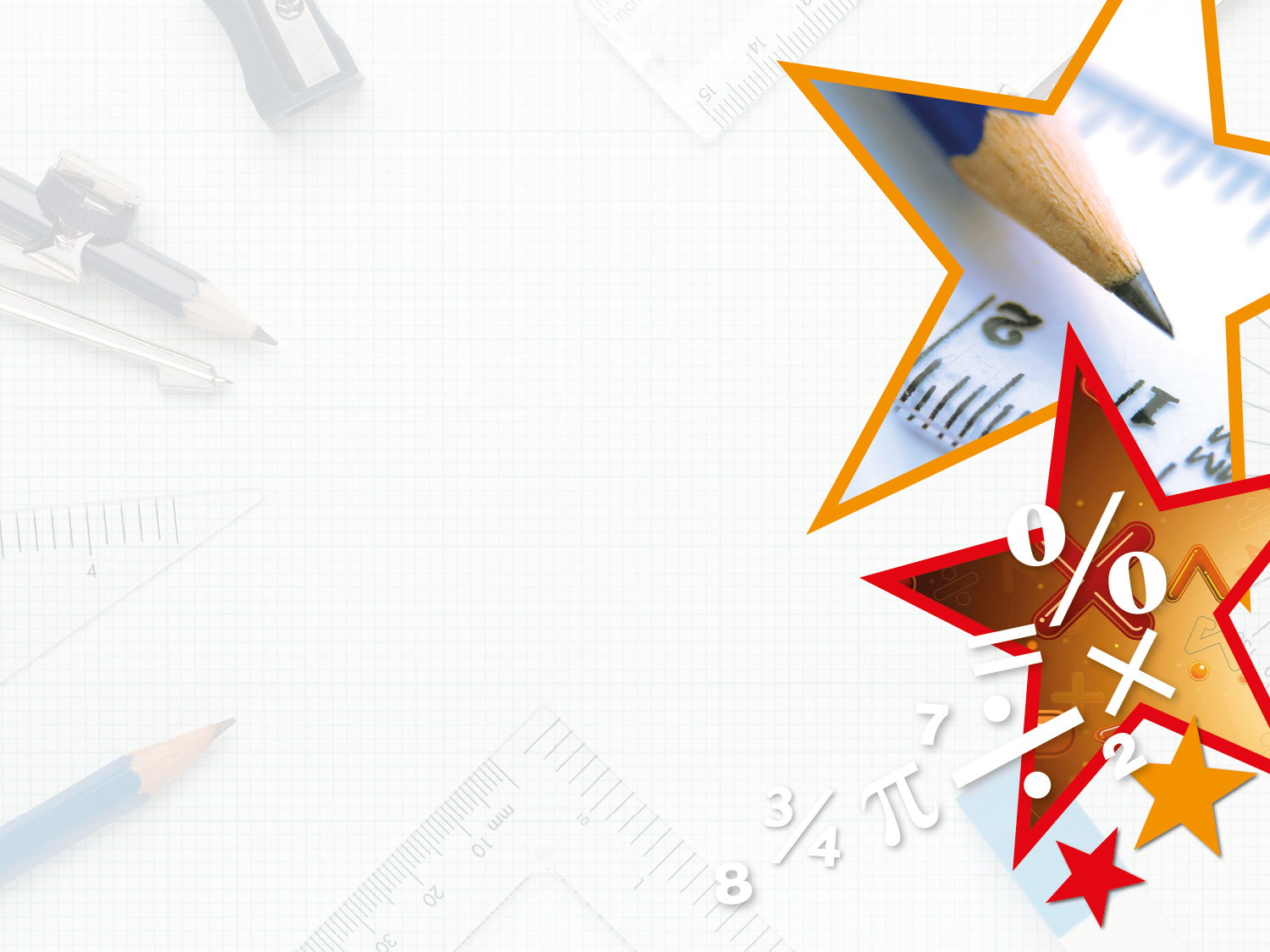 Reasoning 2

Dana has created a concrete representation for the following equation:










Is Dana correct? Convince me!

Dana is incorrect because…
2b = 8
Y6
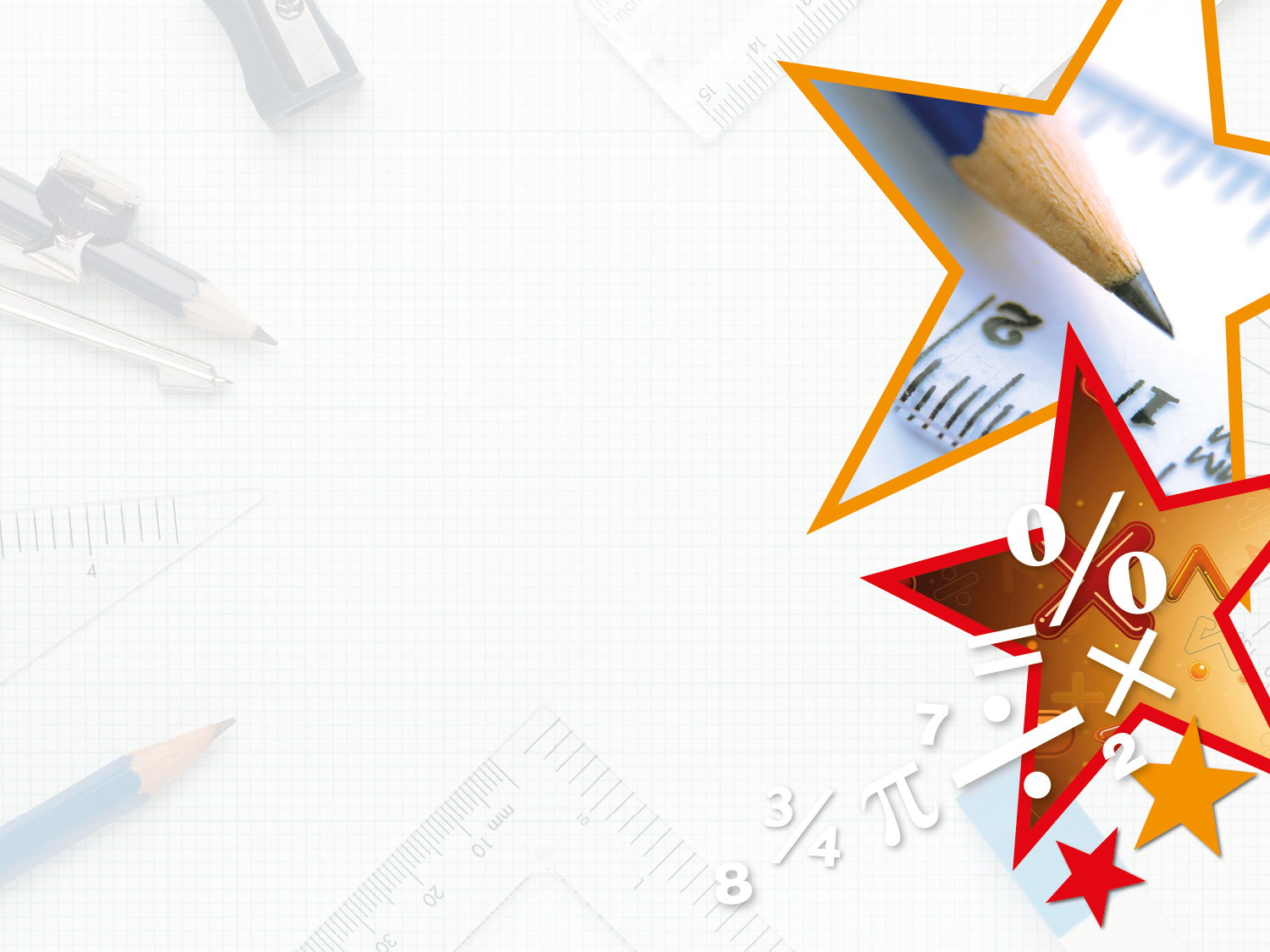 Reasoning 2

Dana has created a concrete representation for the following equation:










Is Dana correct? Convince me!

Dana is incorrect because b = 4. Both cups should therefore contain 4 counters.
2b = 8
Y6
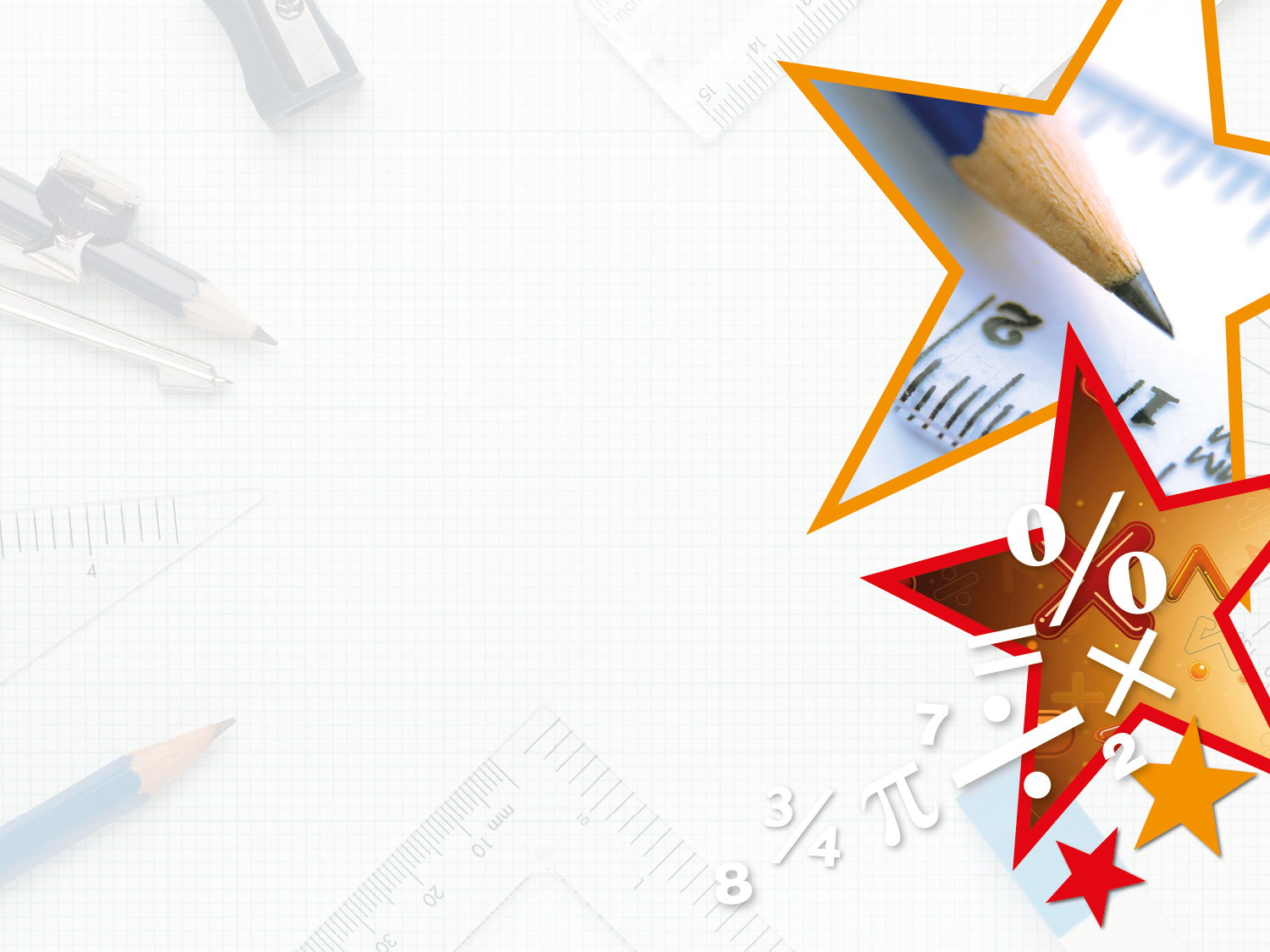 Problem Solving 1

Create three different equations that will balance the scale when 
x = 5.
10x + 7
Y6
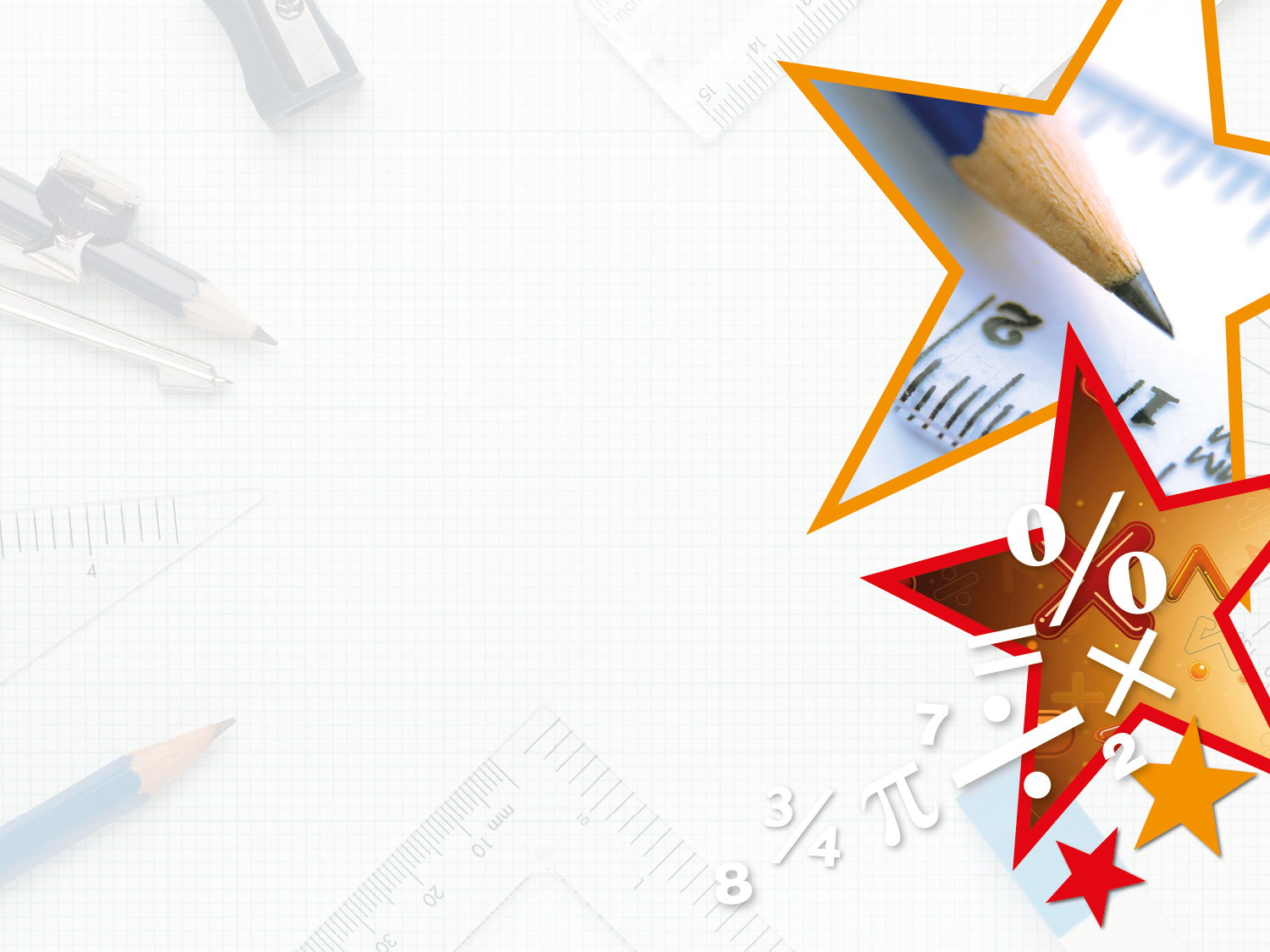 Problem Solving 1

Create three different equations that will balance the scale when 
x = 5.











Various possible answers, for example: 

25 x 2 + 7, 50 + 7, 60 – 3.
10x + 7
Y6